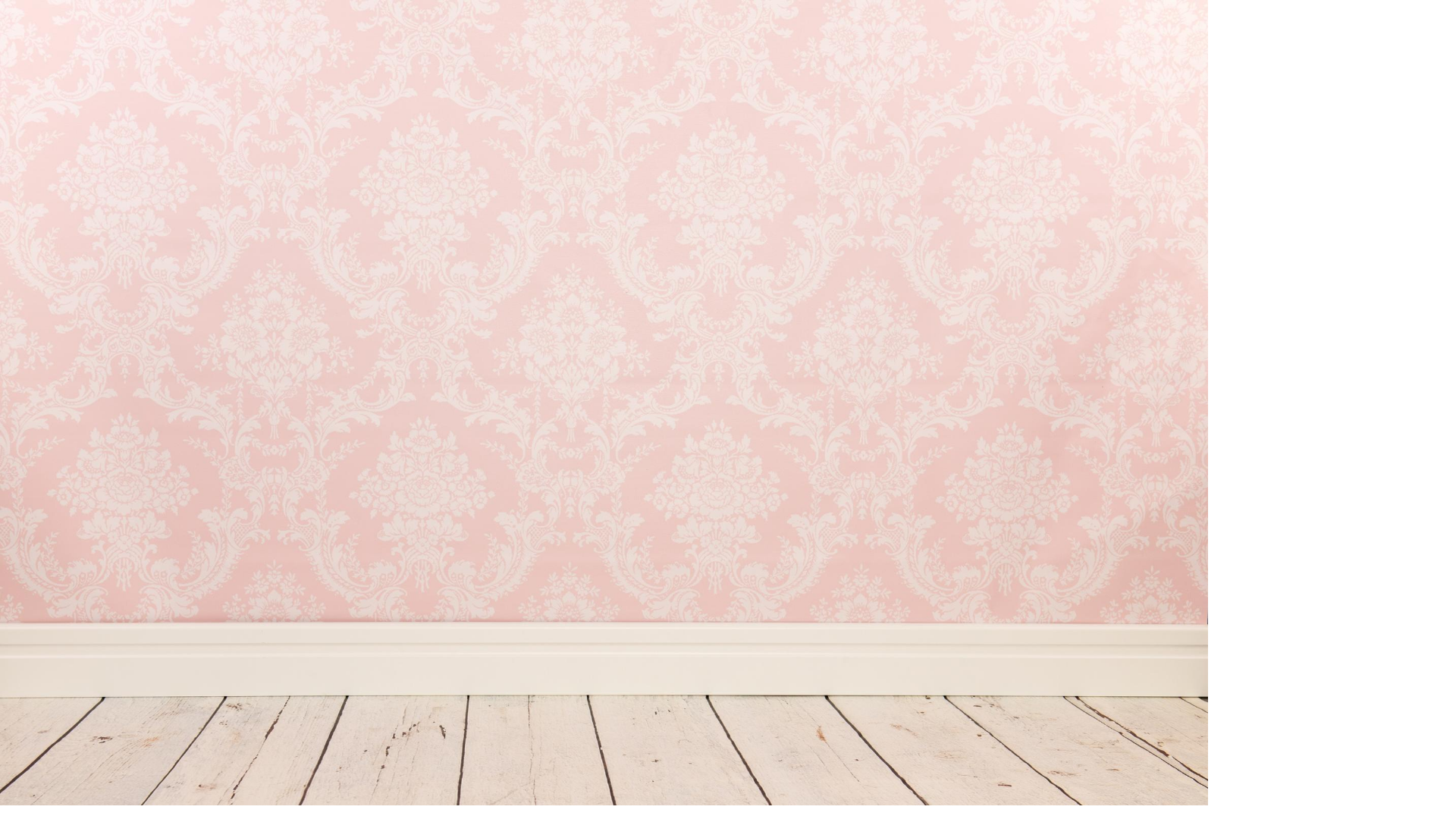 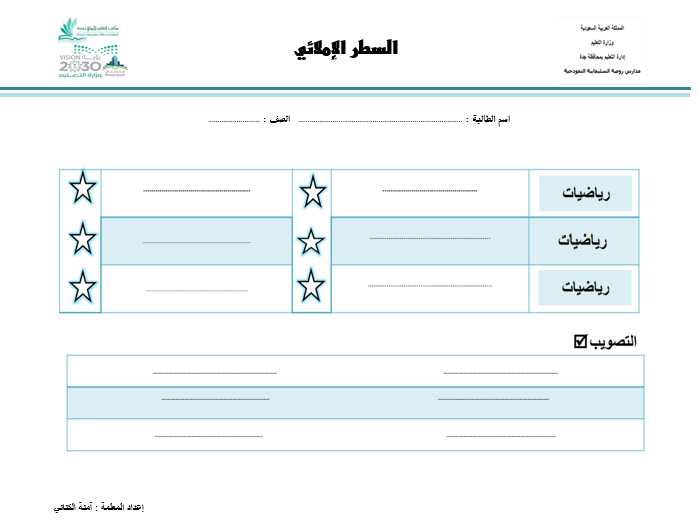 أَقَلُّ
أَعُدُّ
صِفْرٌُ
نَمَطٌ
بَيْنَ
قَبْلُ
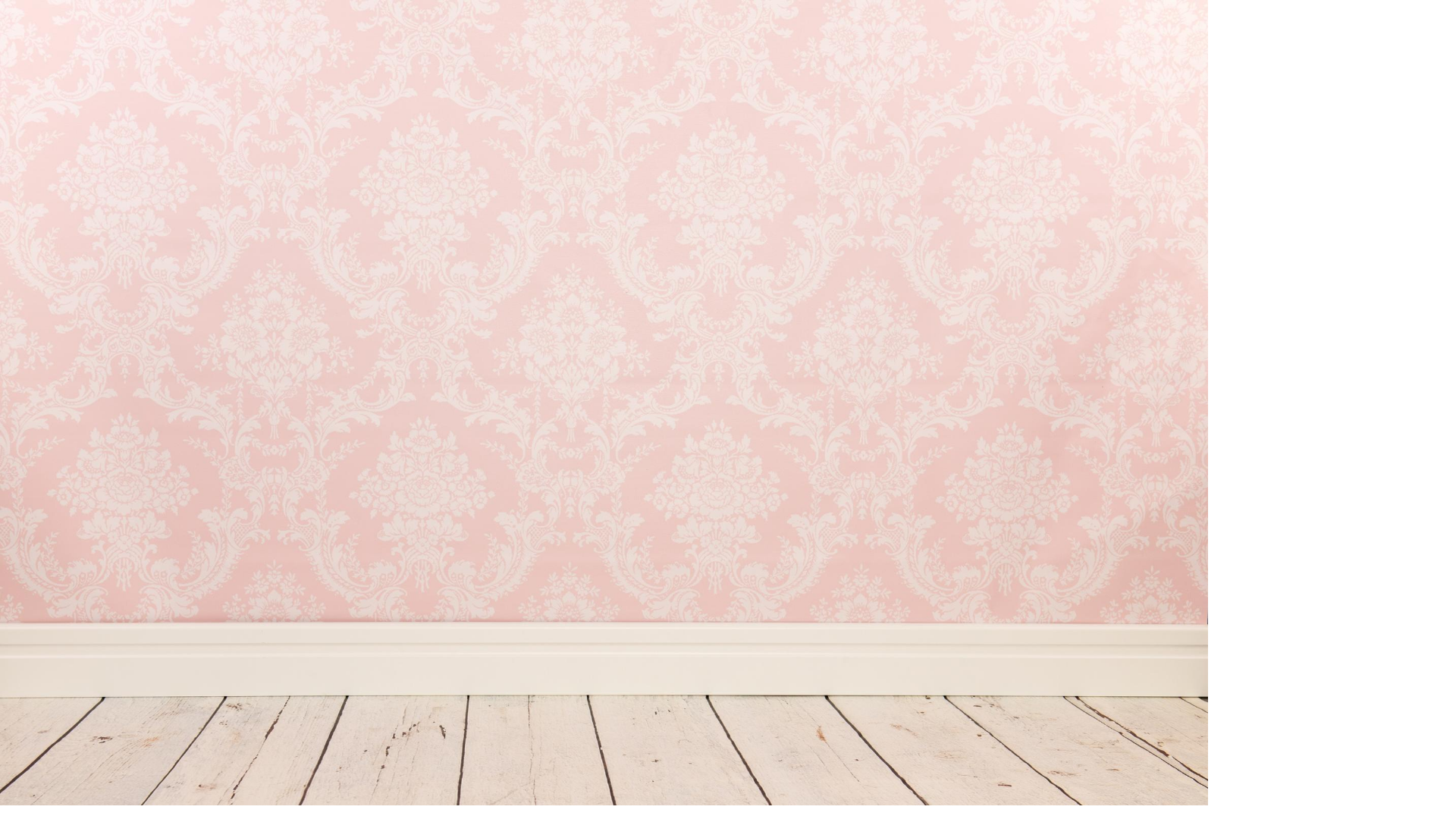 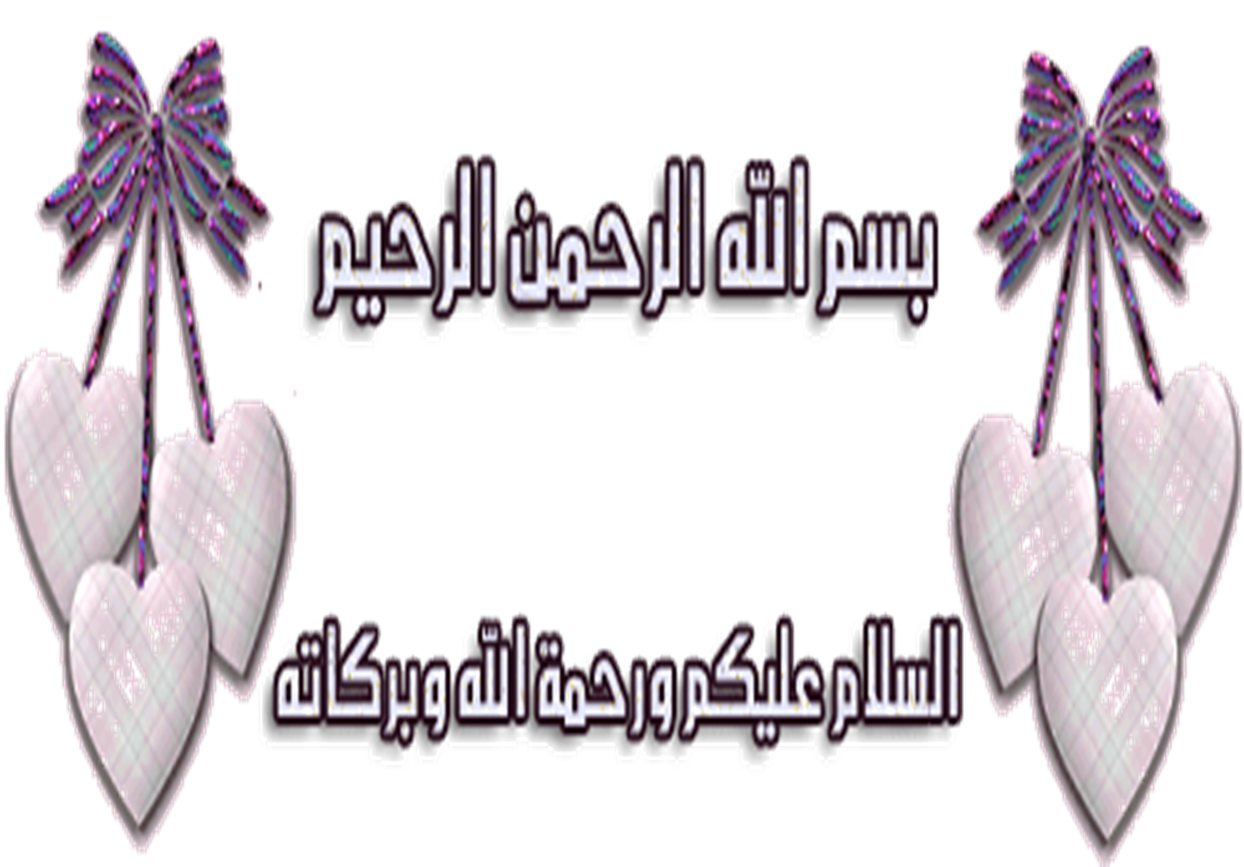 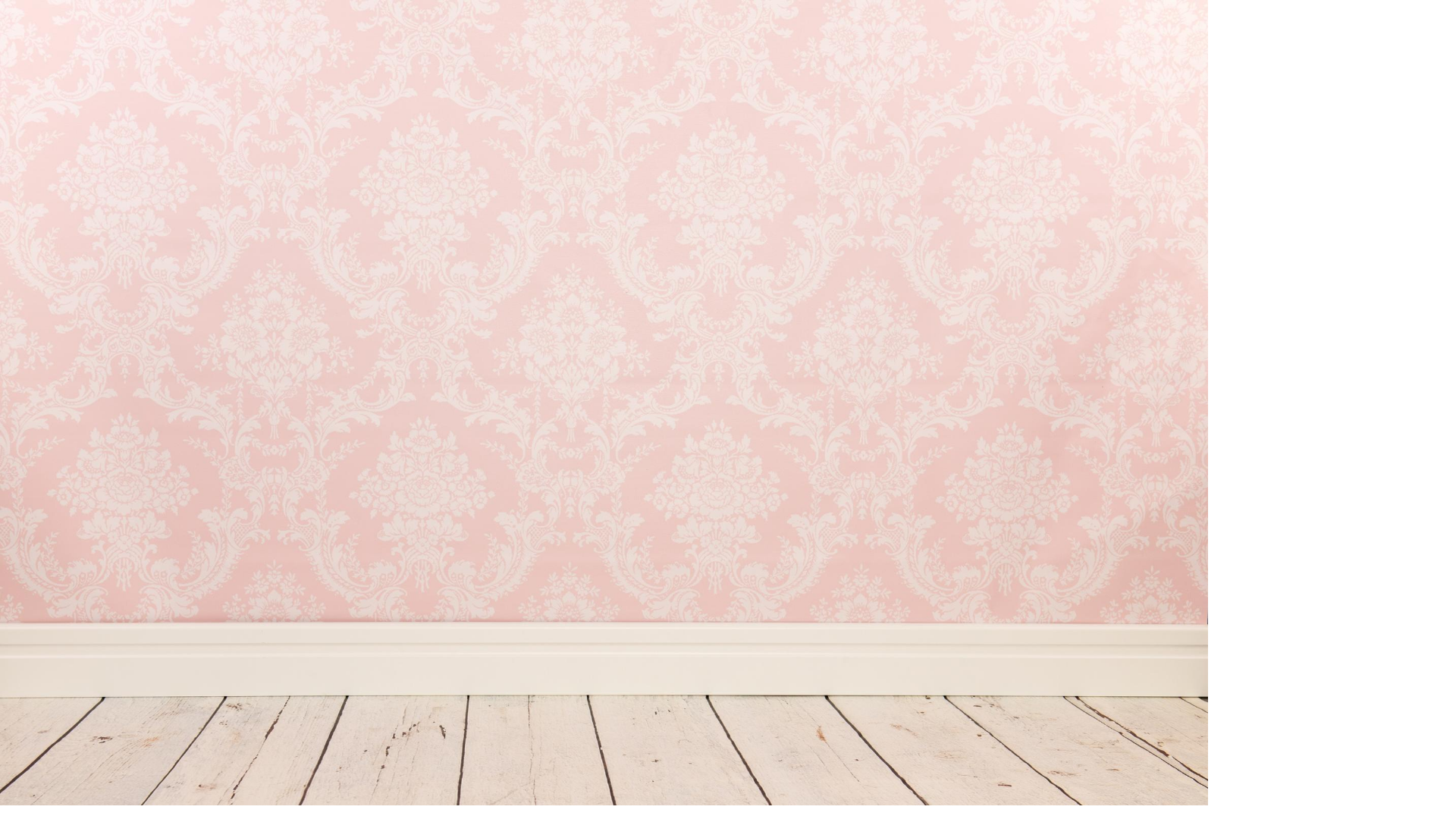 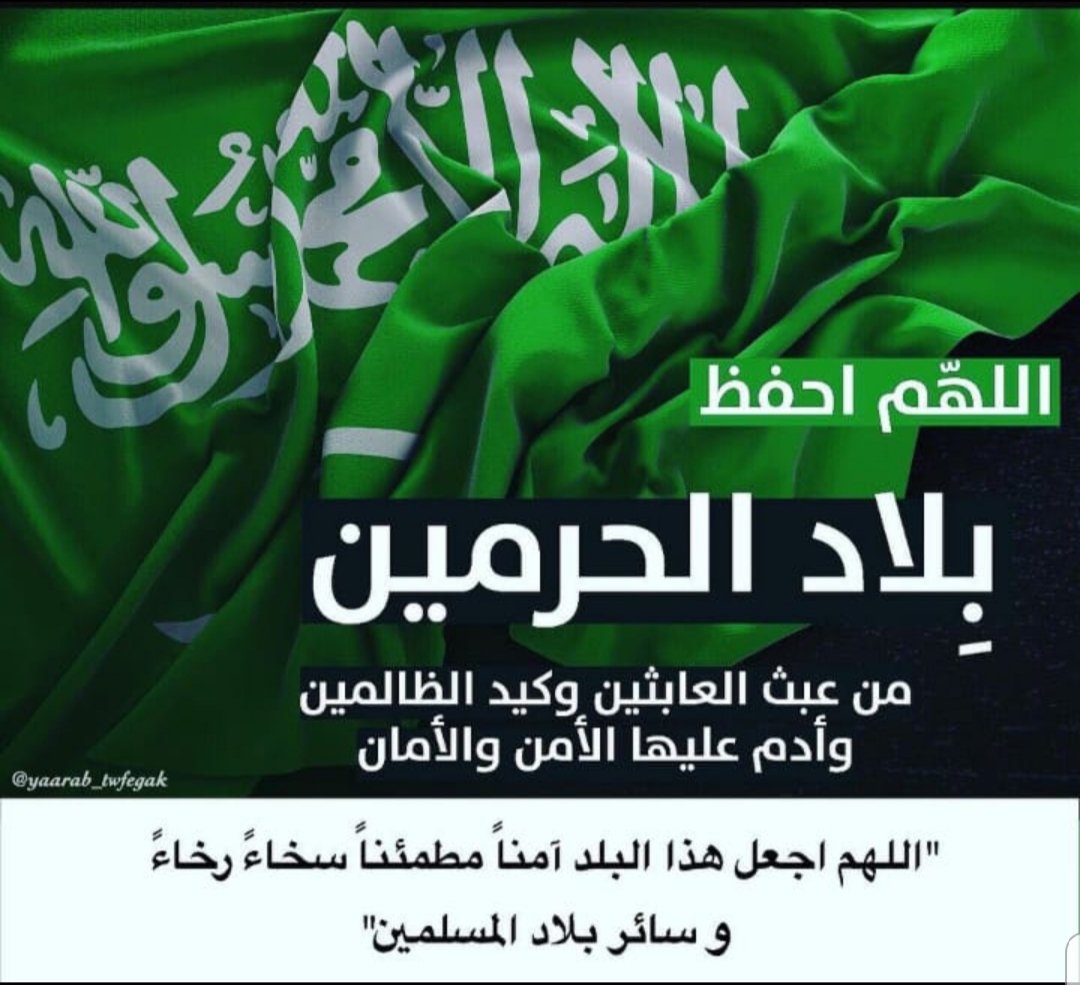 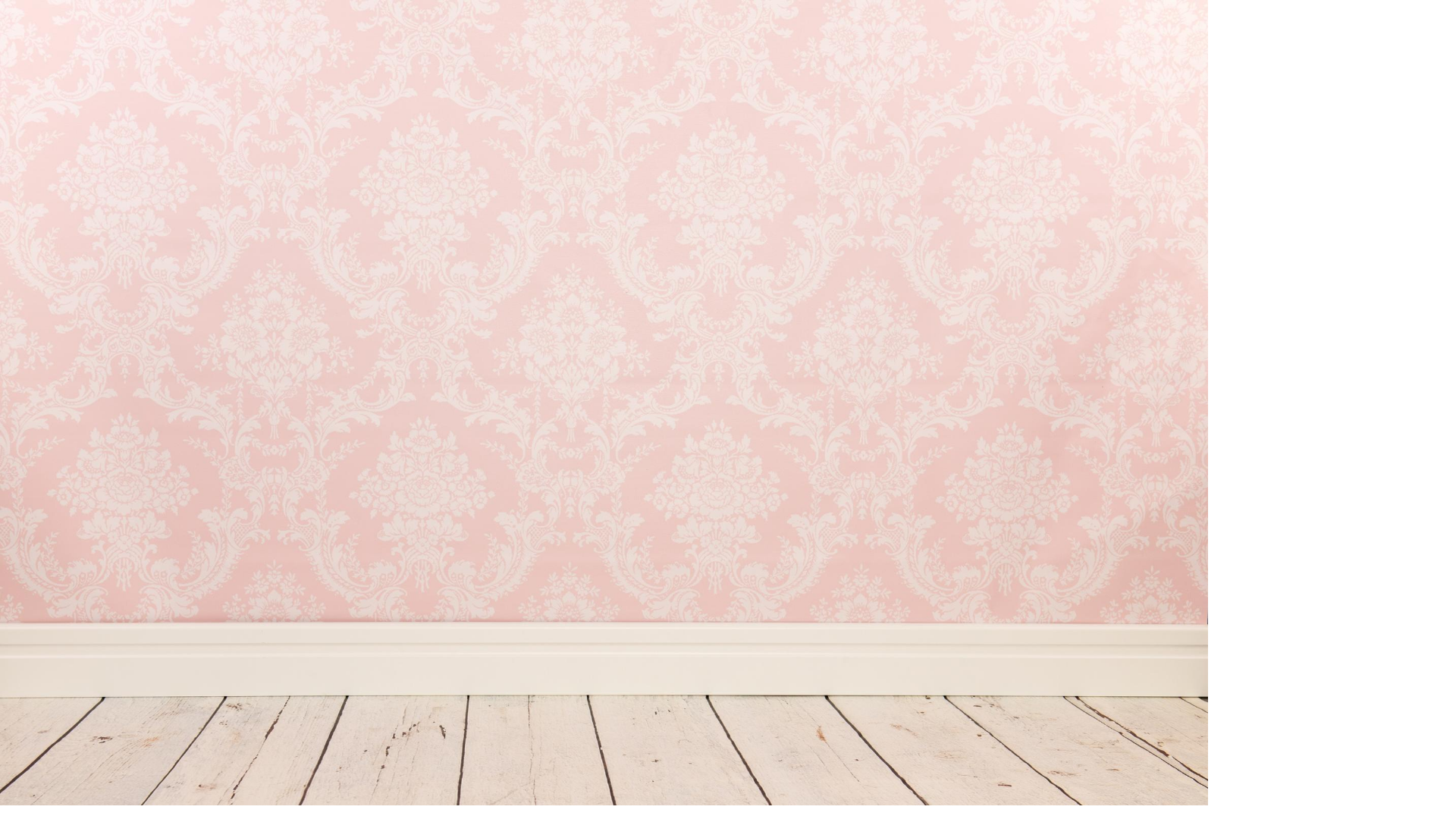 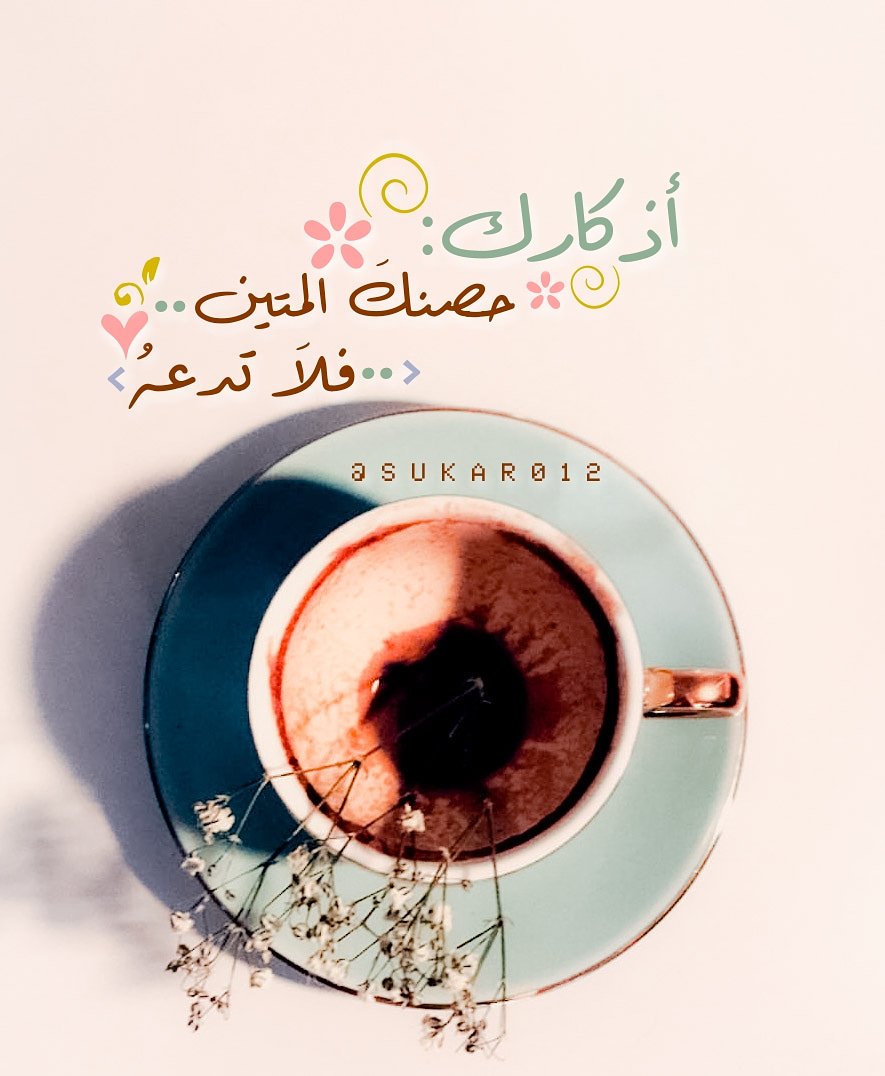 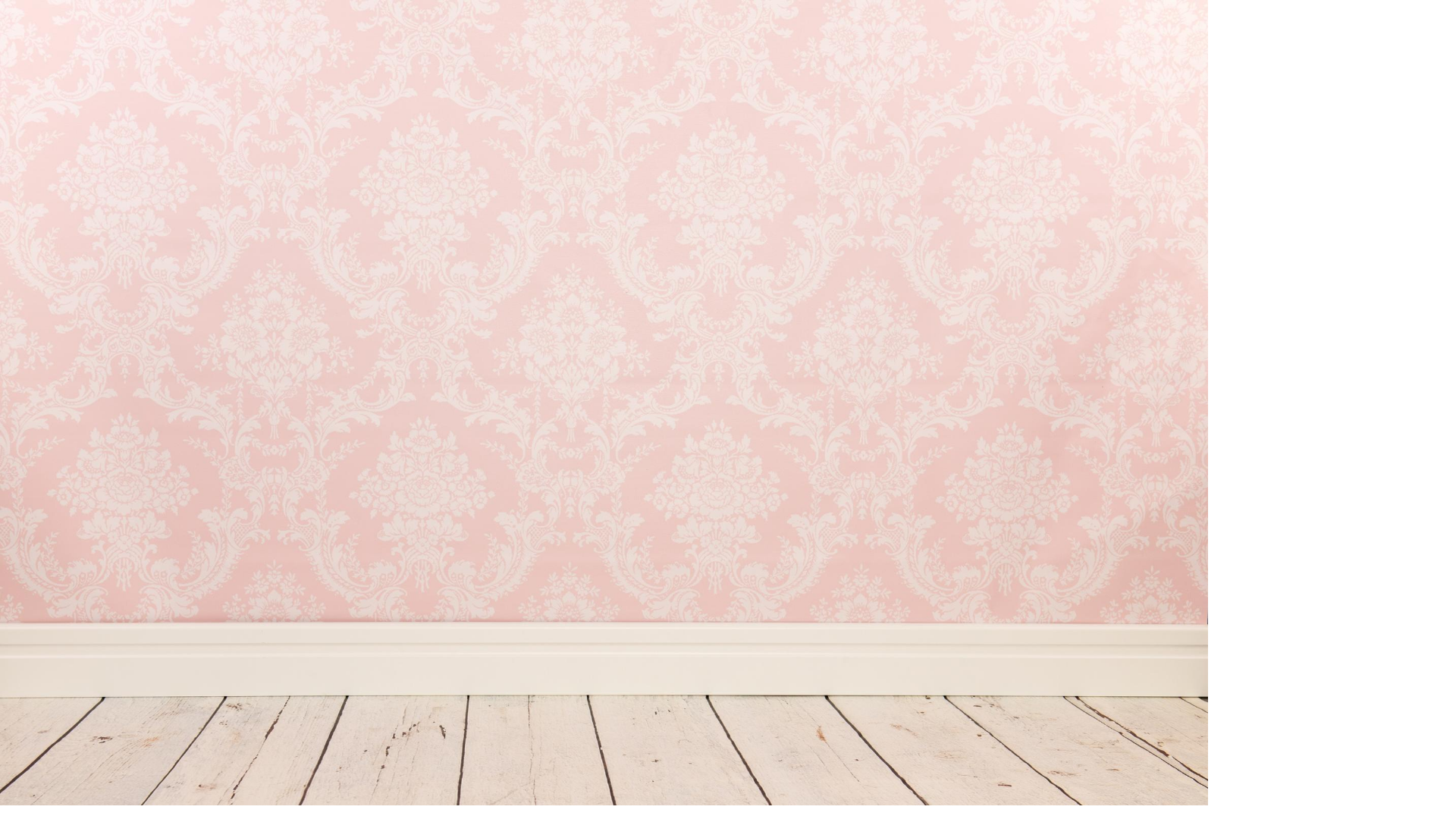 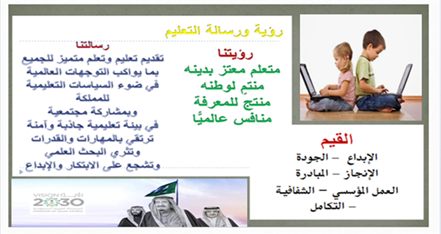 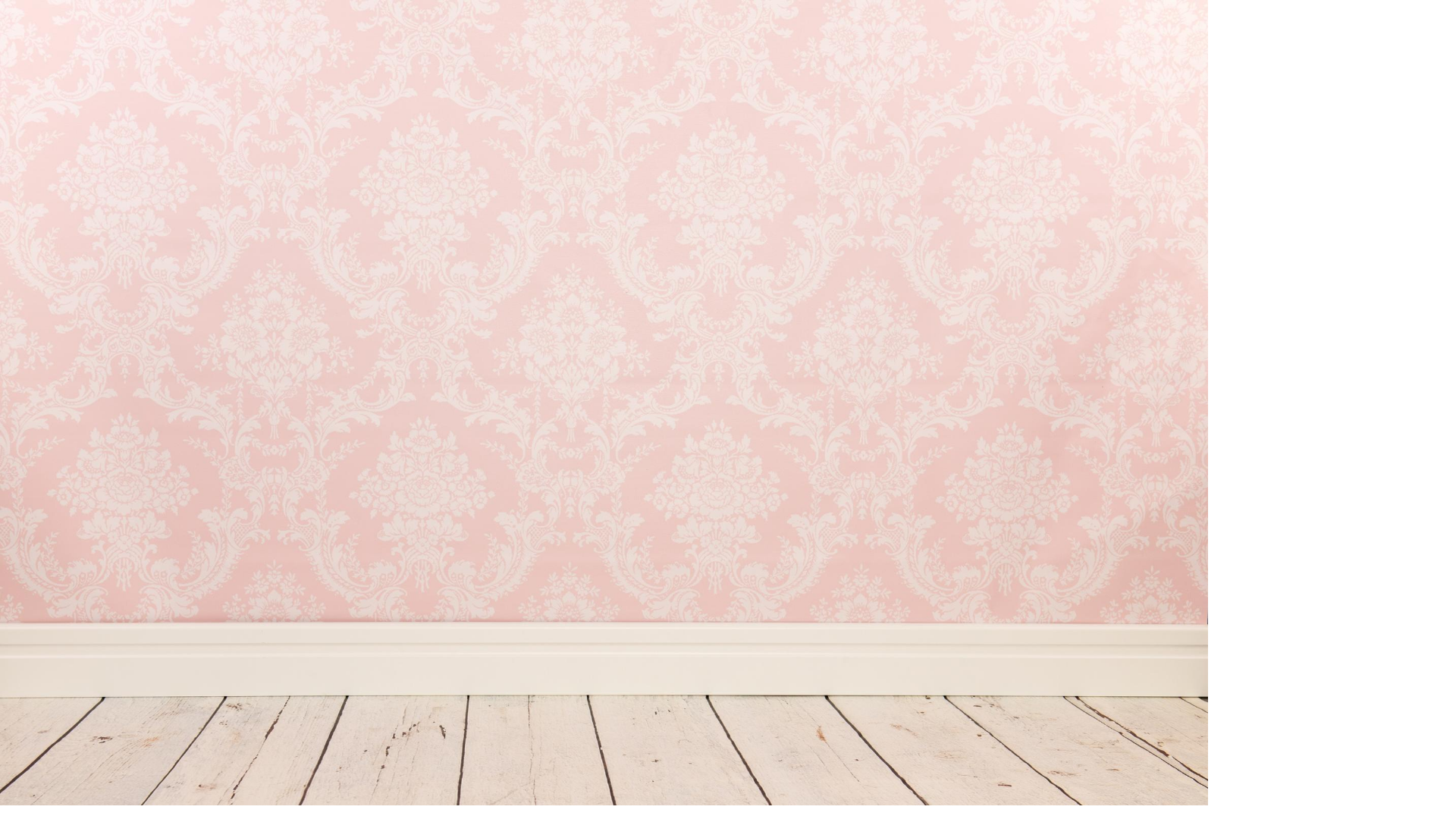 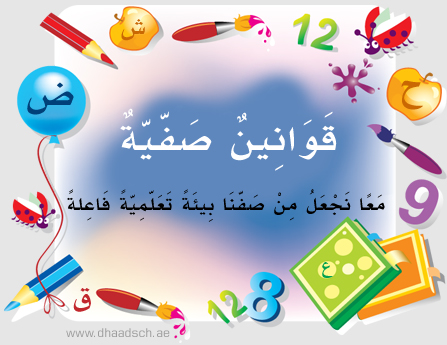 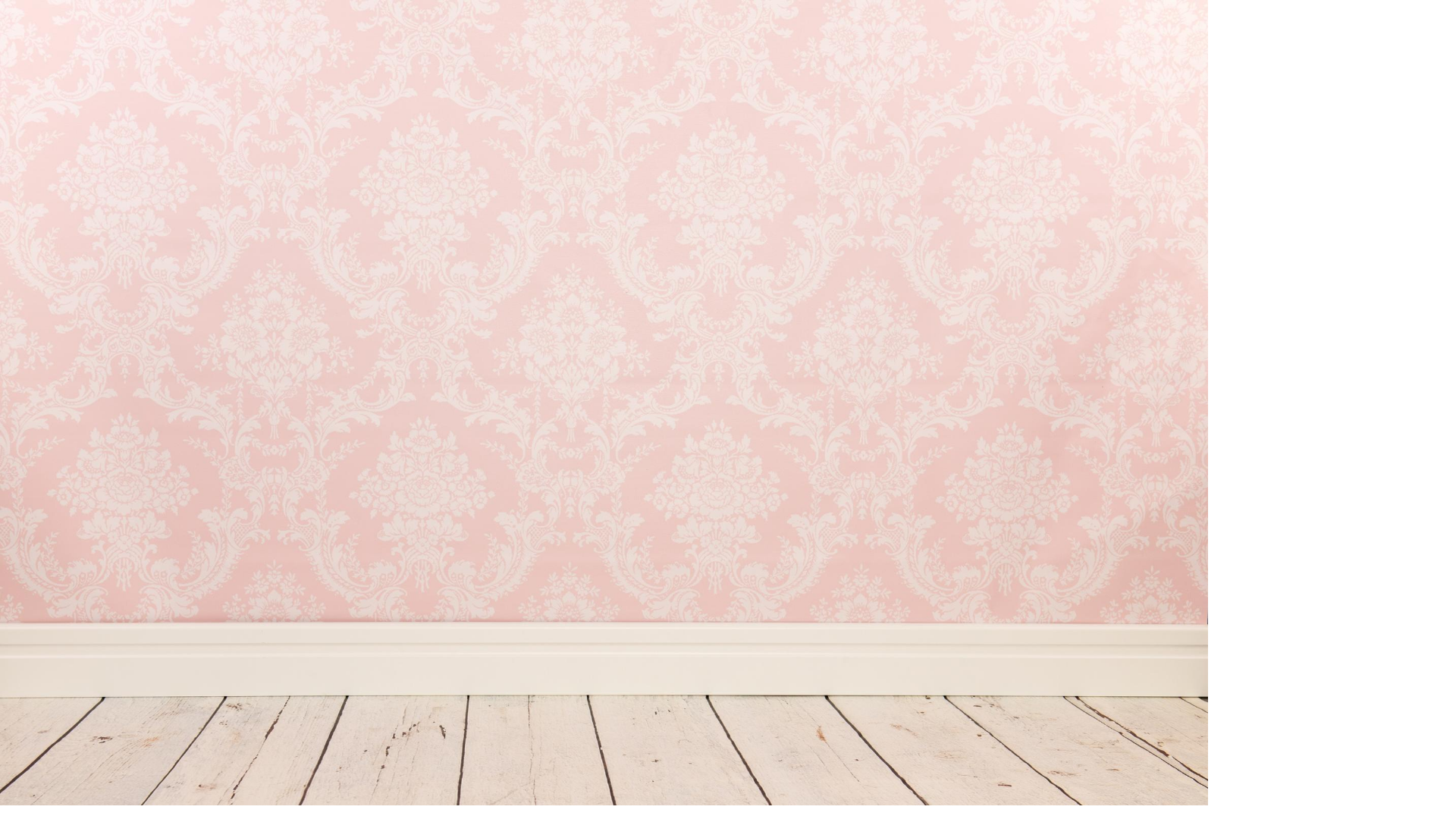 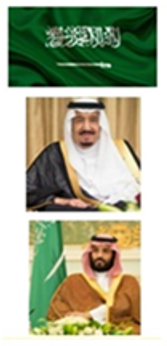 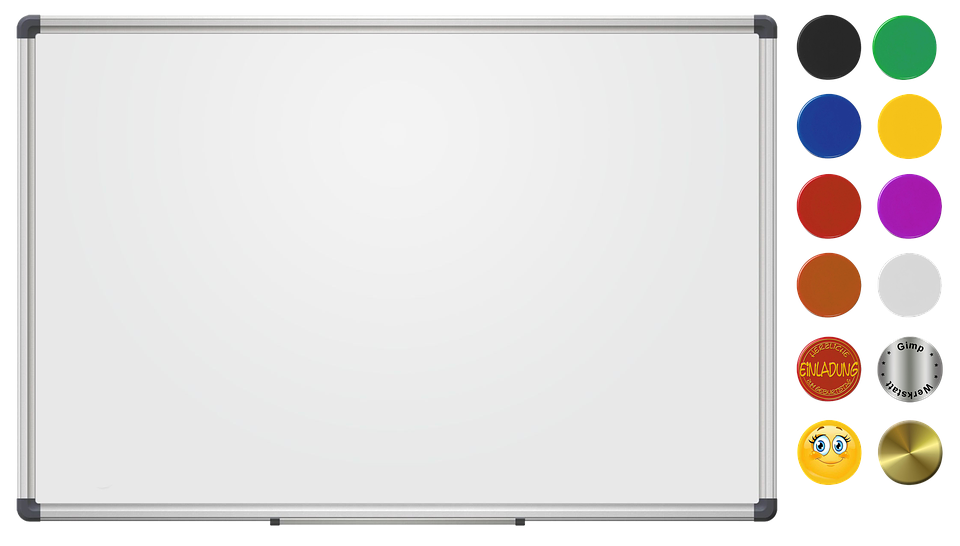 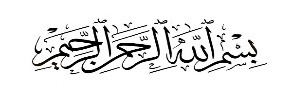 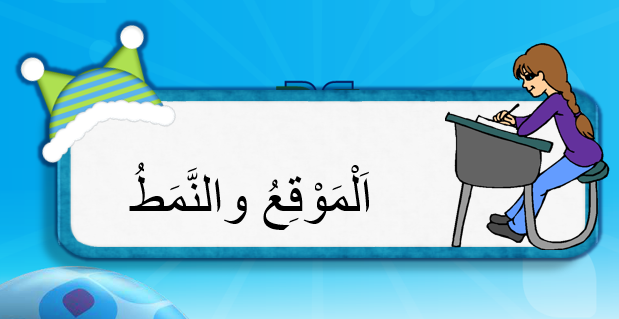 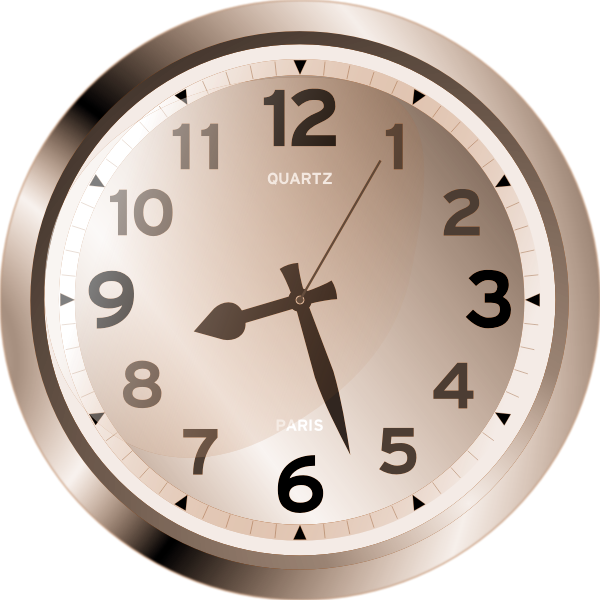 الفصل 3
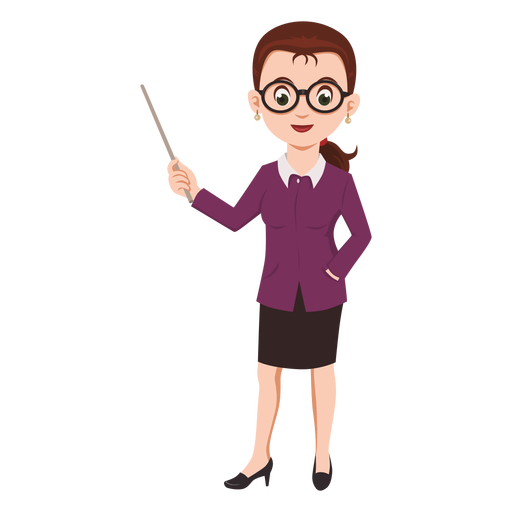 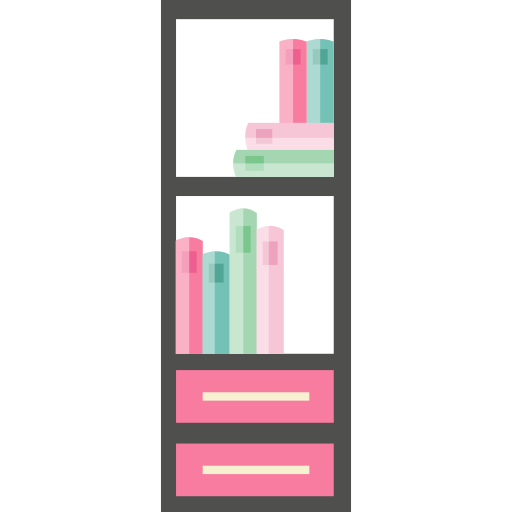 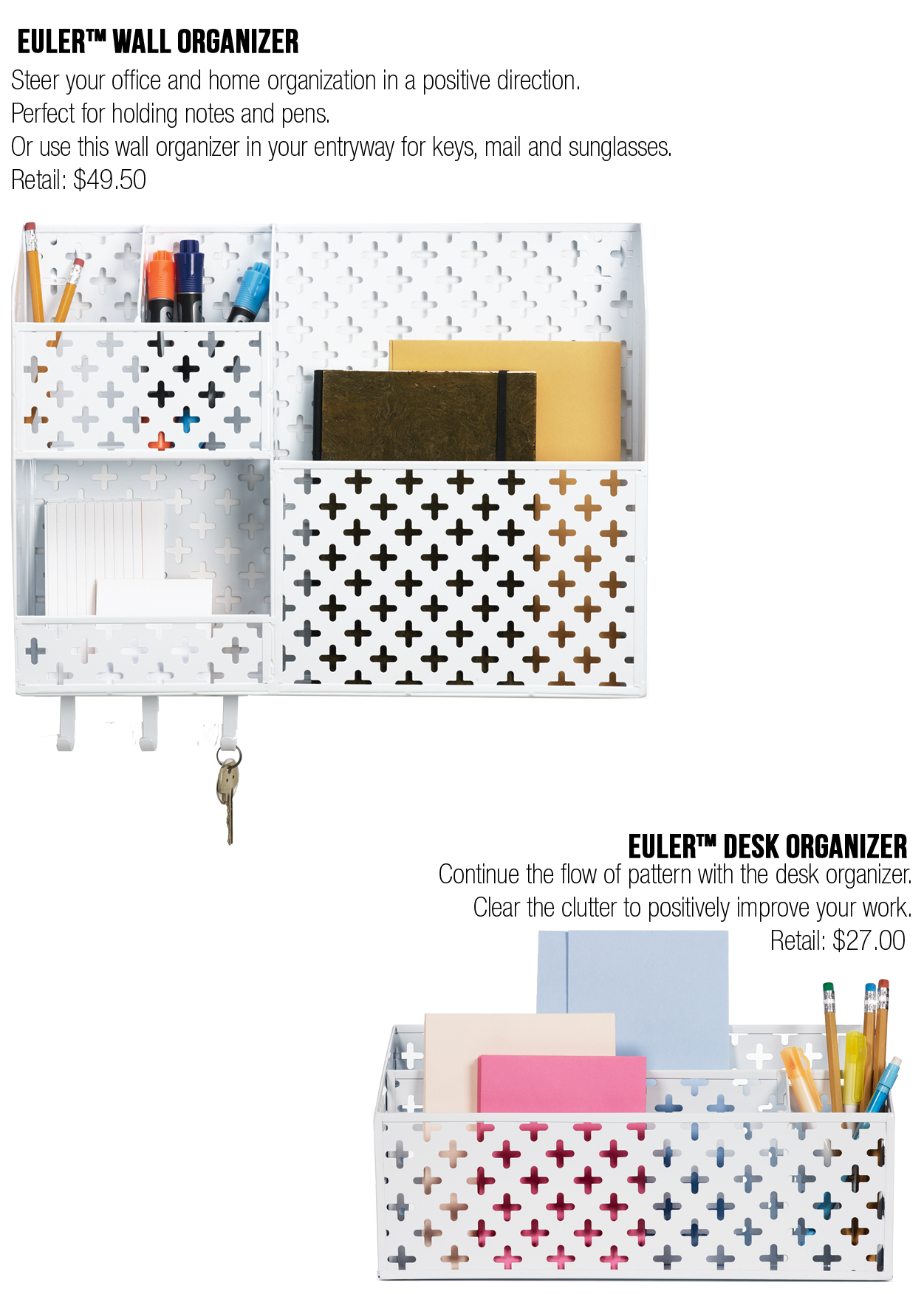 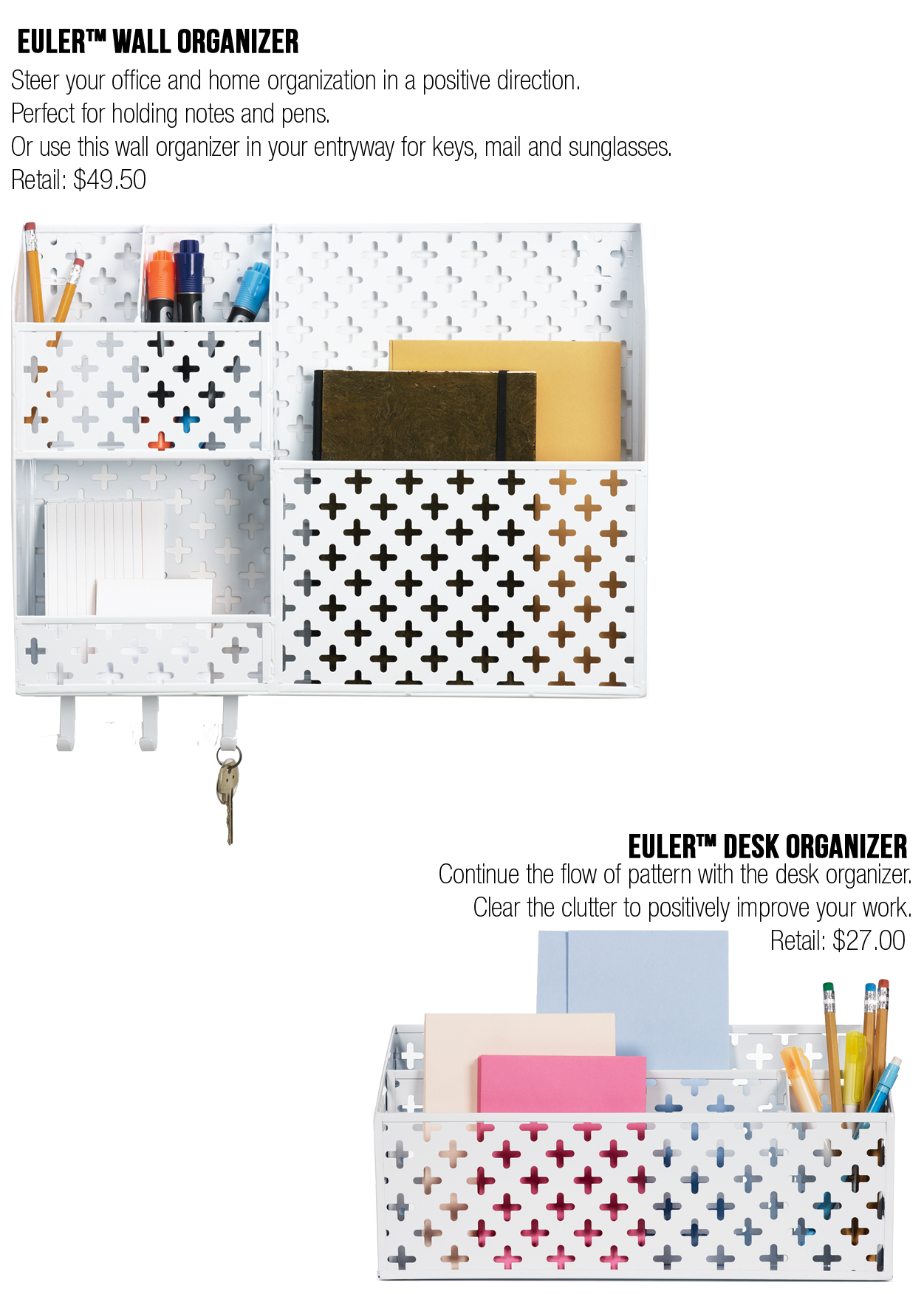 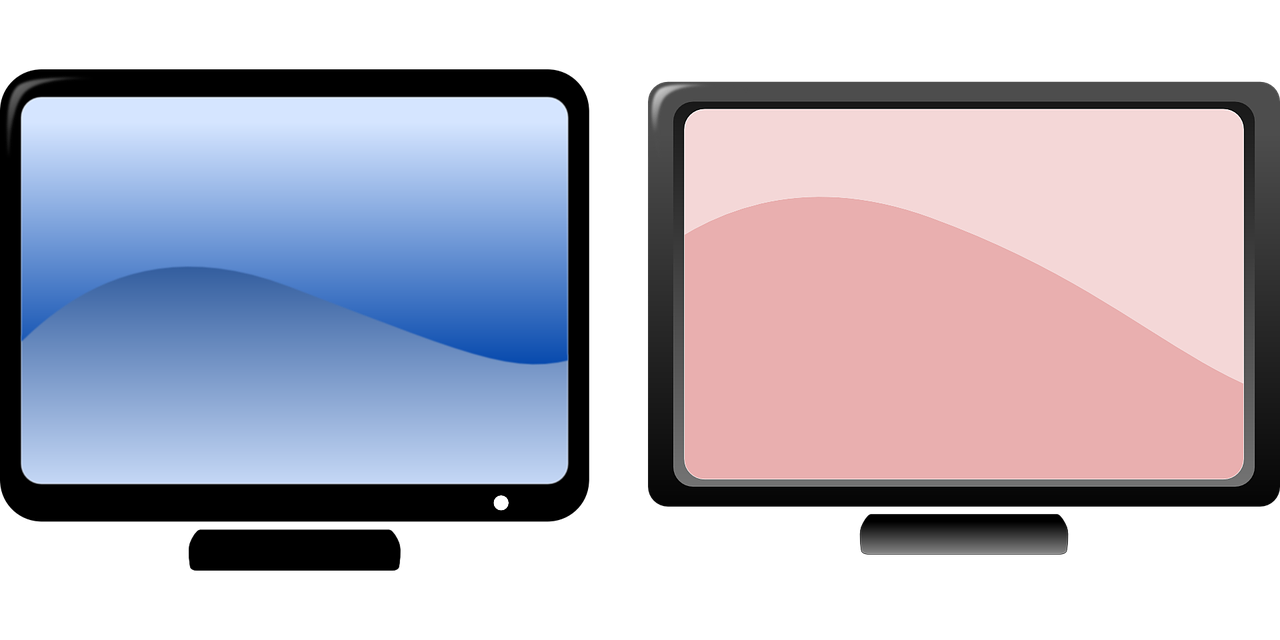 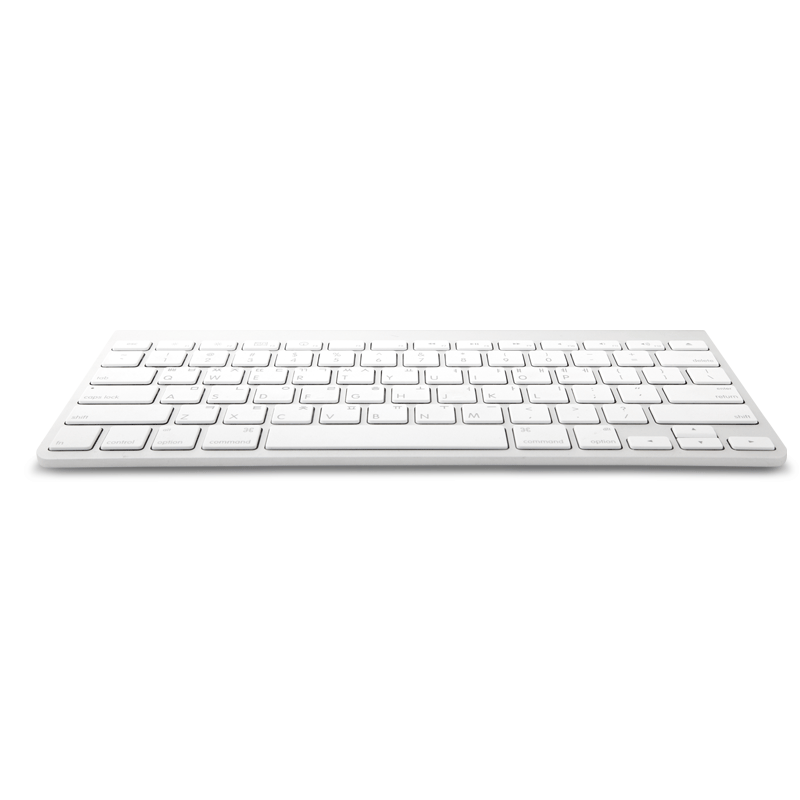 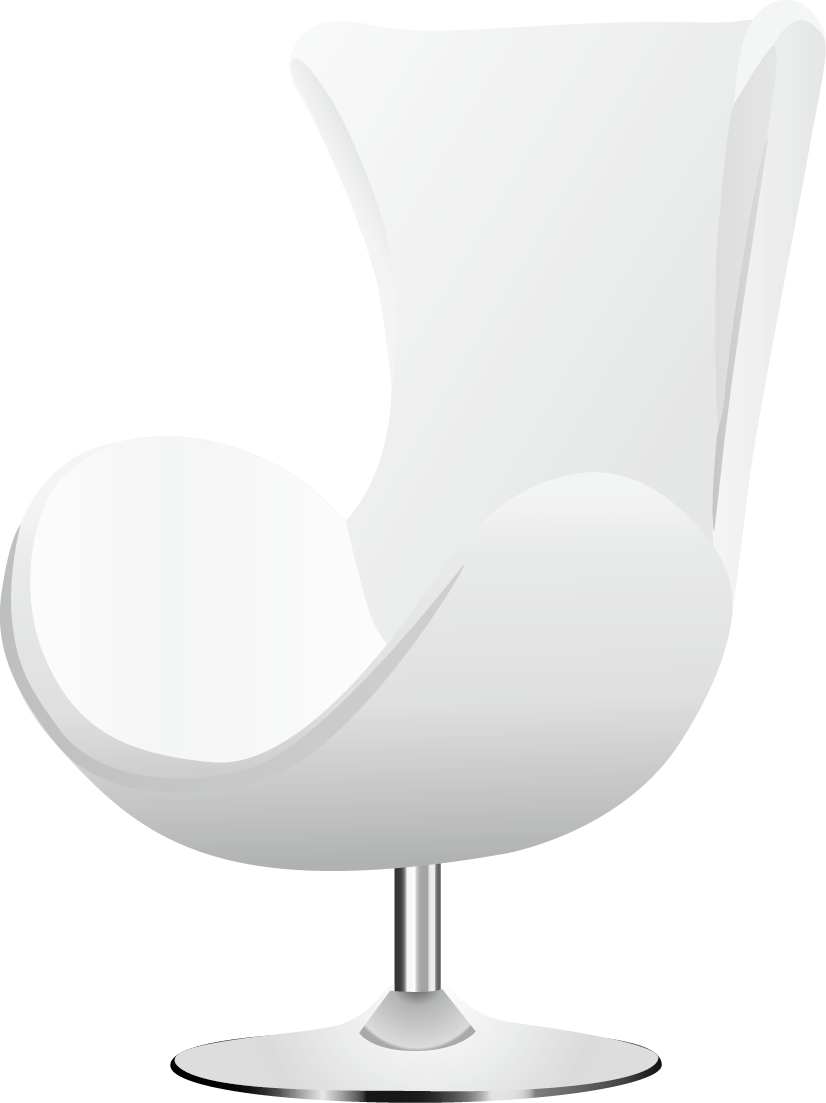 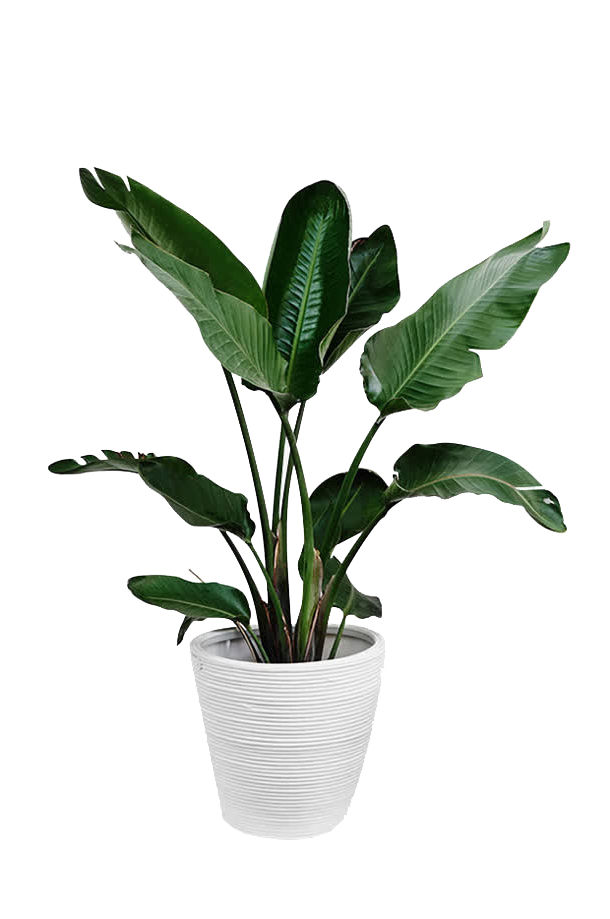 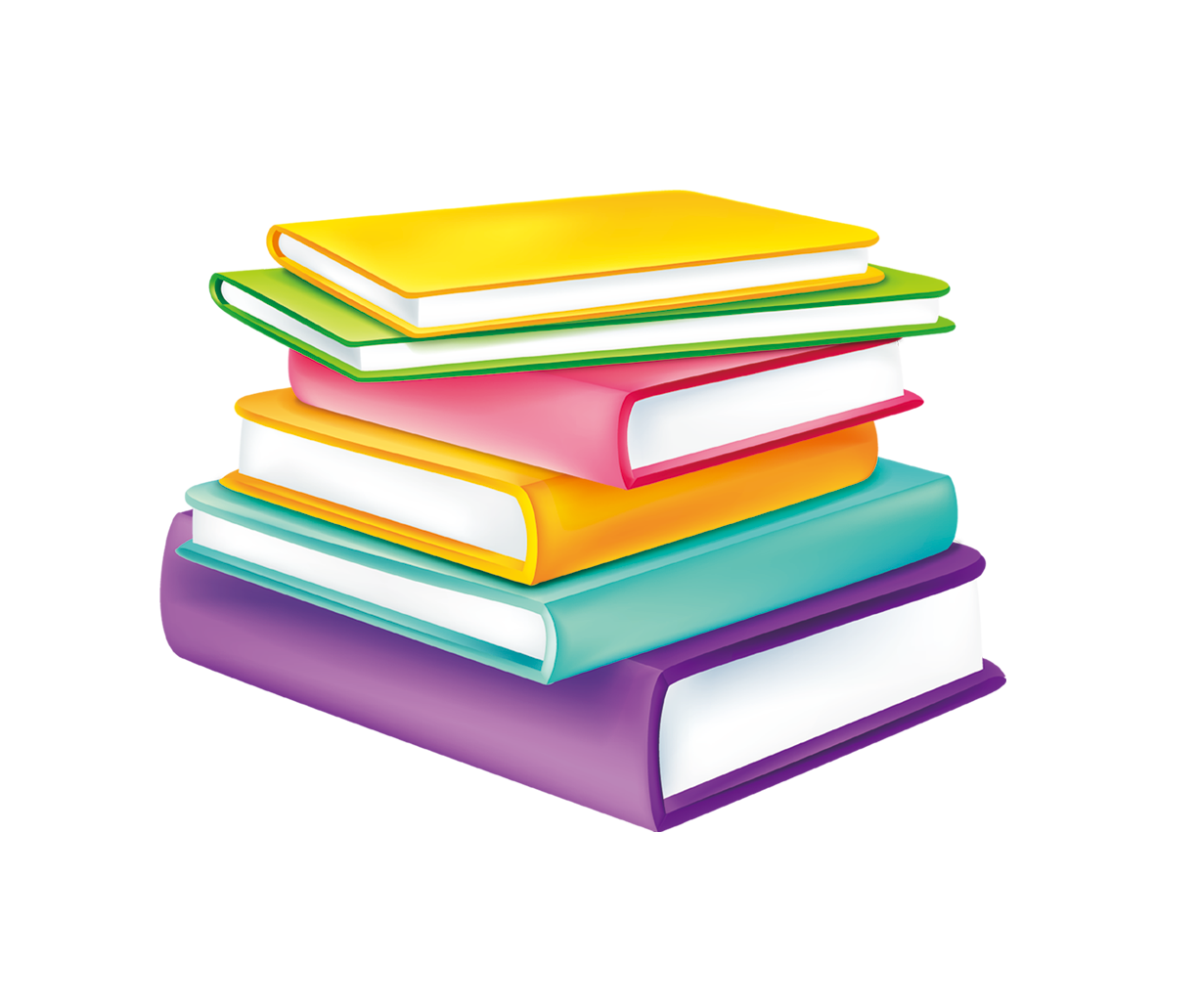 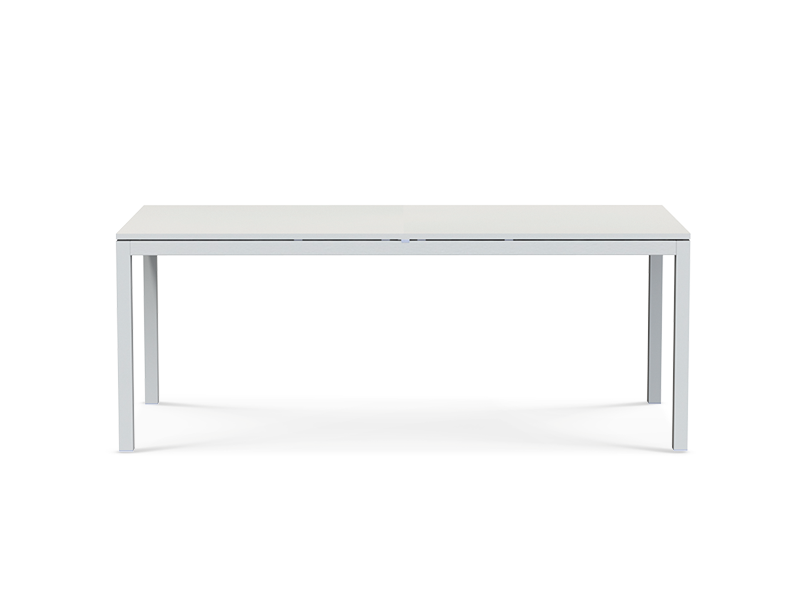 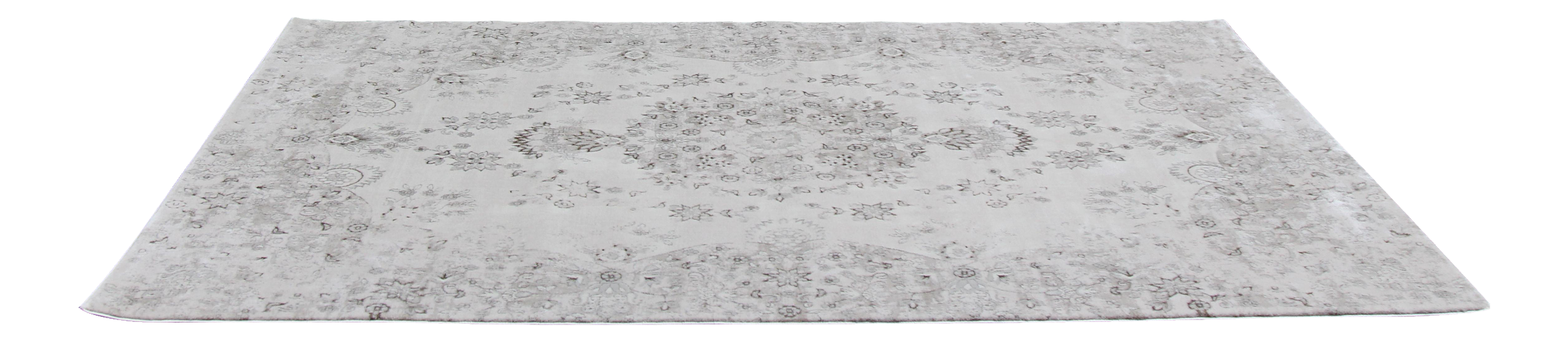 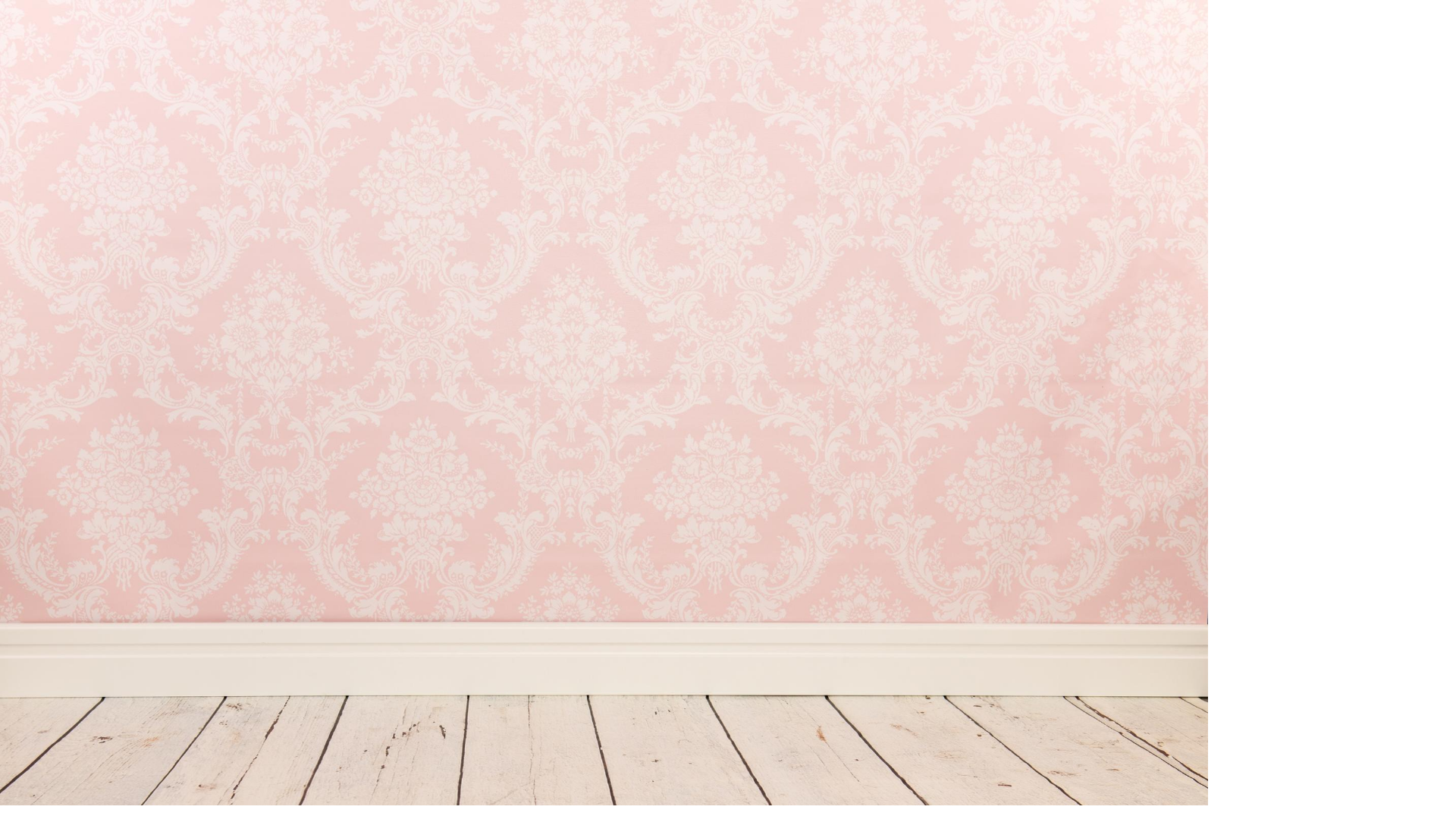 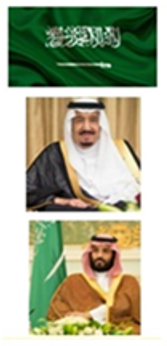 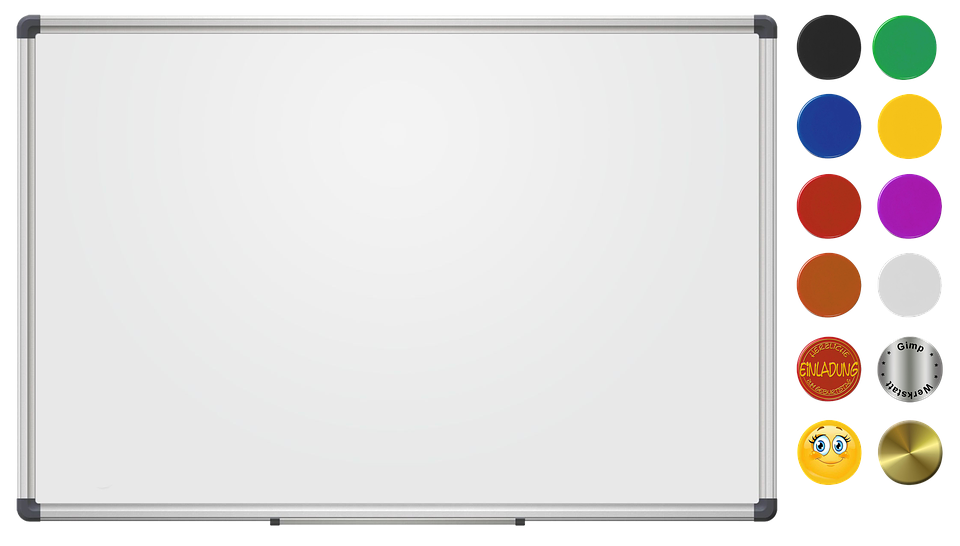 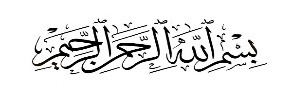 صفحة 52
اليوم : الأحد
التاريخ  : 13 / 3 / 1444هـ
الفصل الثالث : الموقع والنمط
موضوع الدرس : 
اختبار منتصف الفصل 3 والمراجعة التراكمية
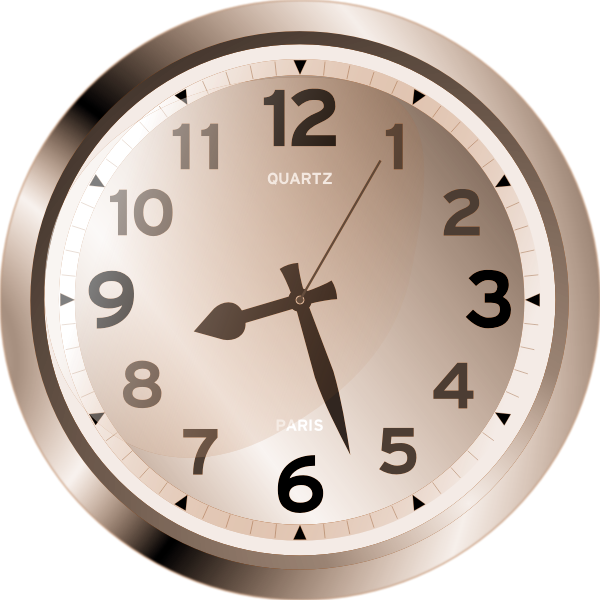 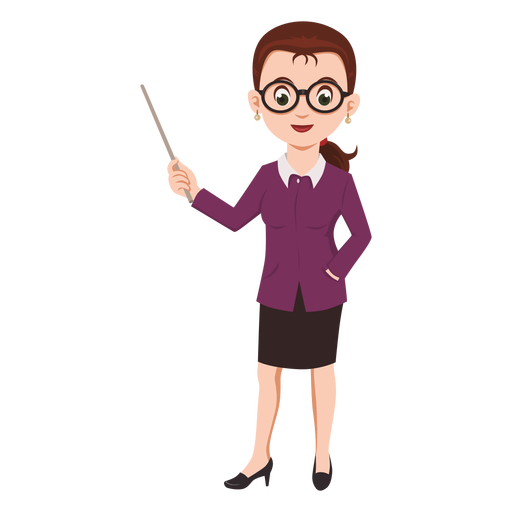 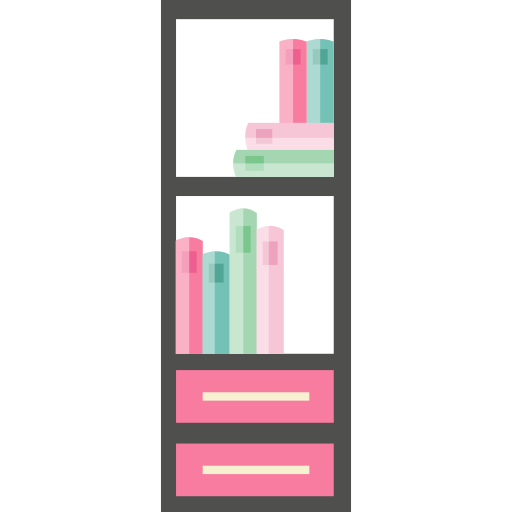 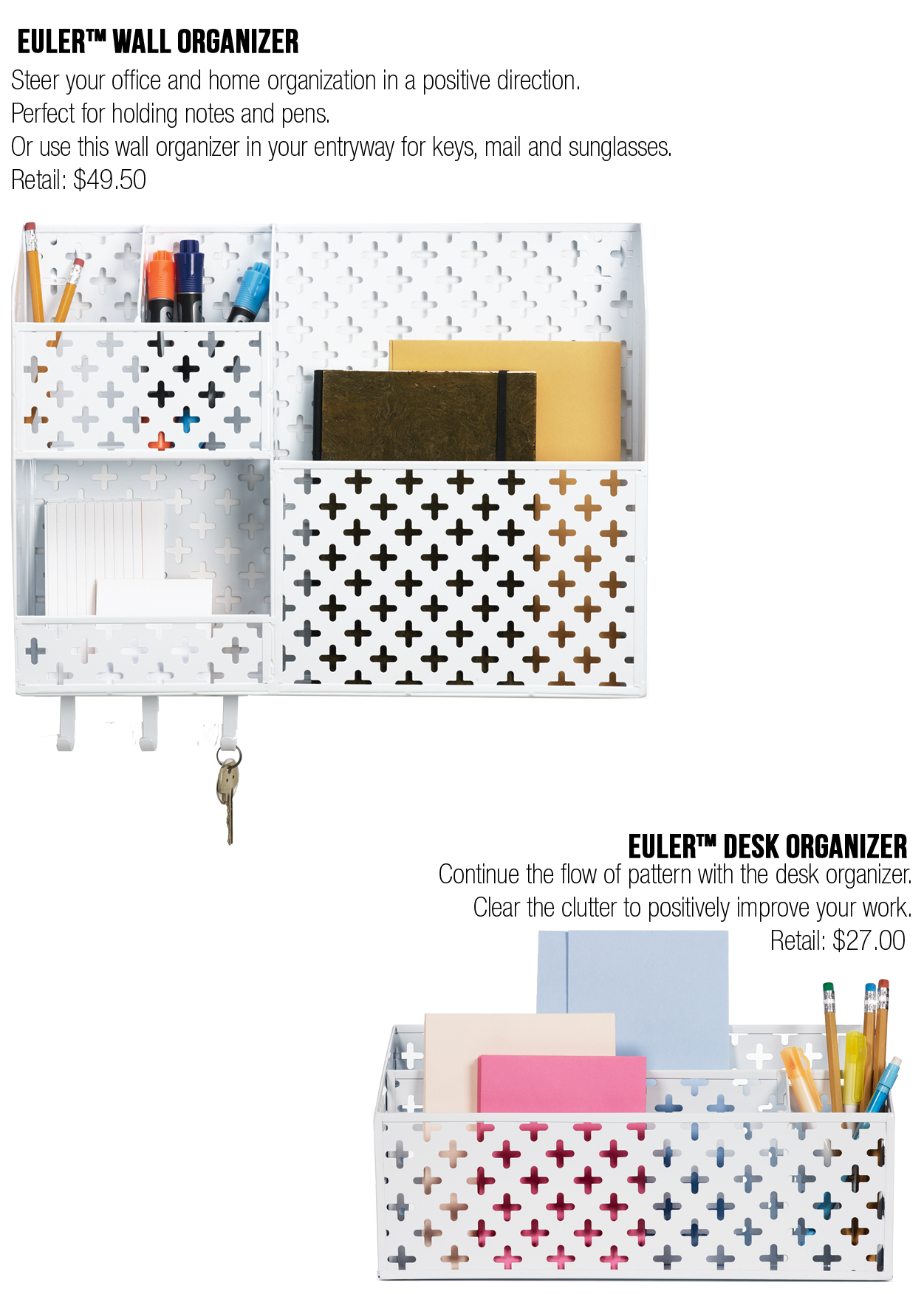 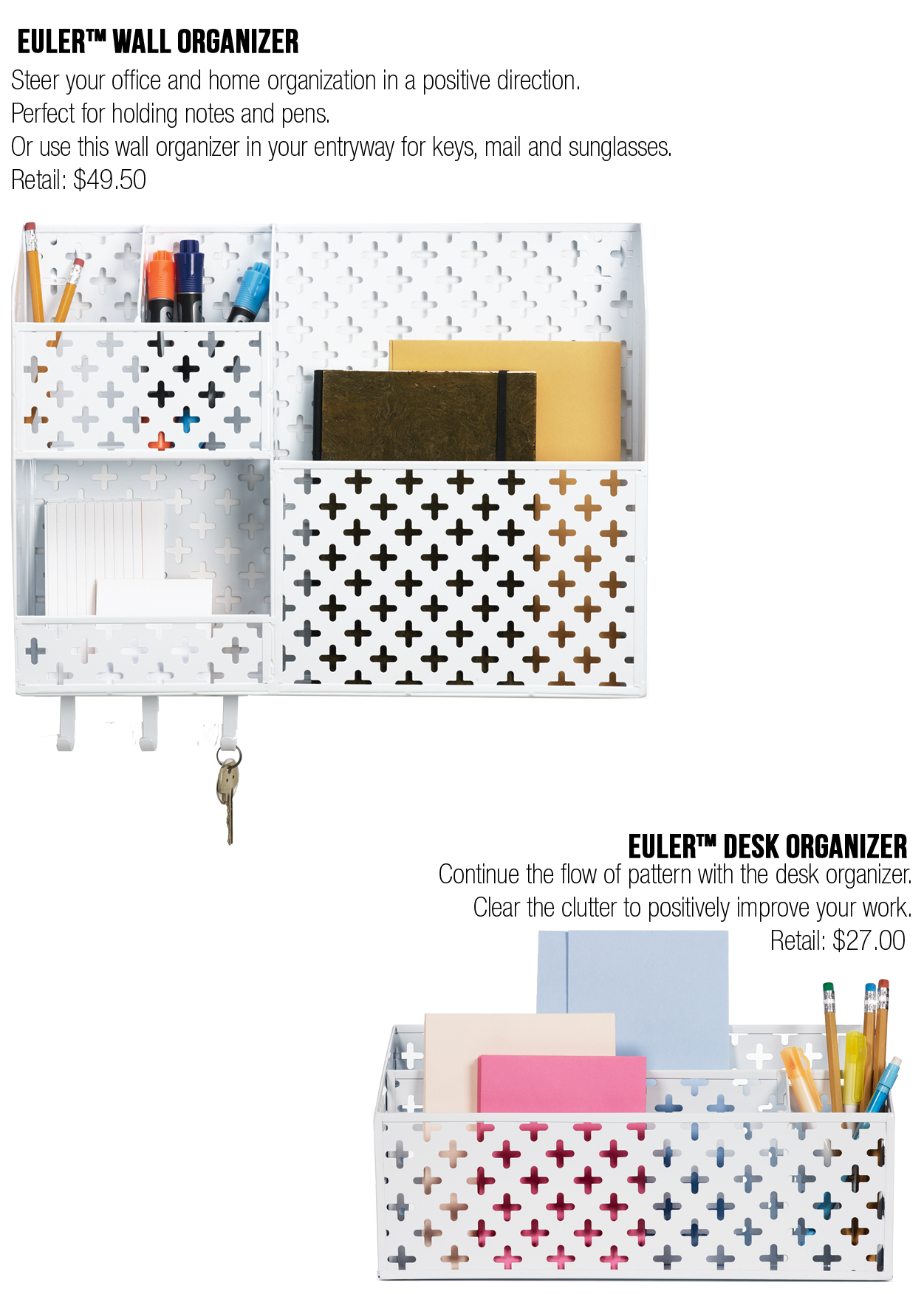 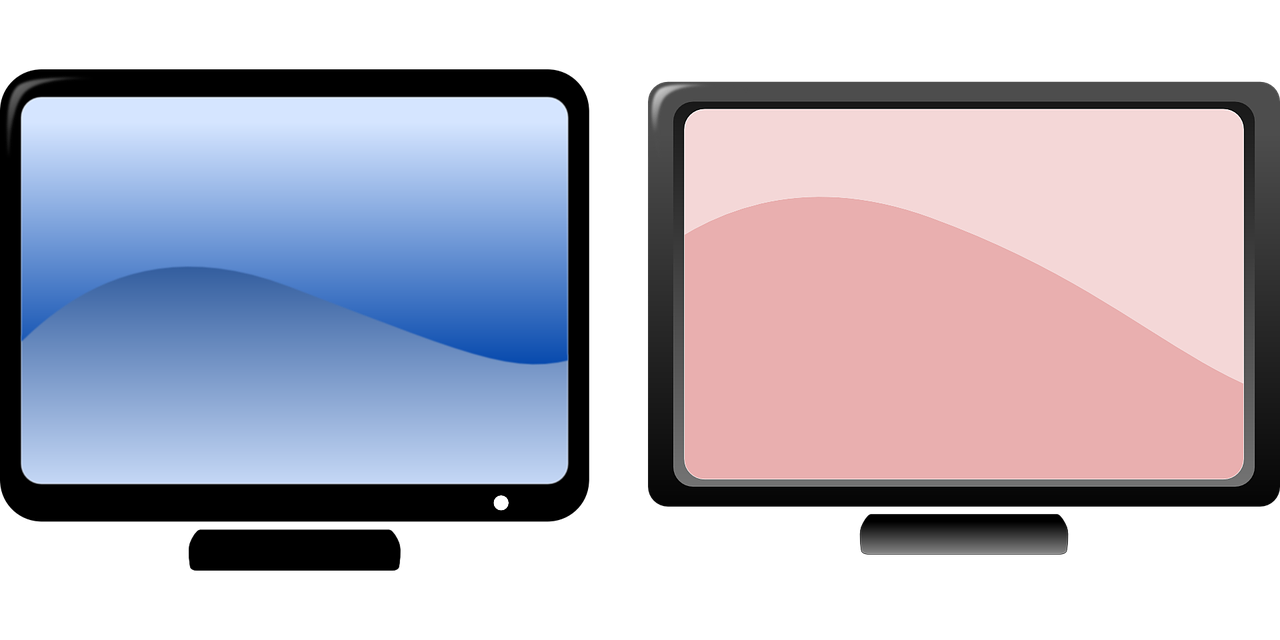 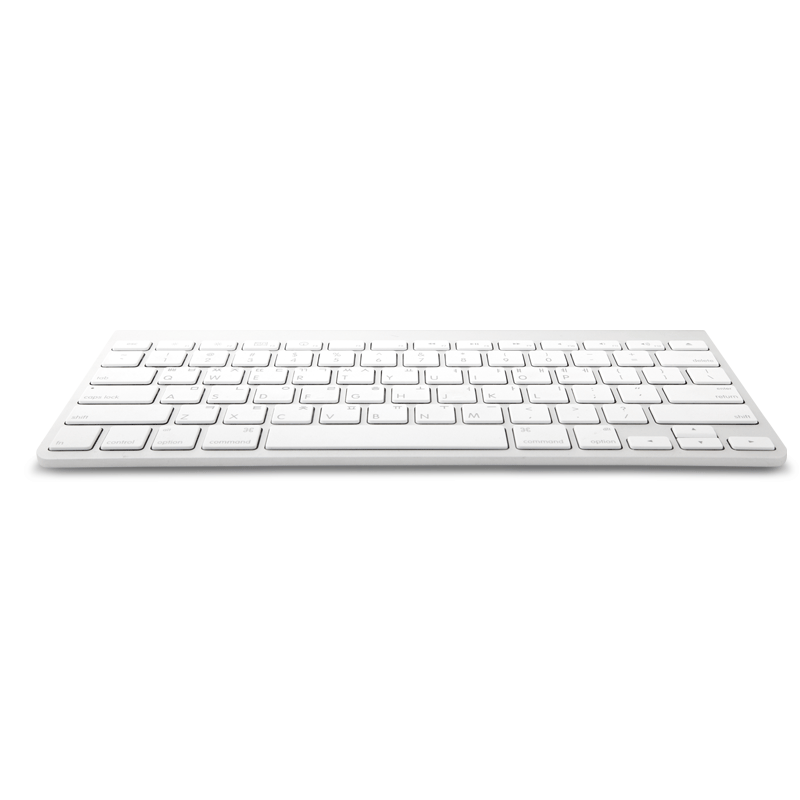 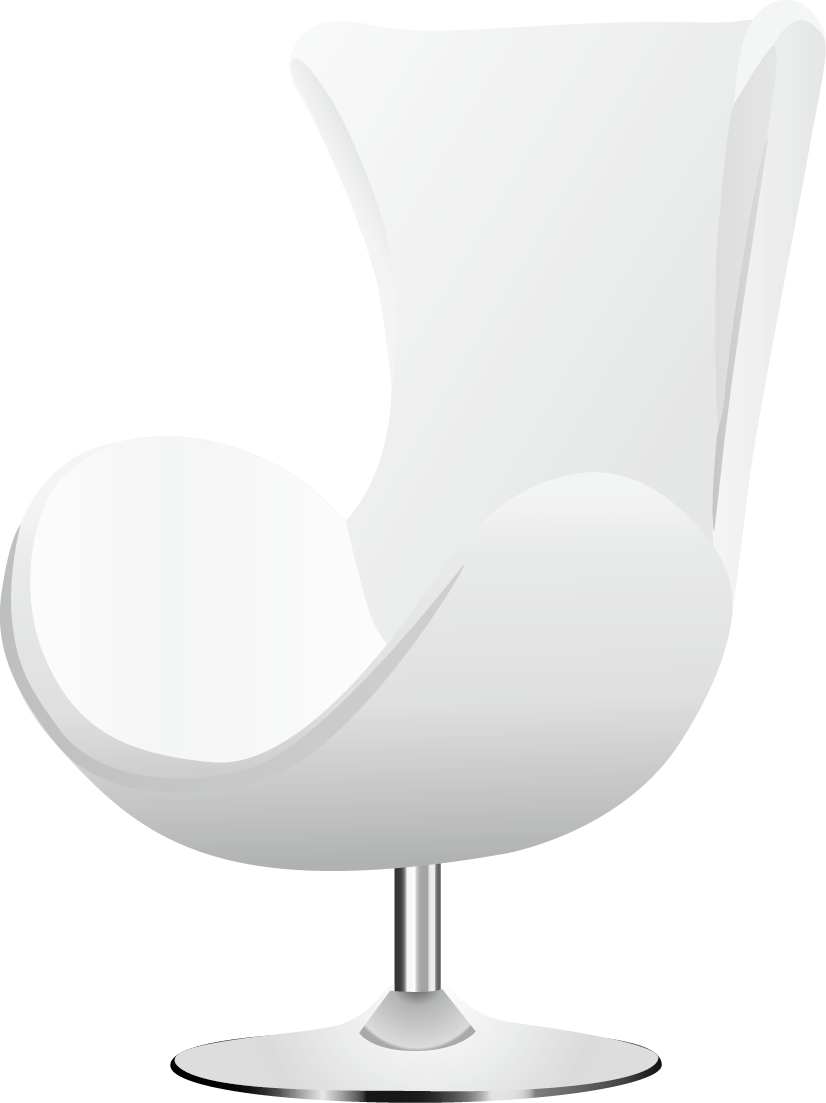 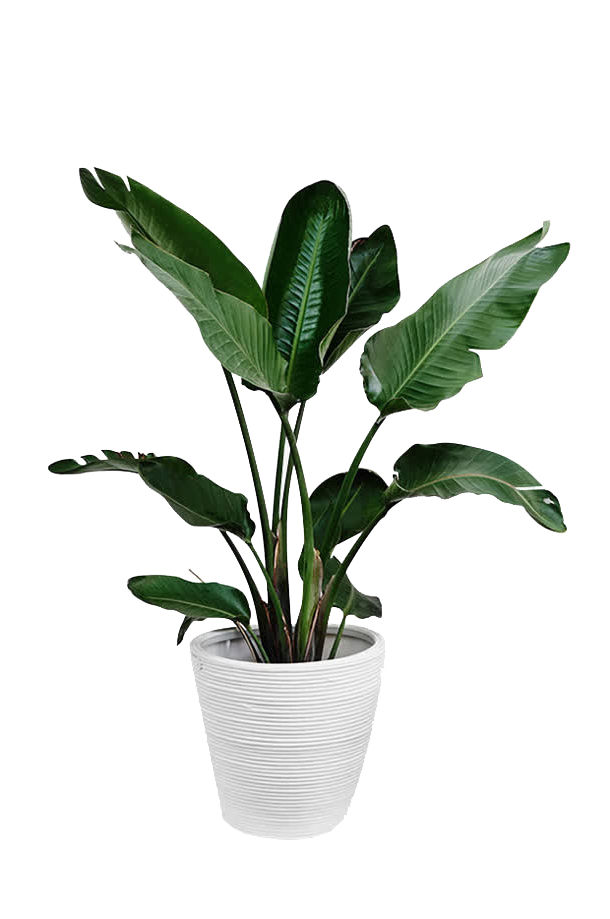 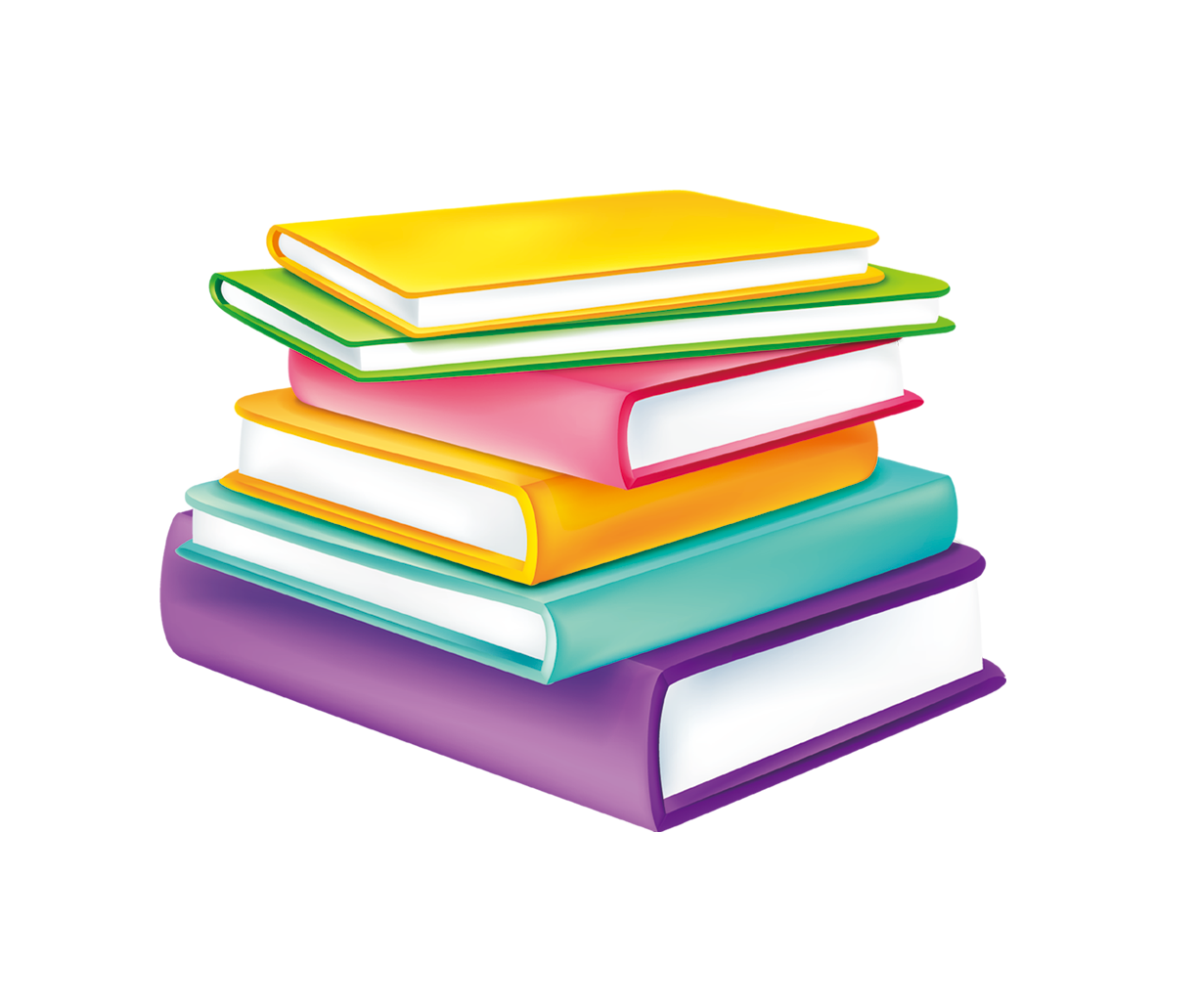 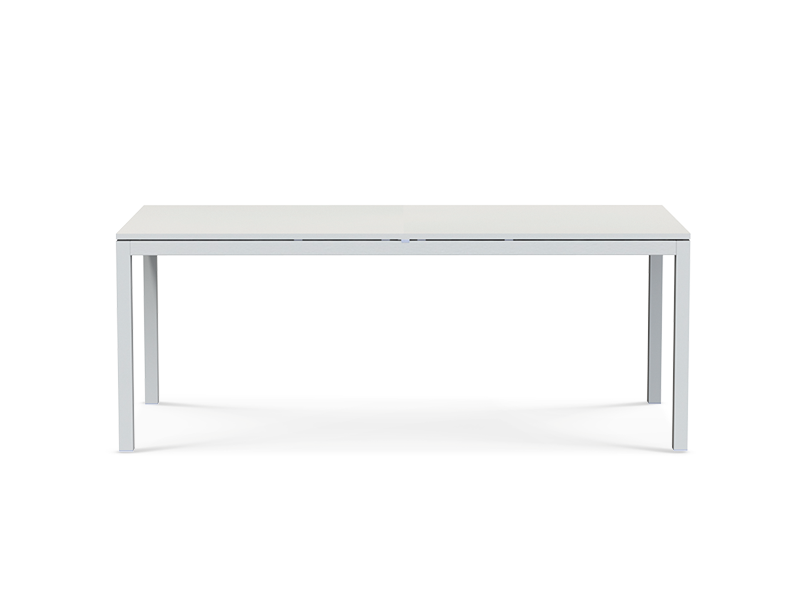 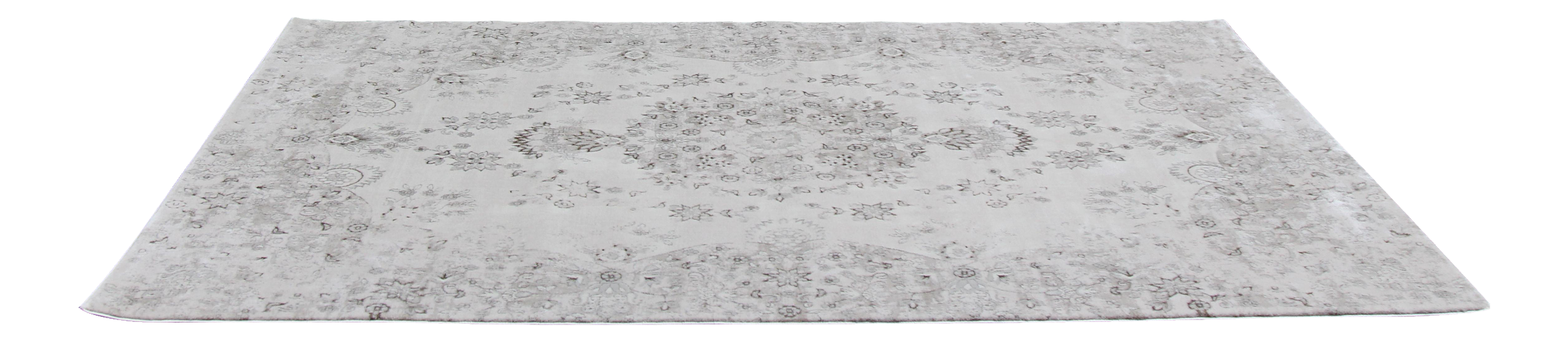 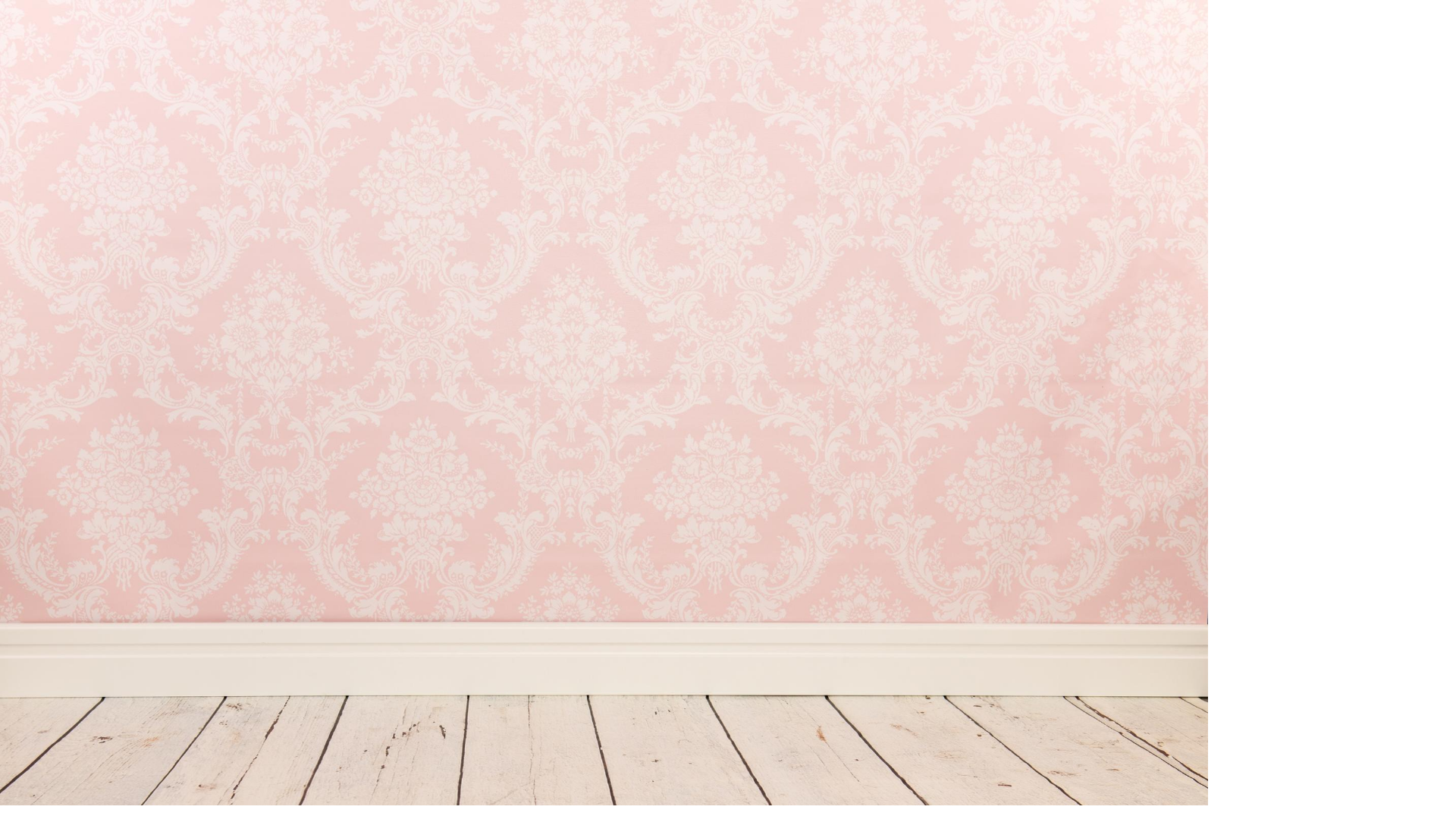 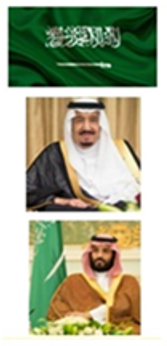 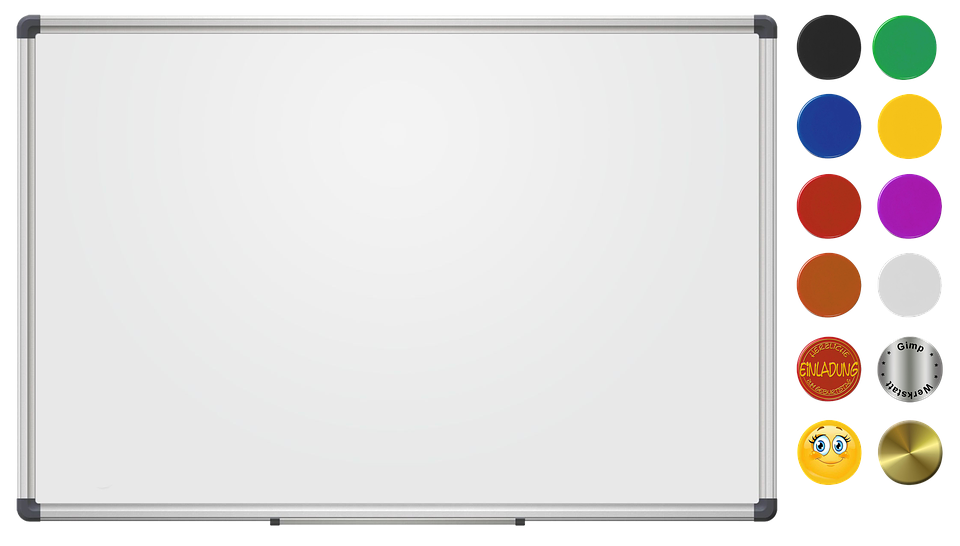 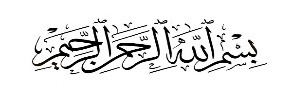 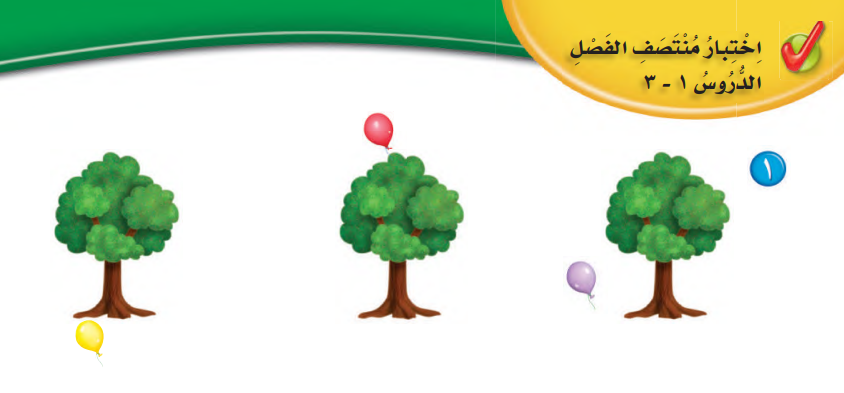 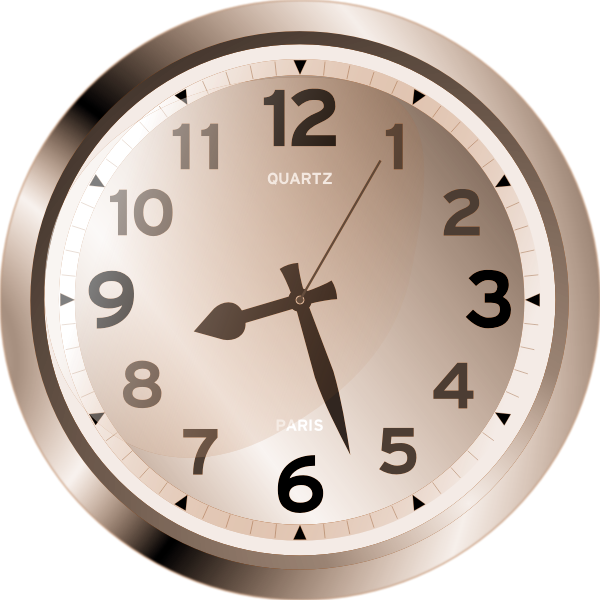 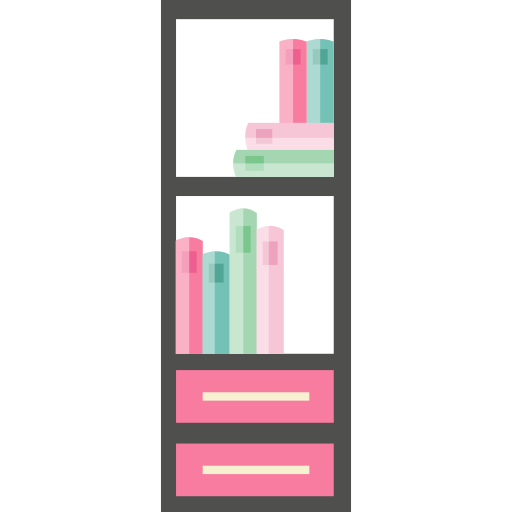 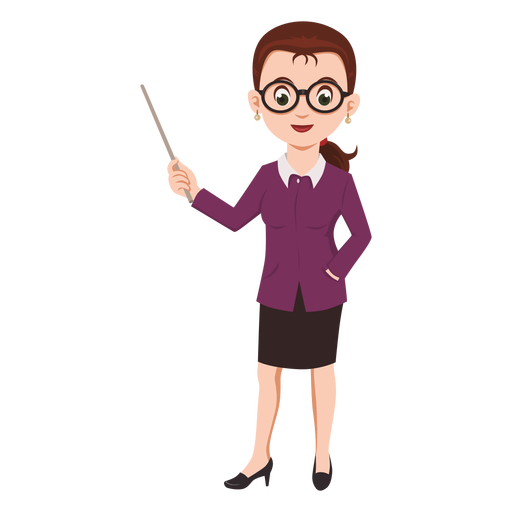 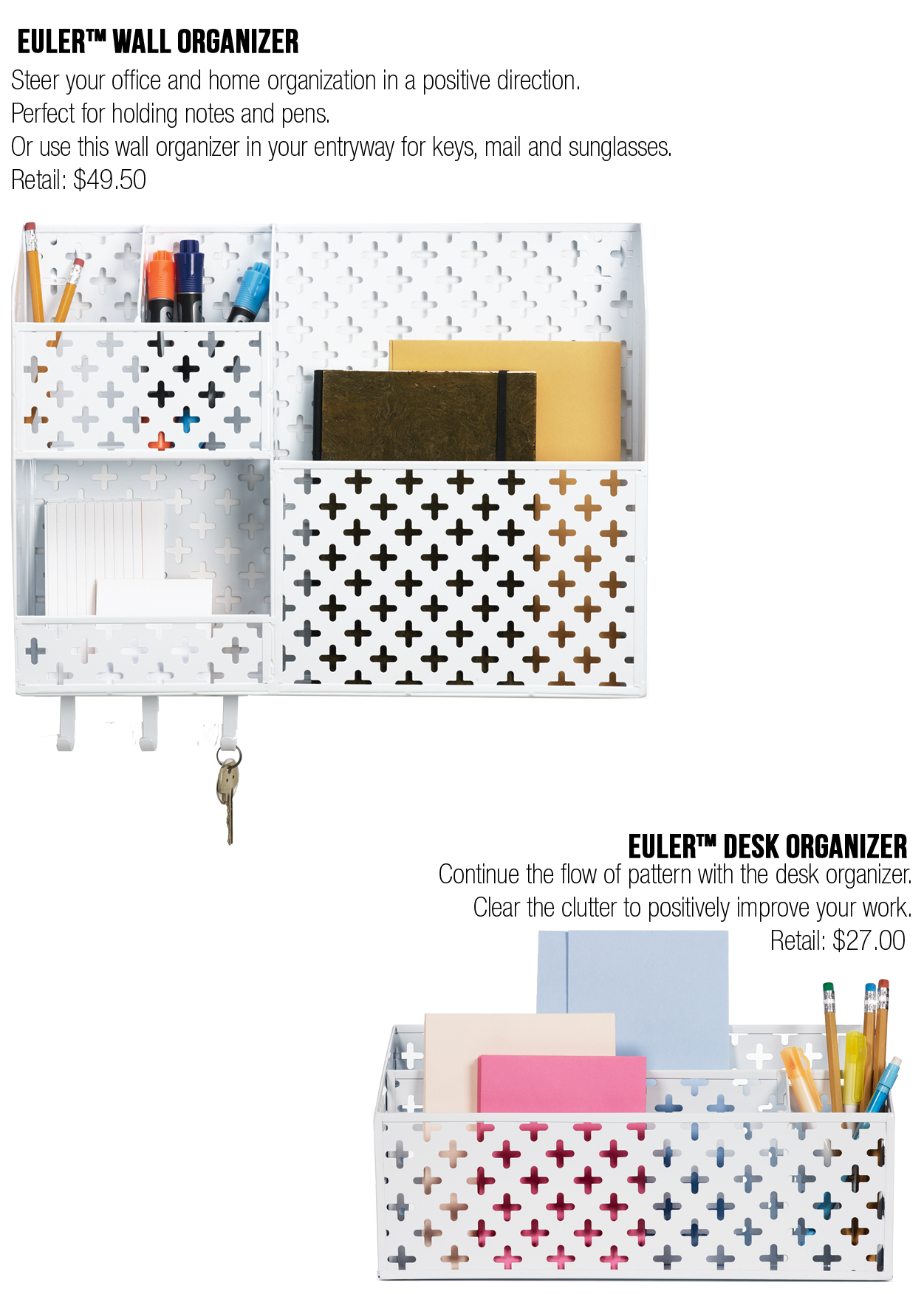 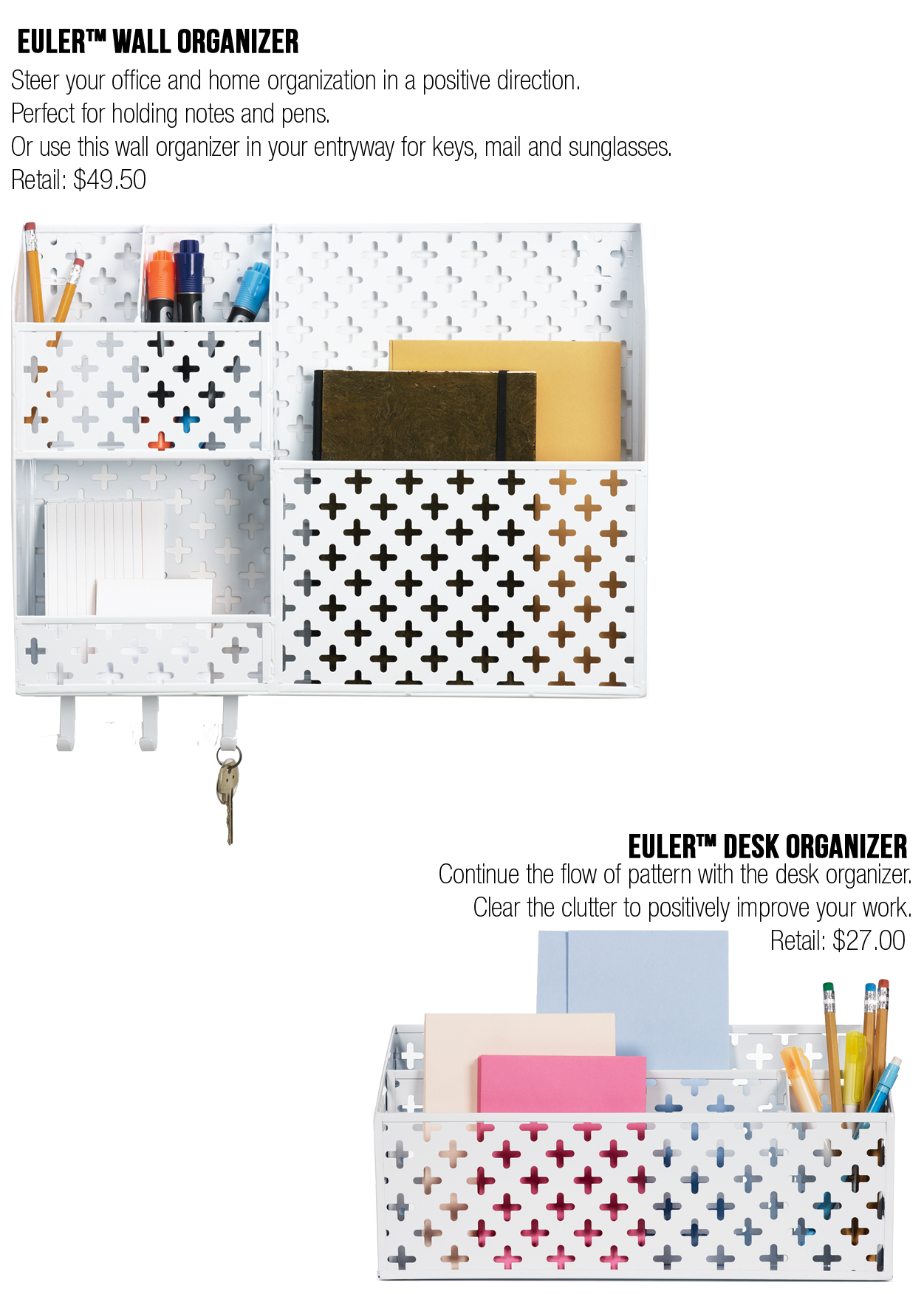 أحوط البالون الذي يقع فوق الشجرة.
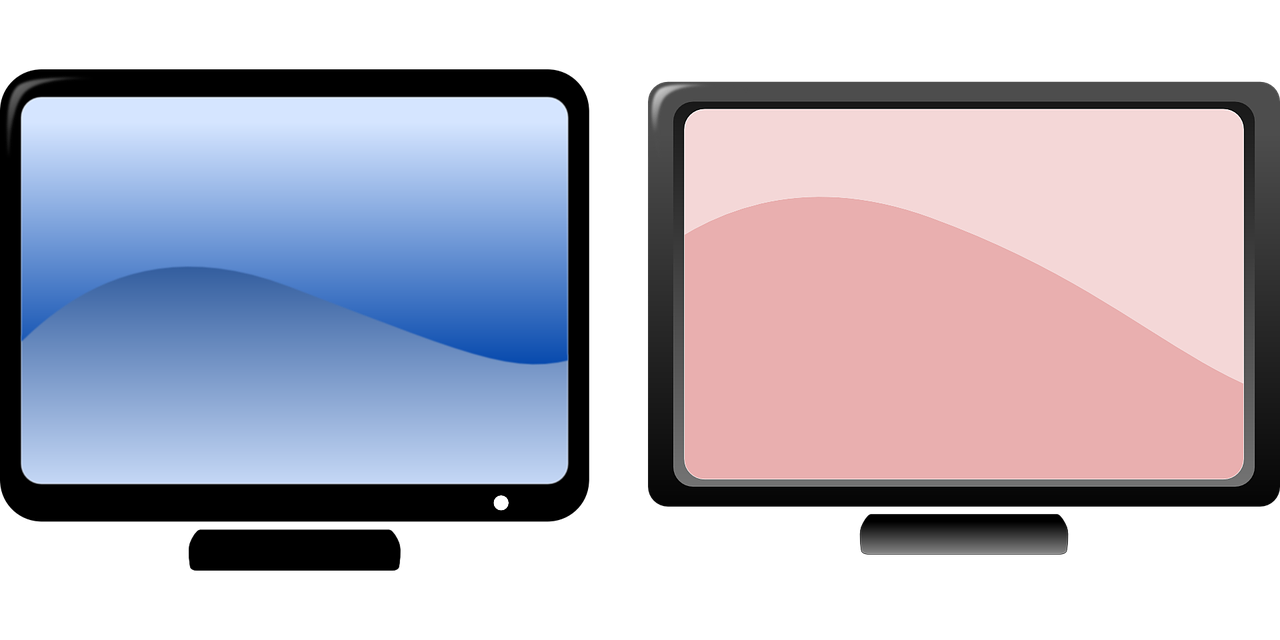 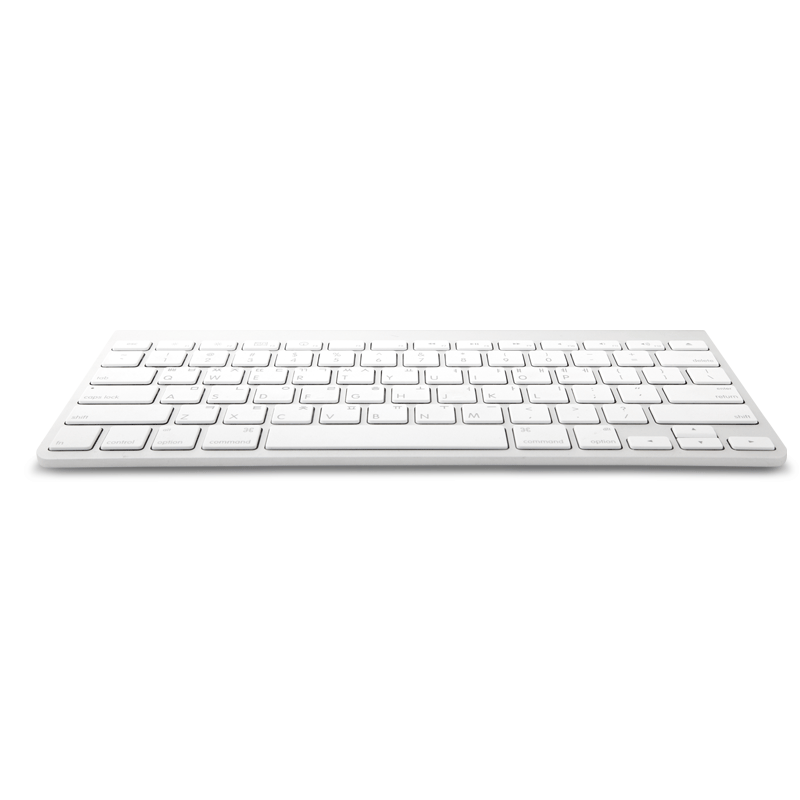 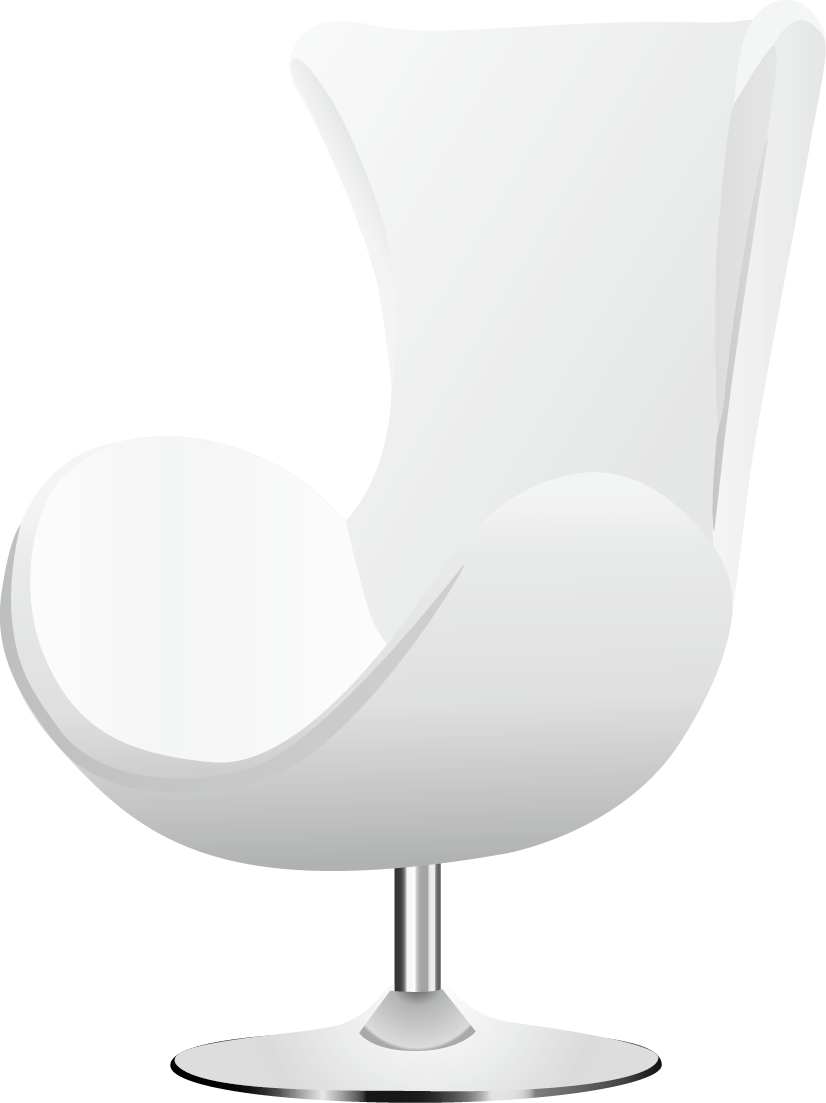 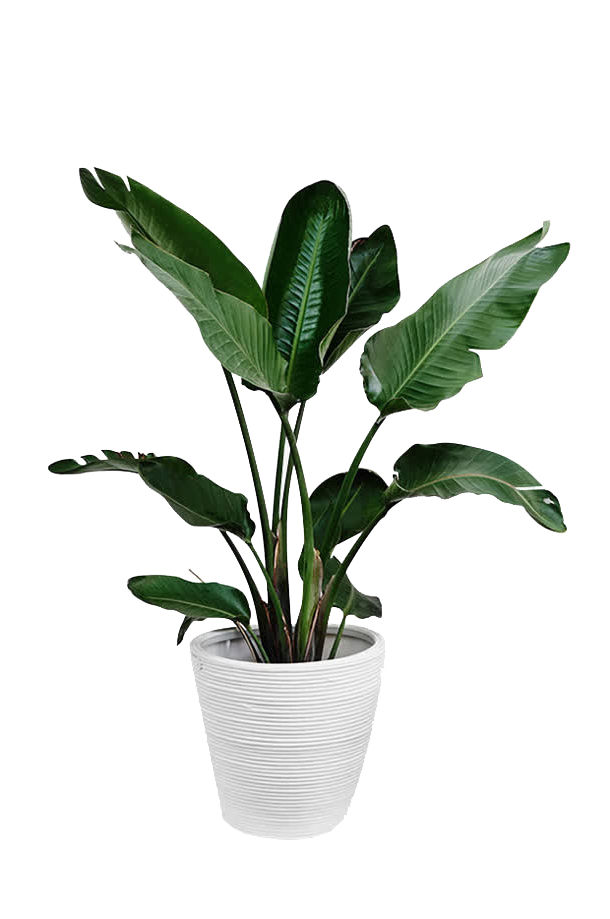 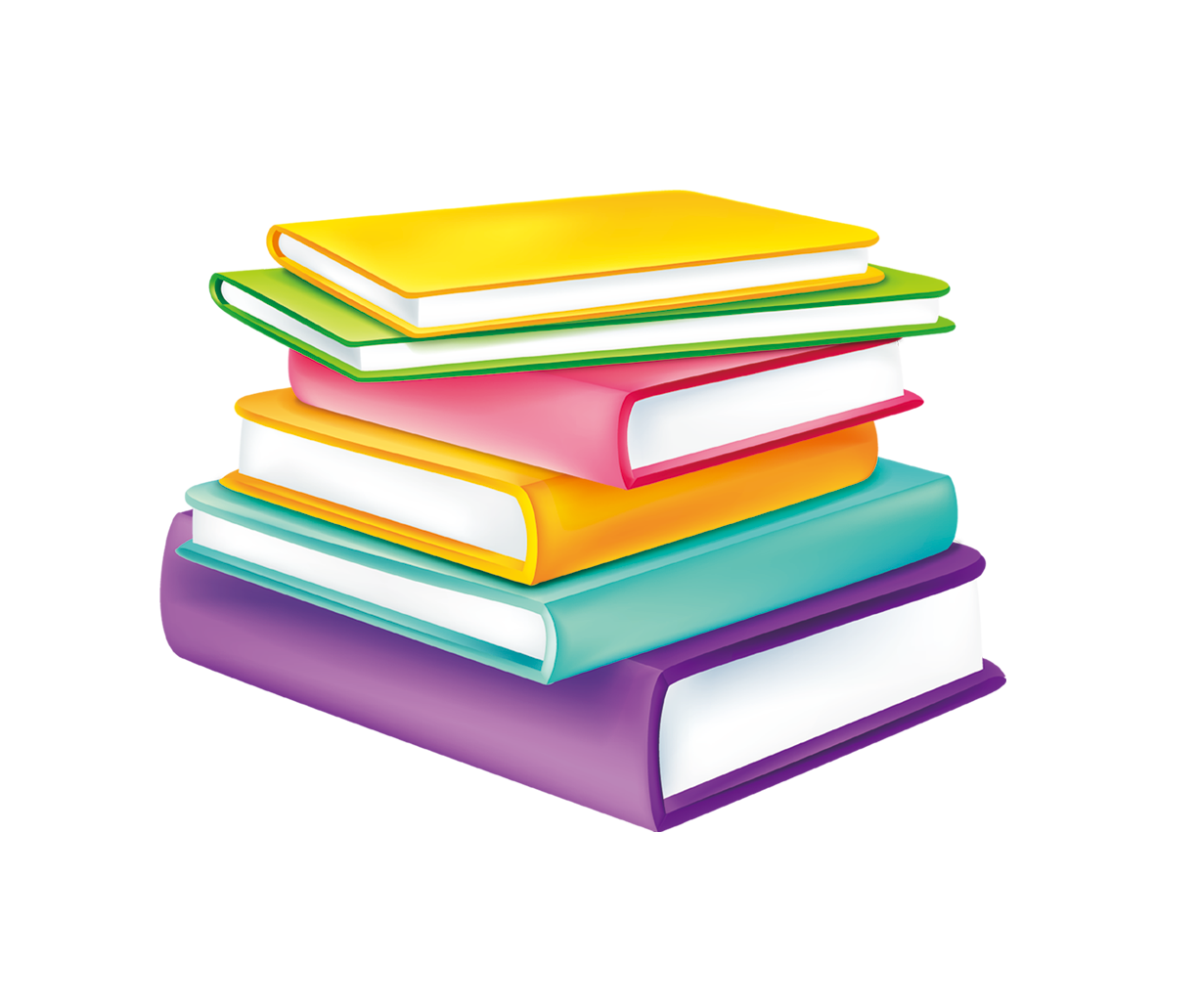 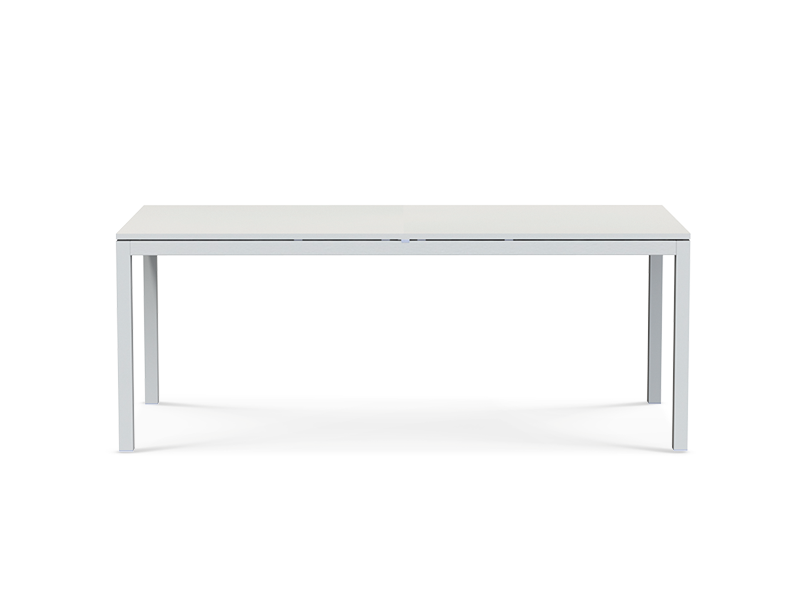 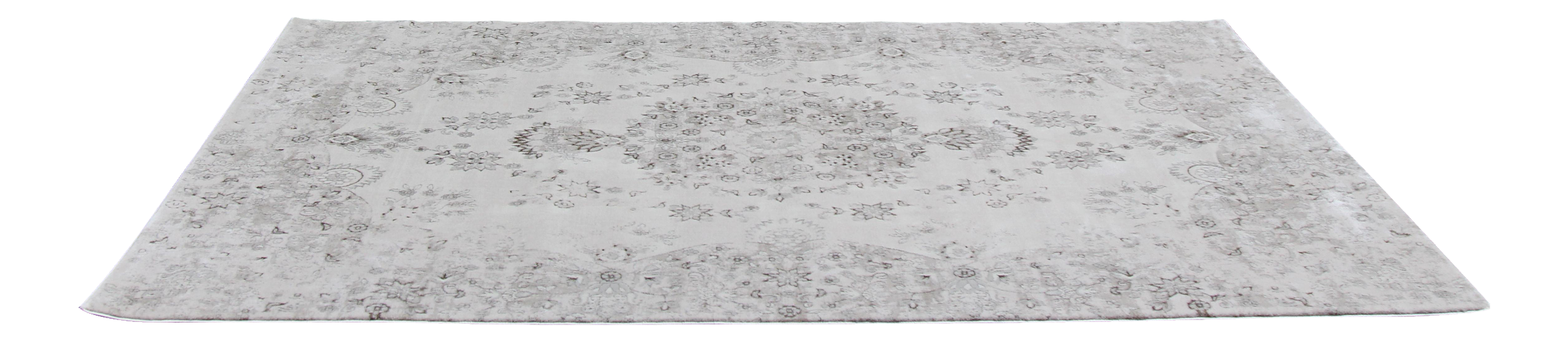 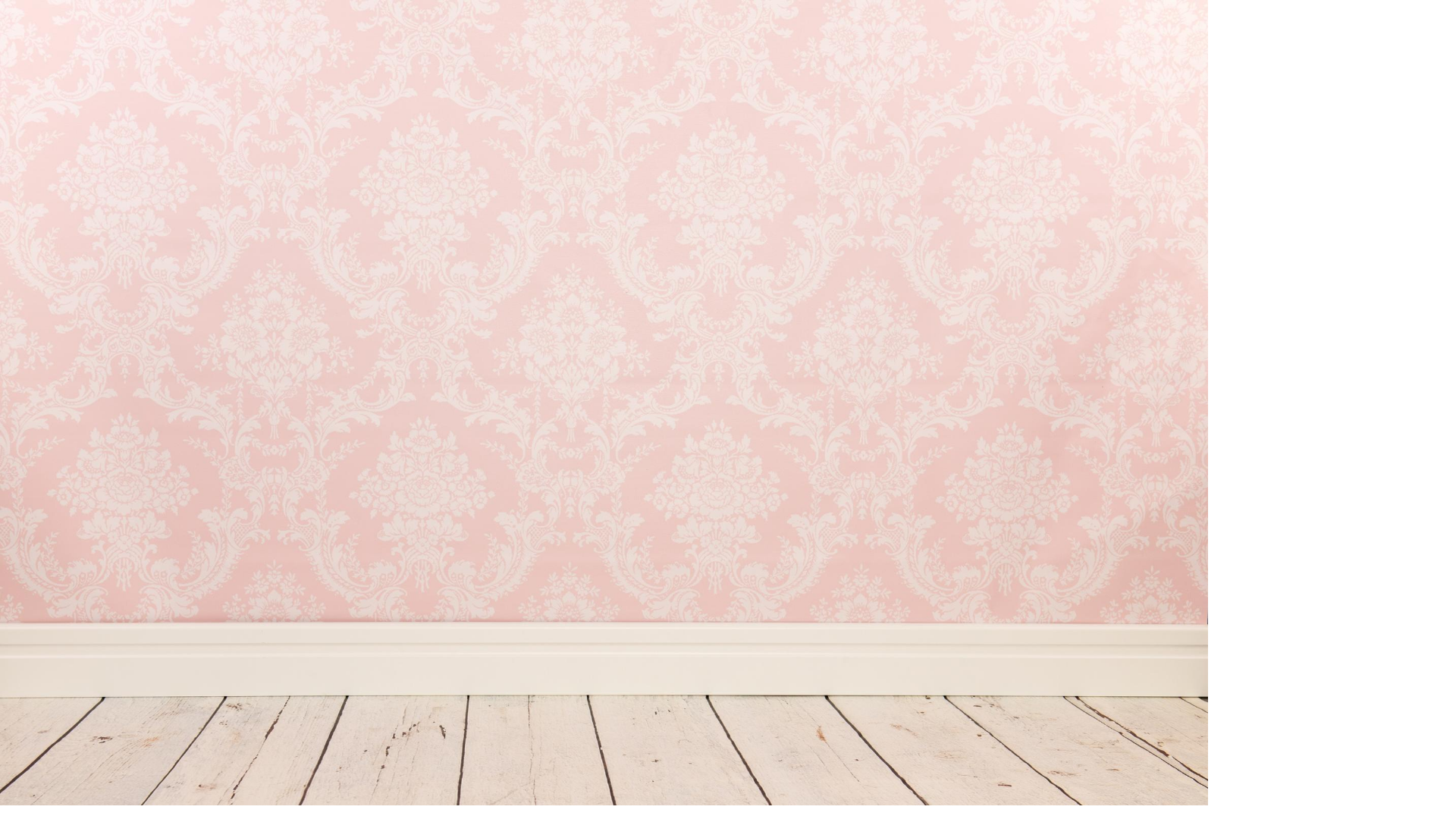 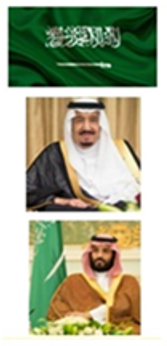 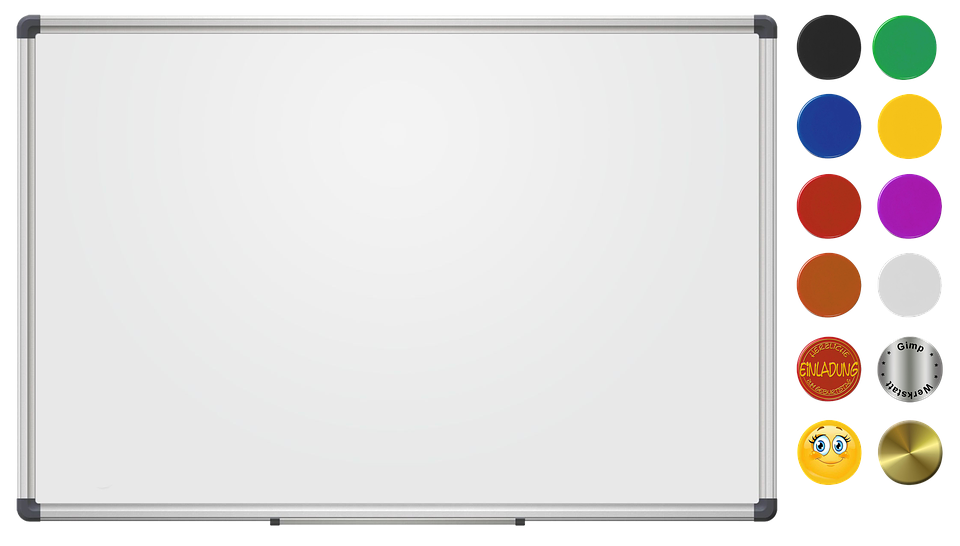 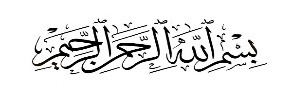 ضع خطاً تحت الطائر الواقع في الوسط.
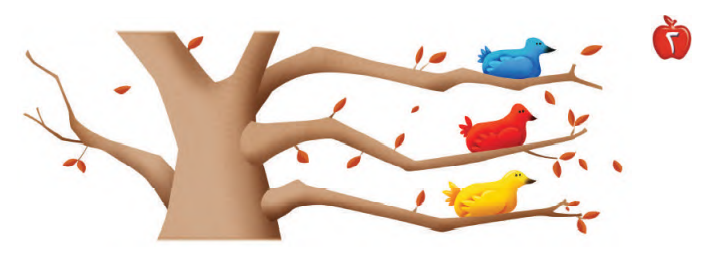 X
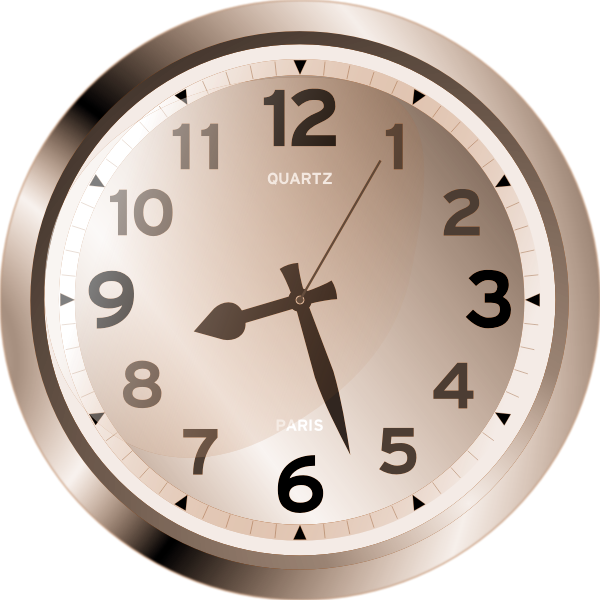 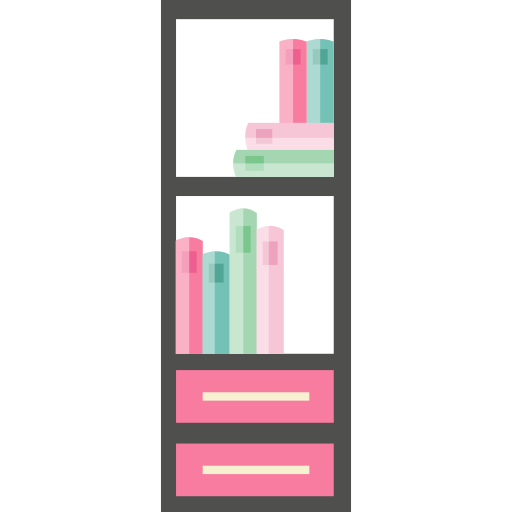 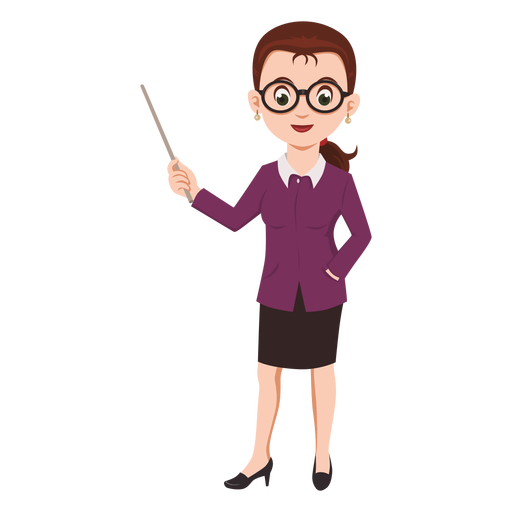 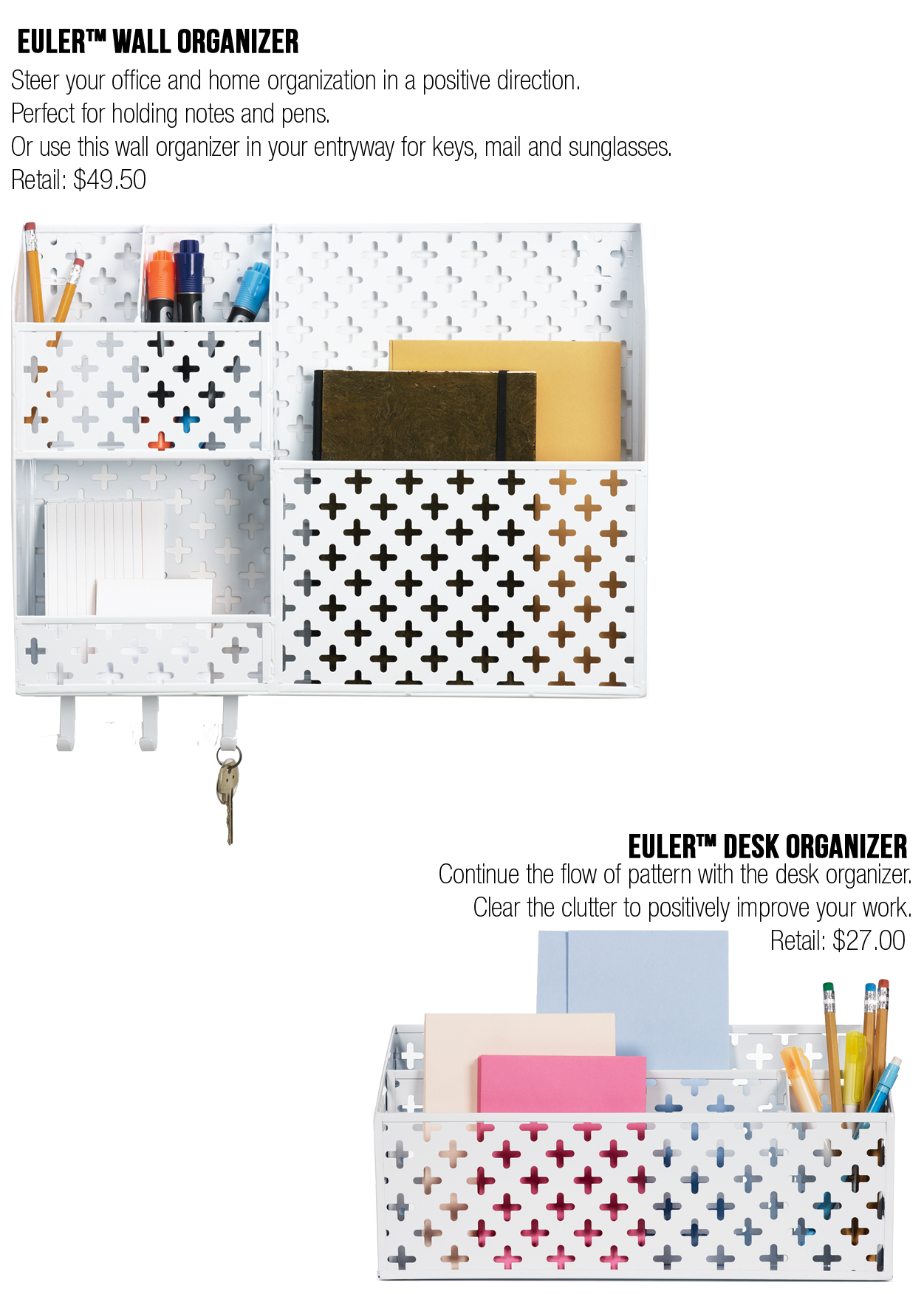 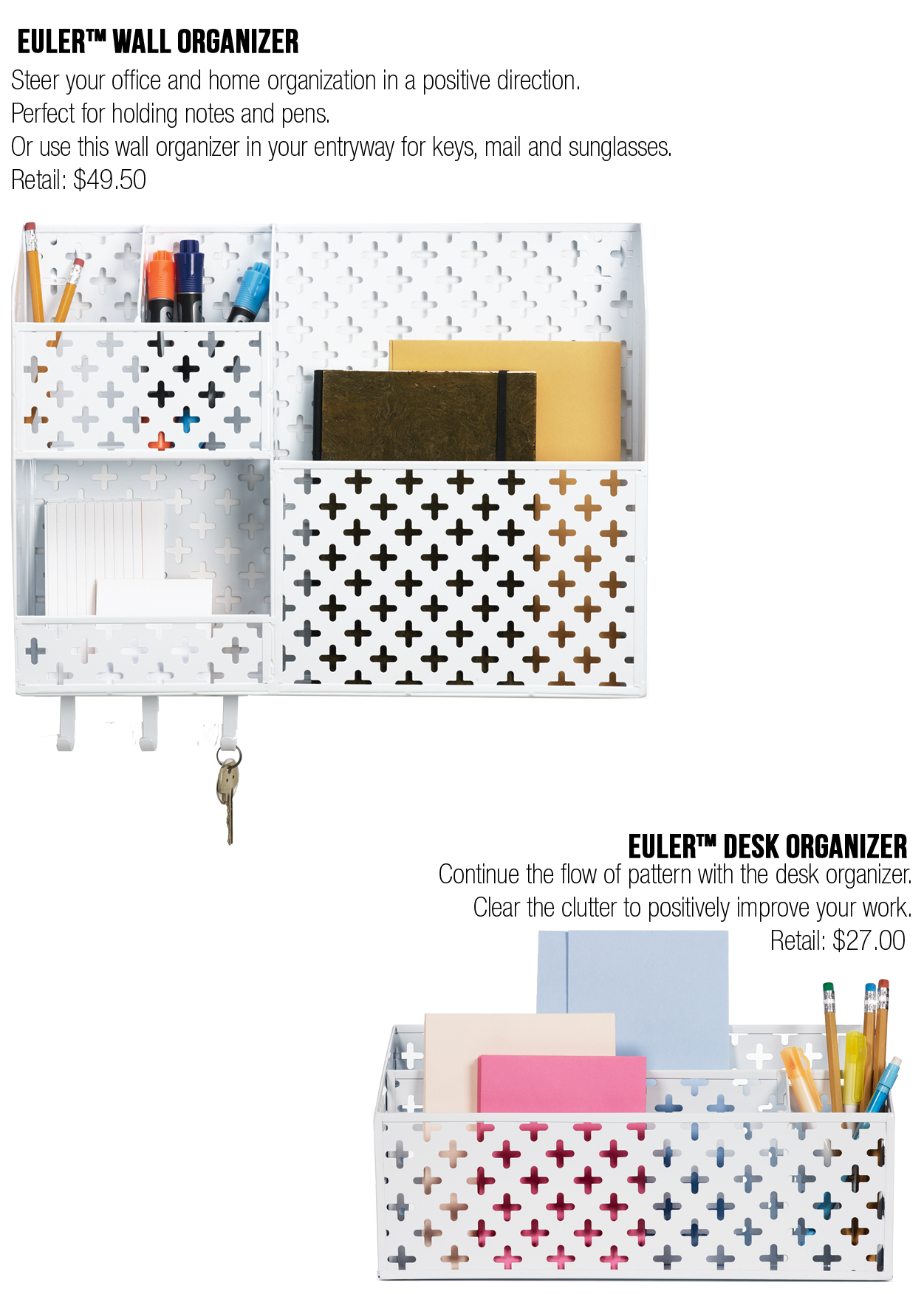 ضع علامة xعلى الطائر الواقع في الأعلى.
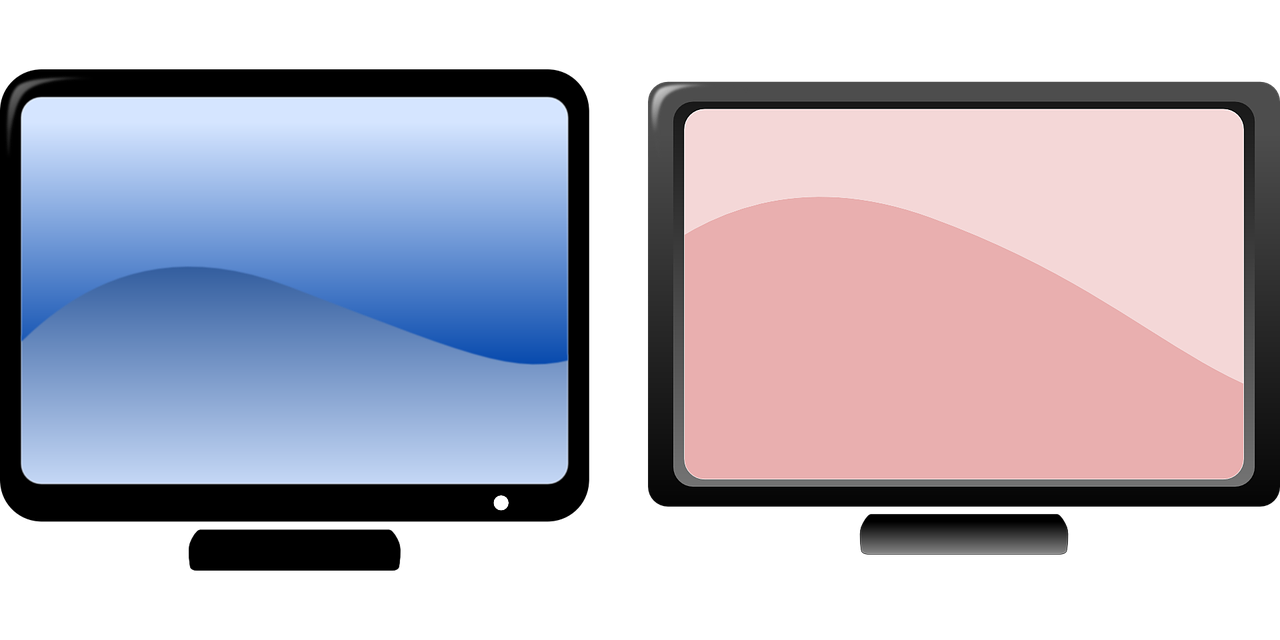 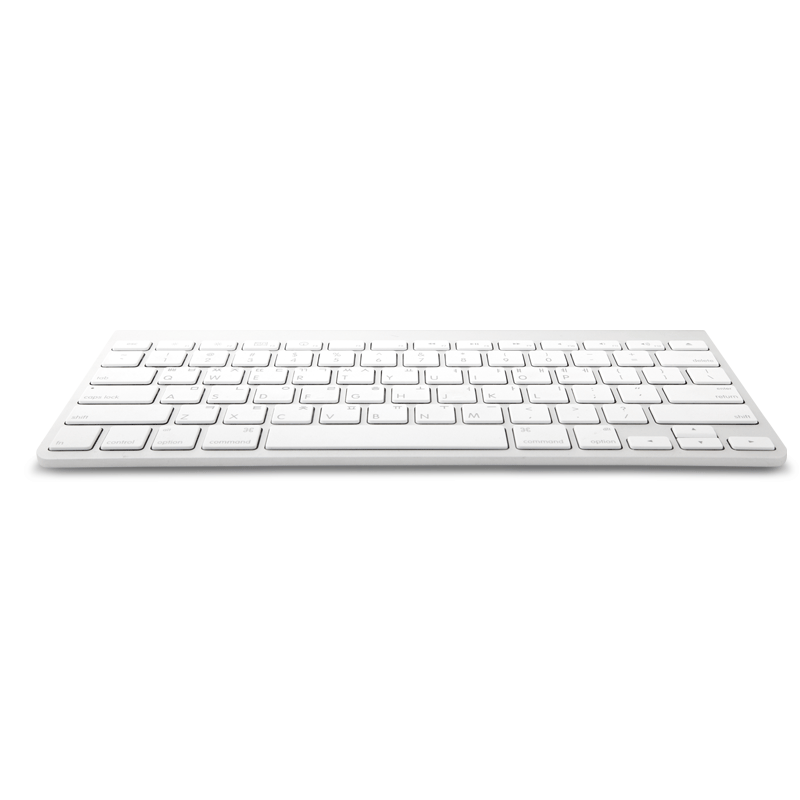 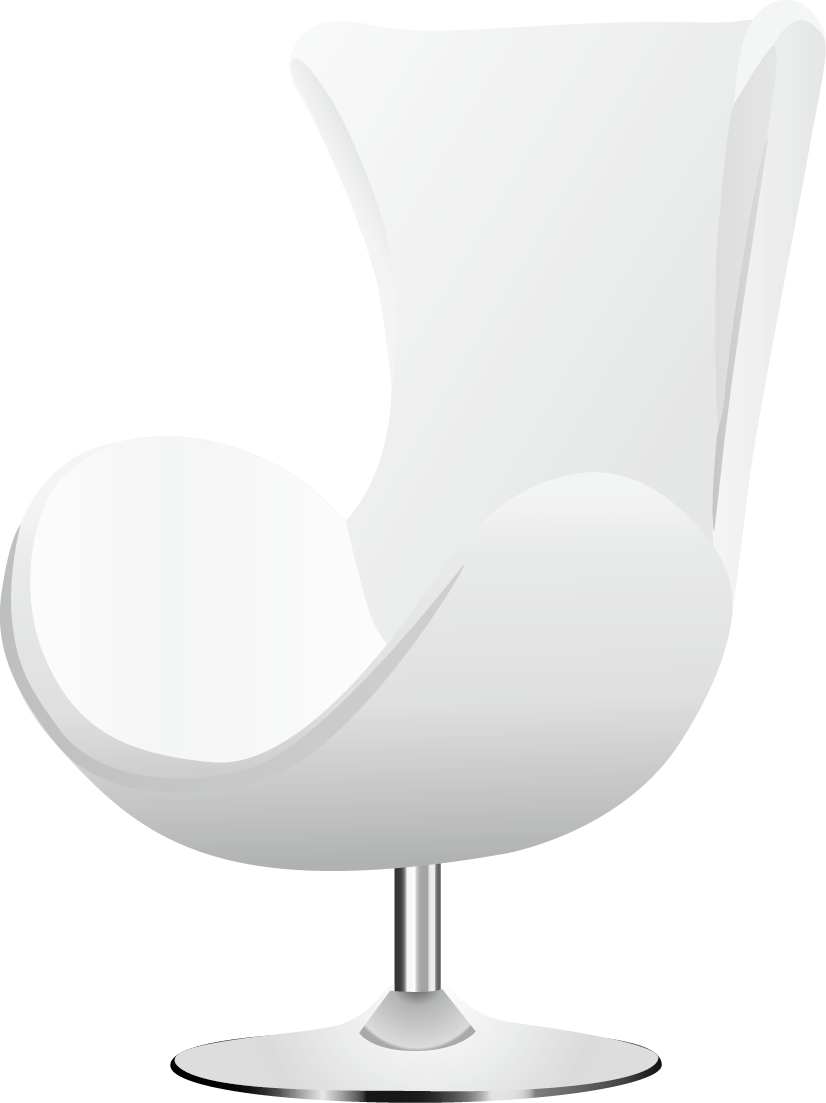 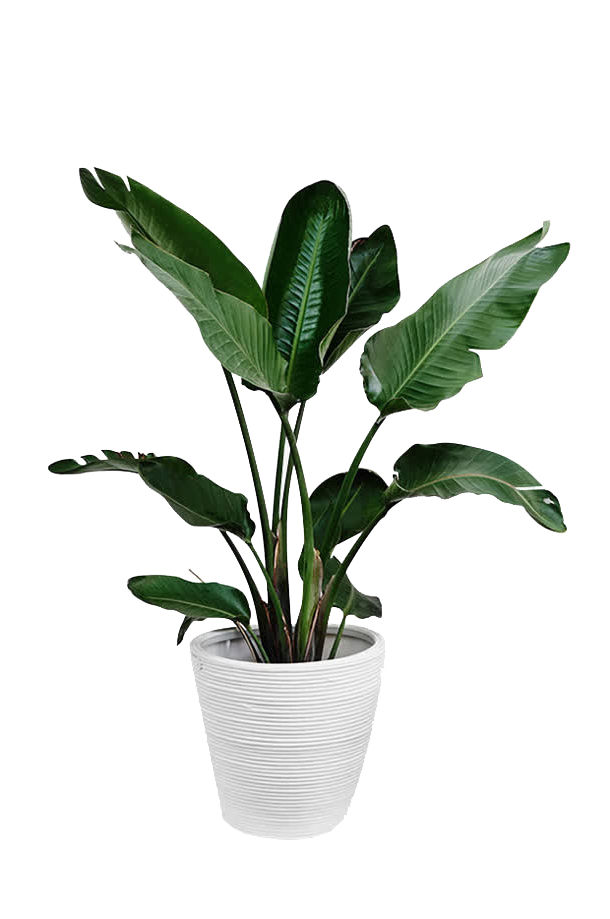 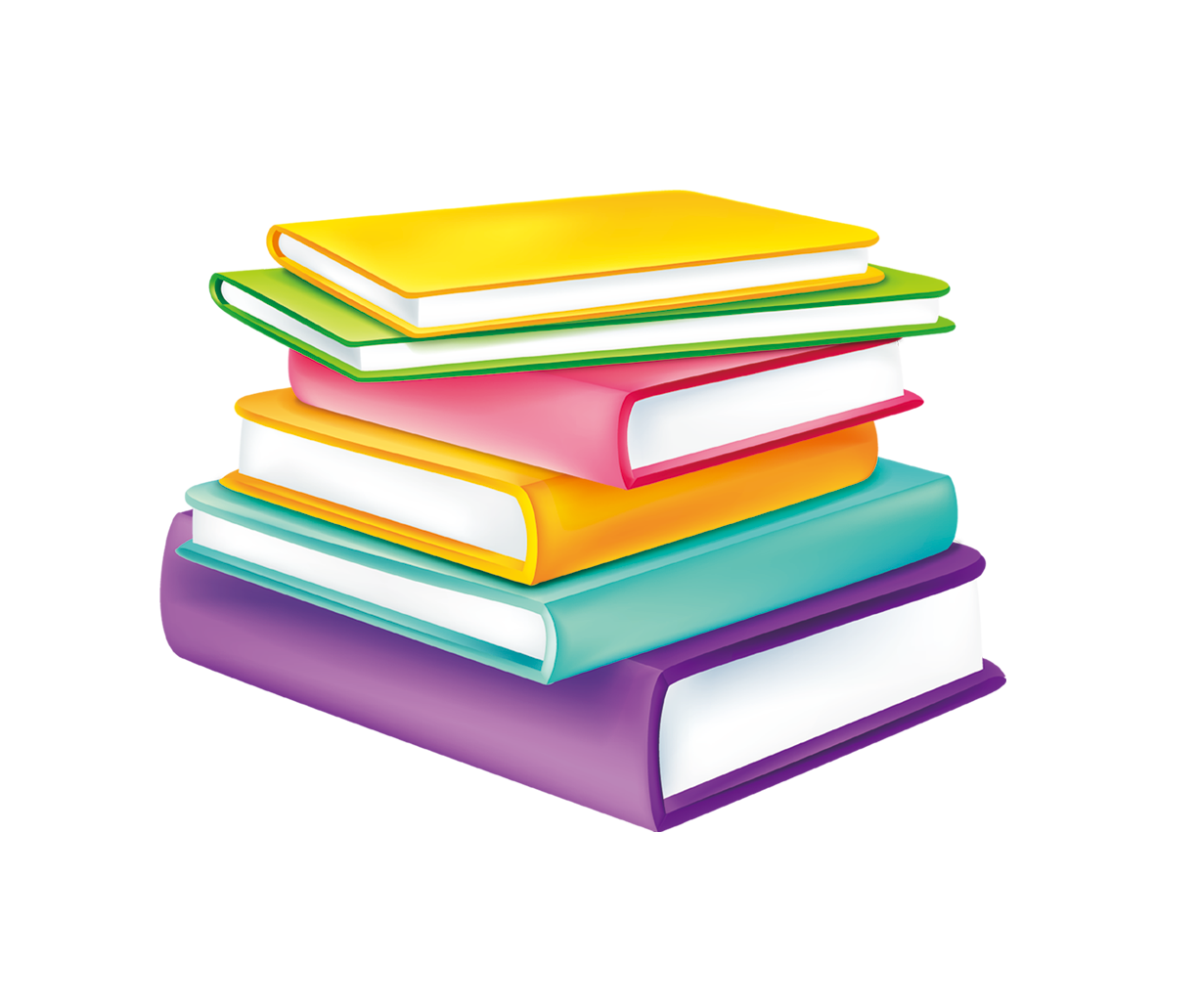 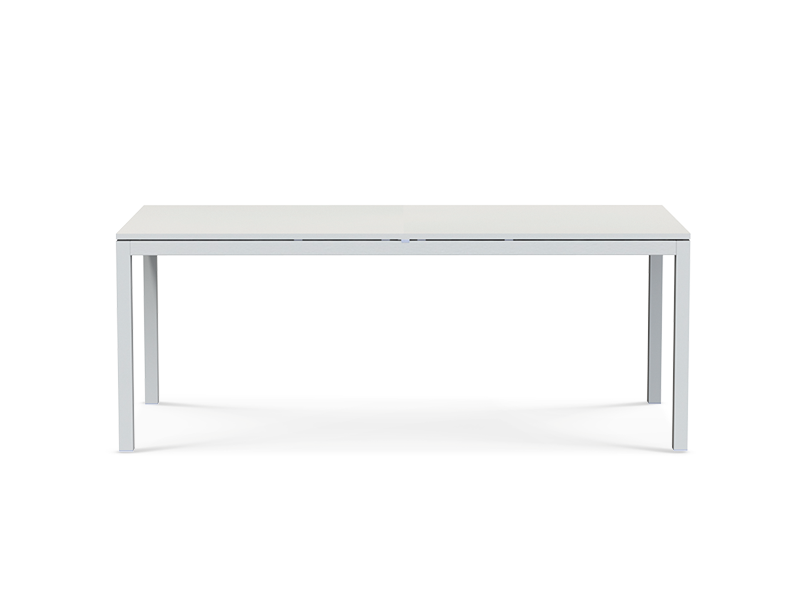 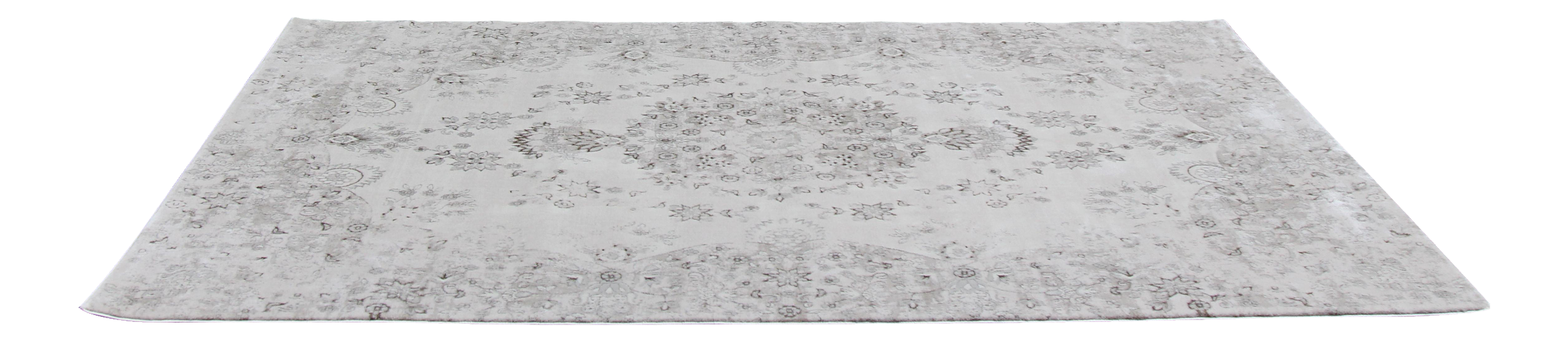 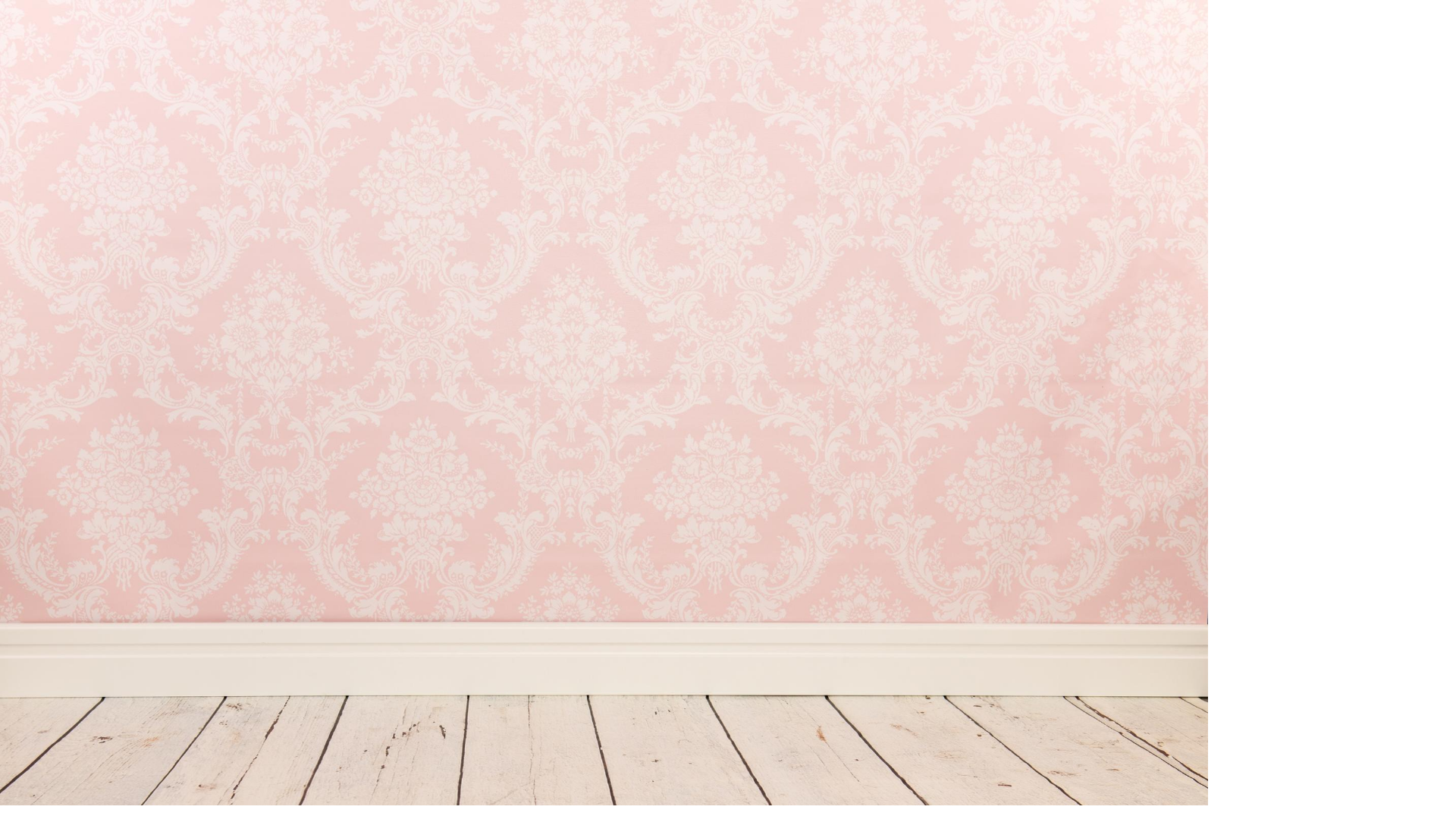 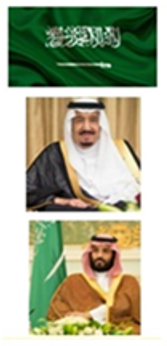 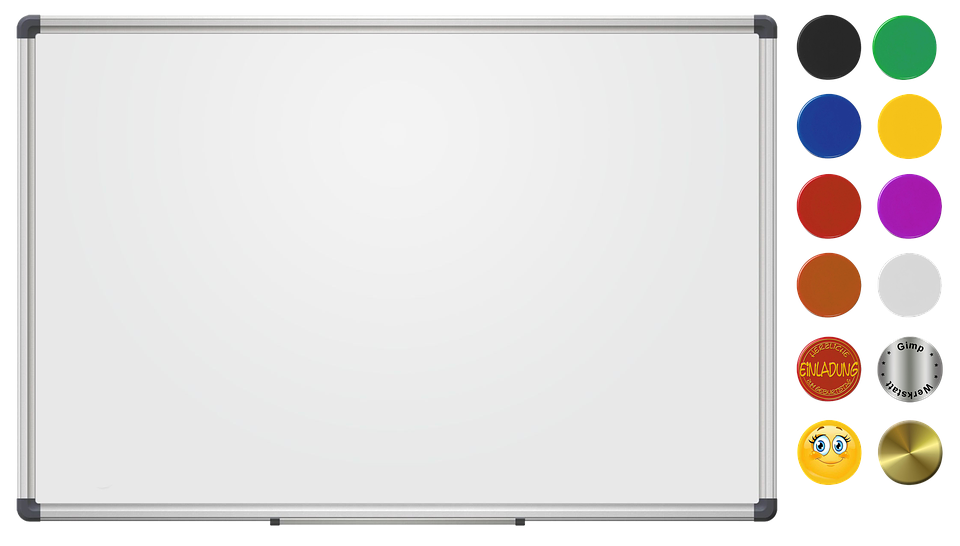 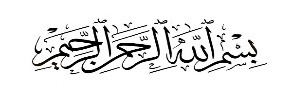 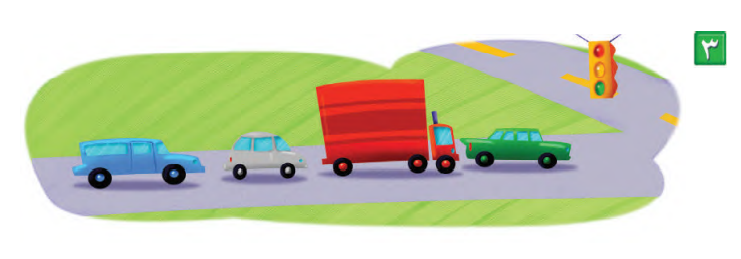 أحوط  السيارة الواقعة قبل الشاحنة الحمراء.
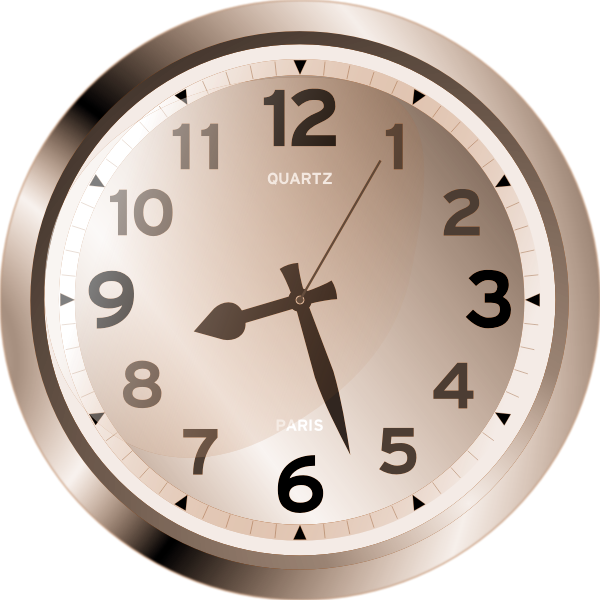 X
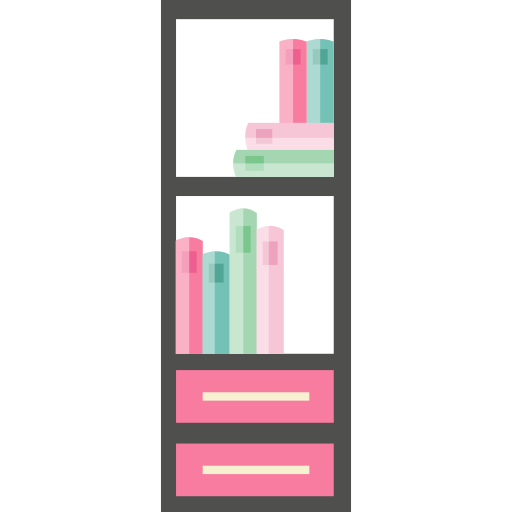 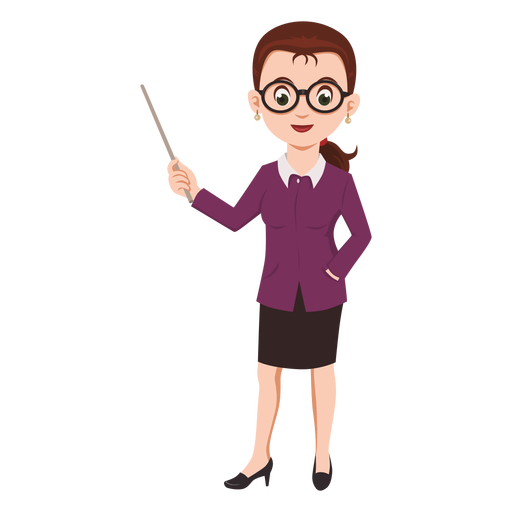 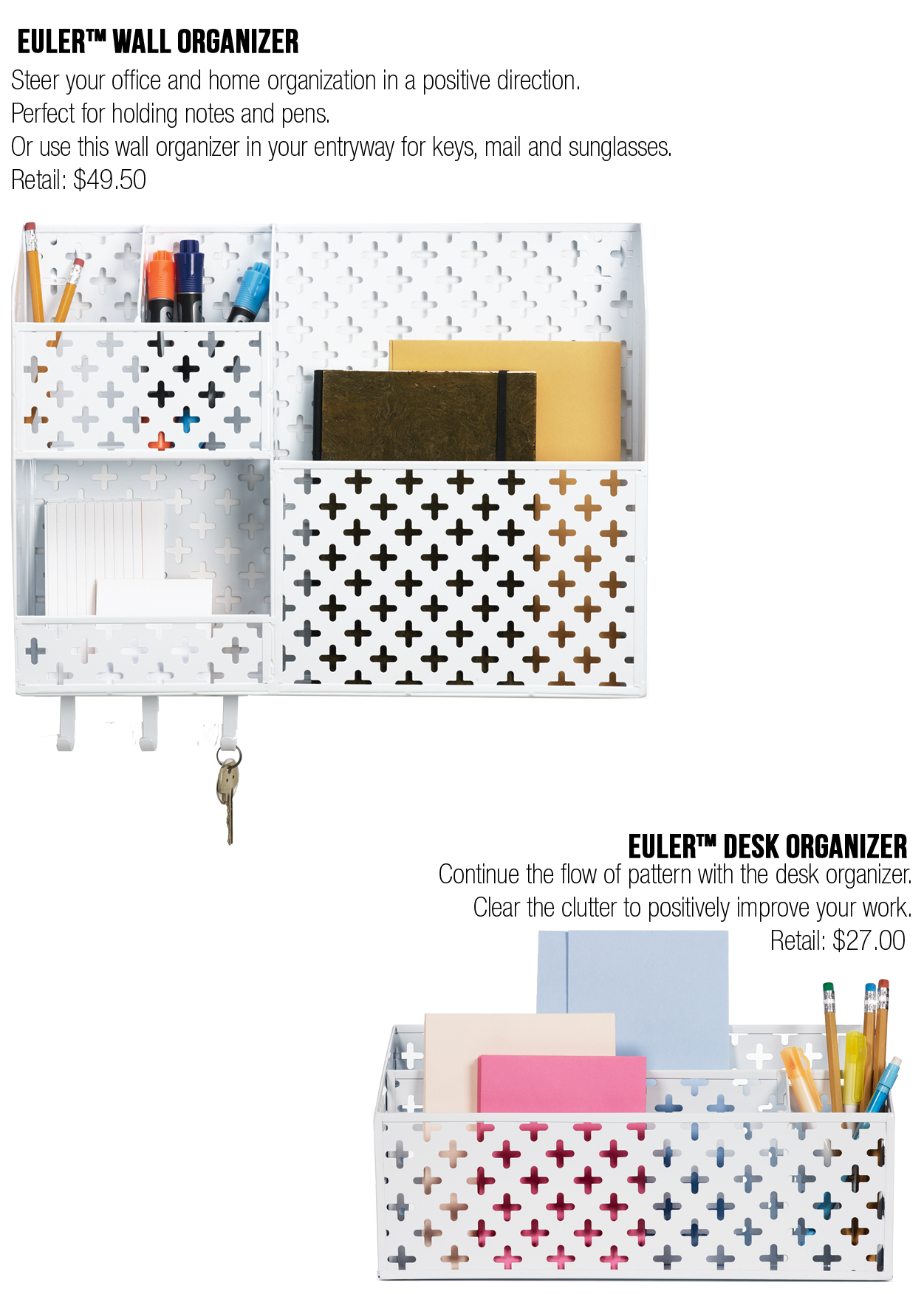 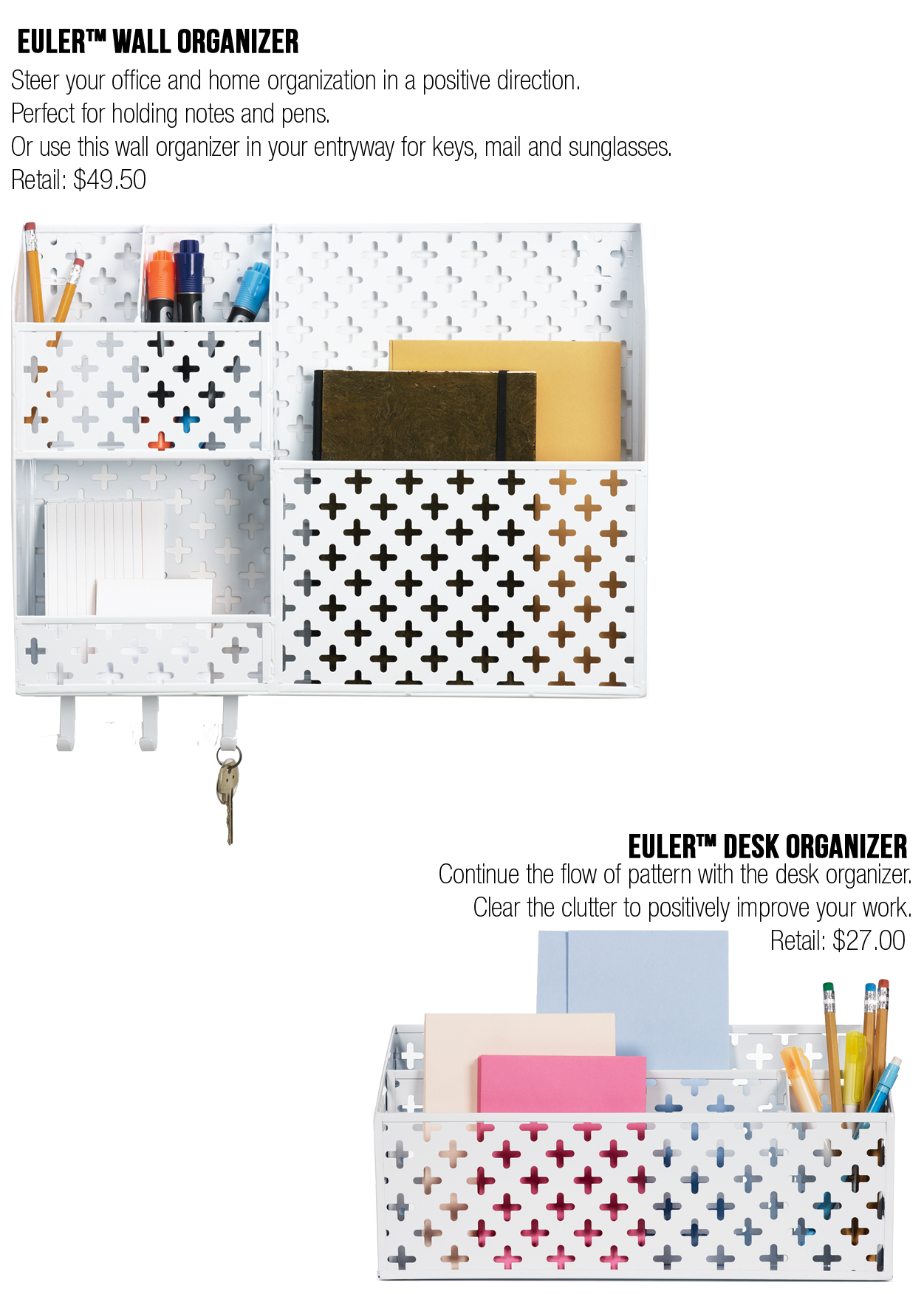 ضع علامة xعلى السيارة الواقعة بعد السيارة الرمادية.
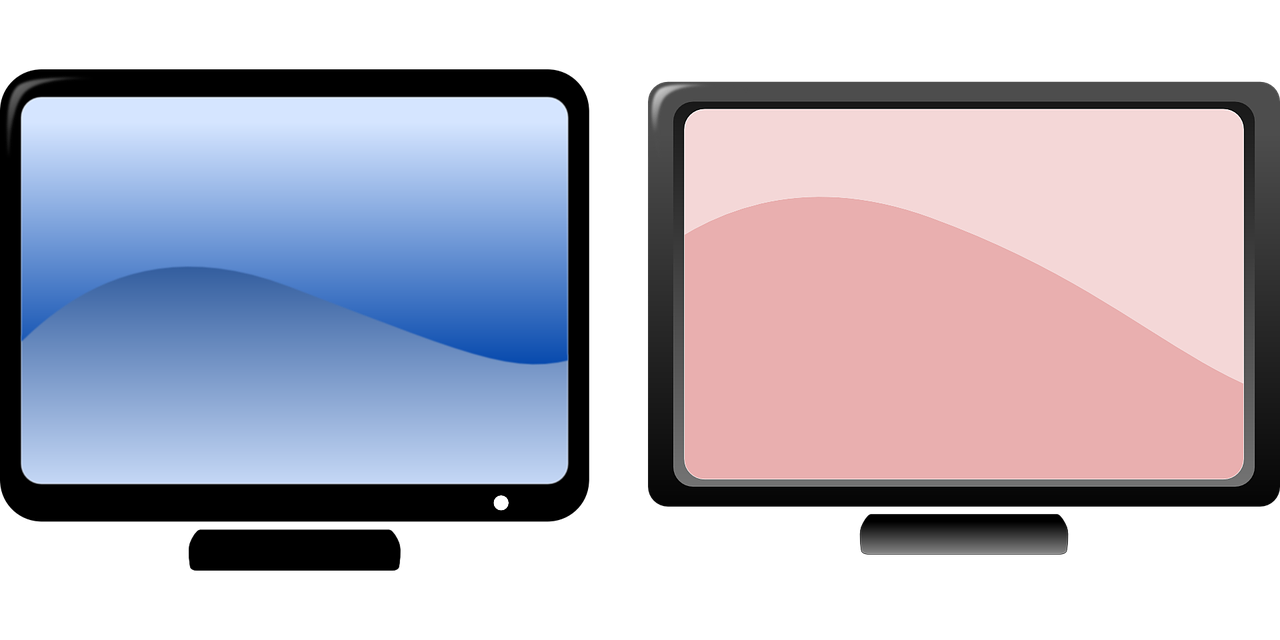 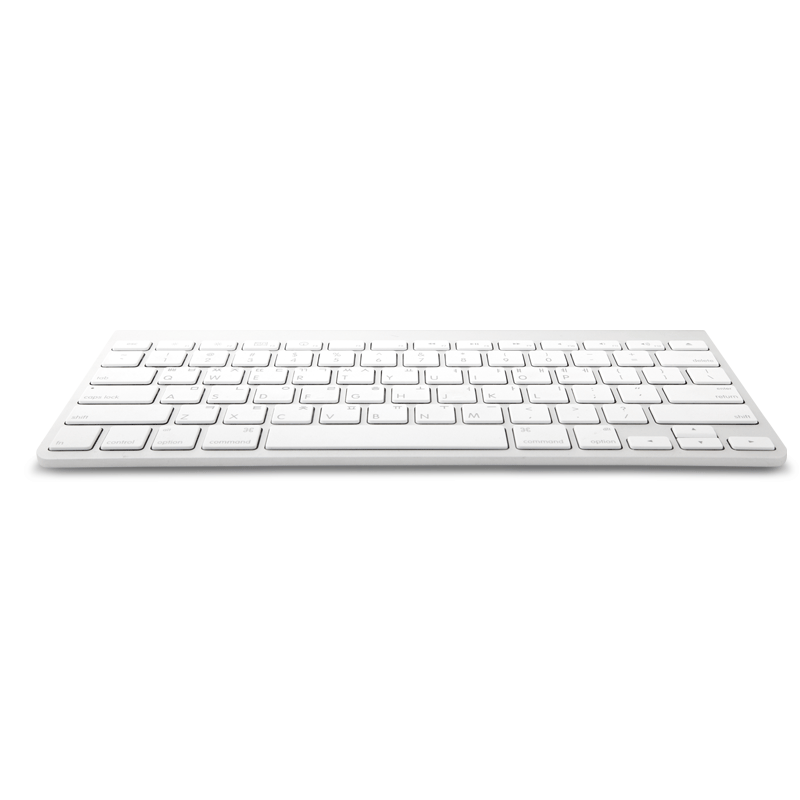 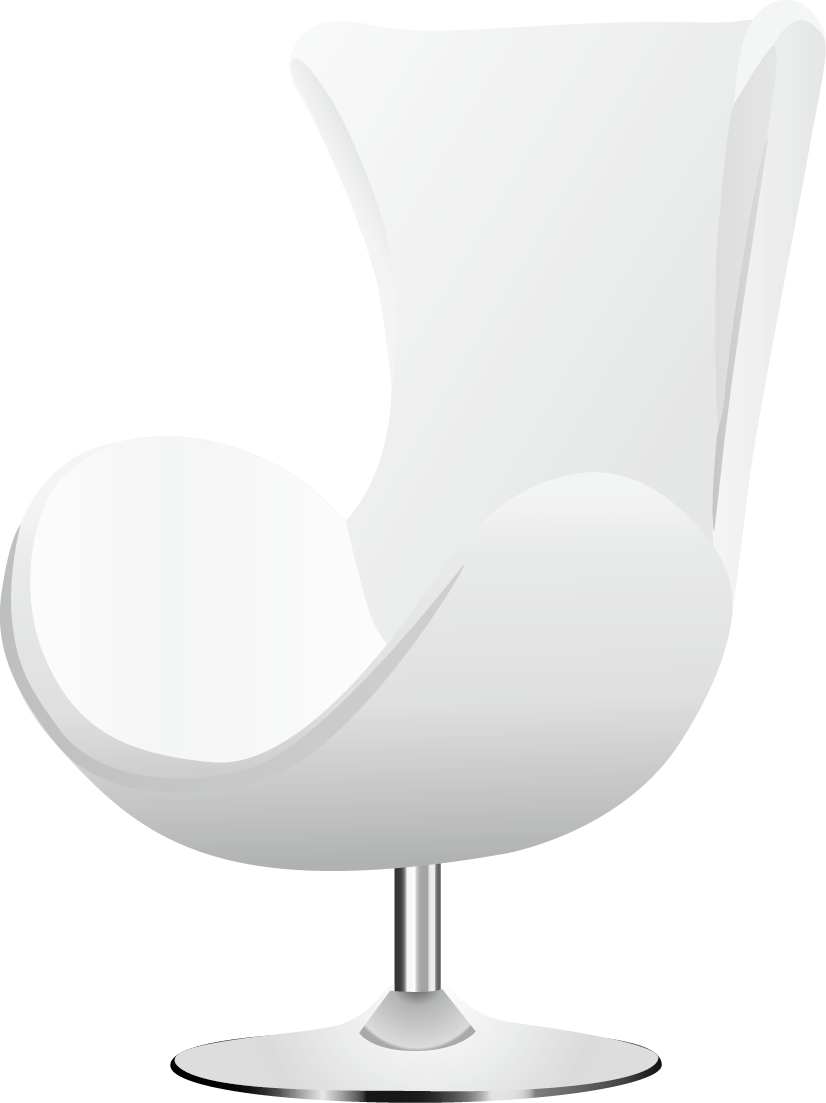 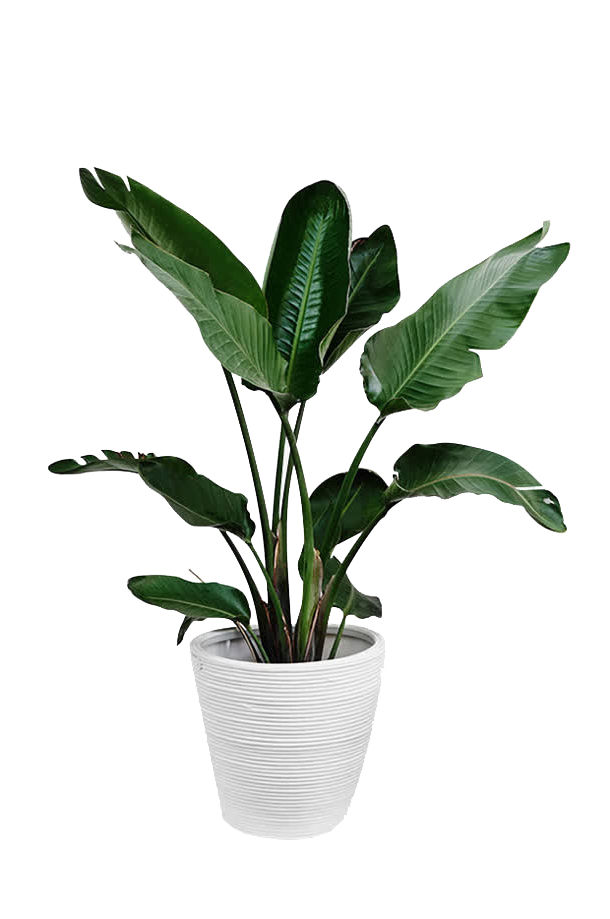 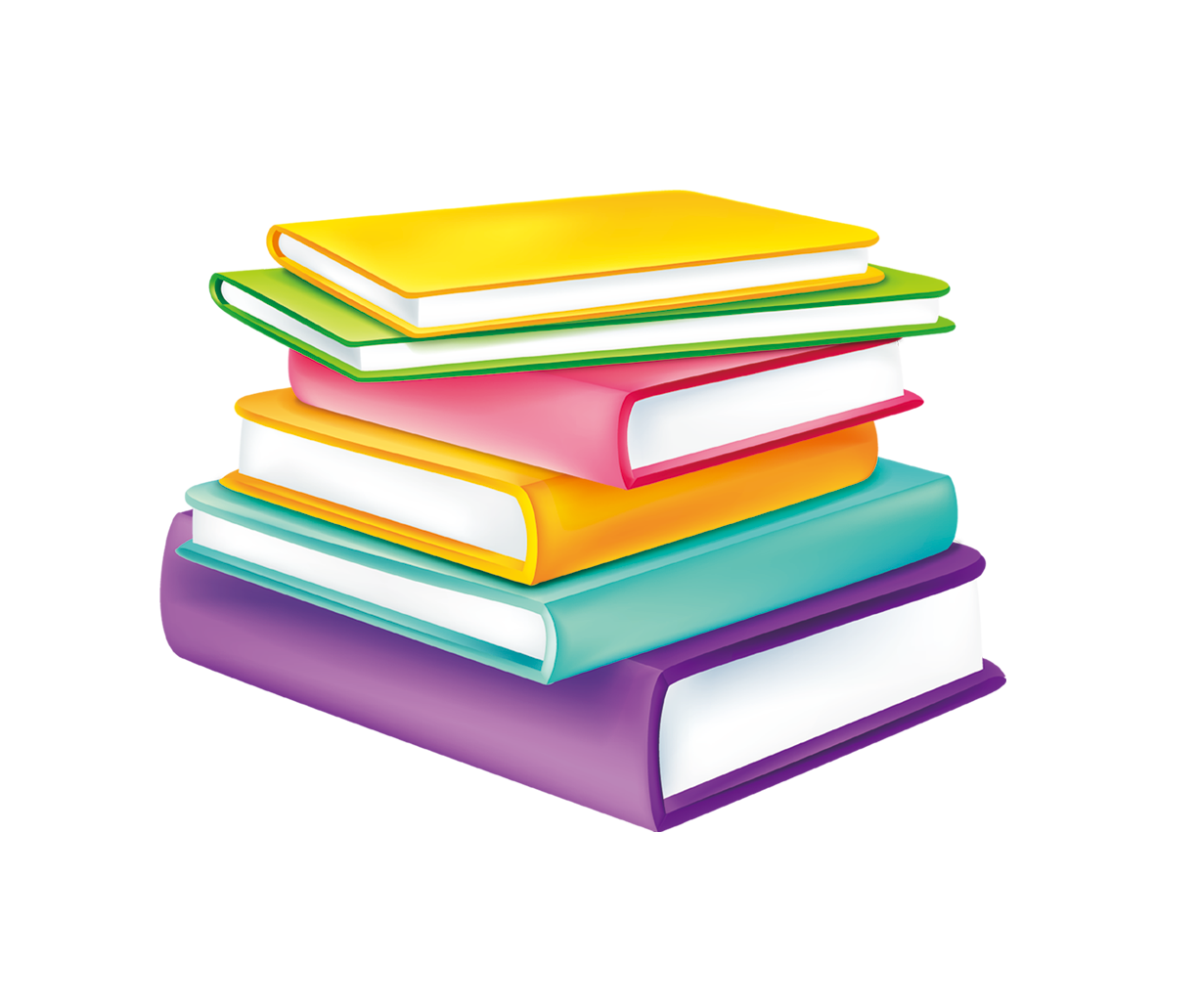 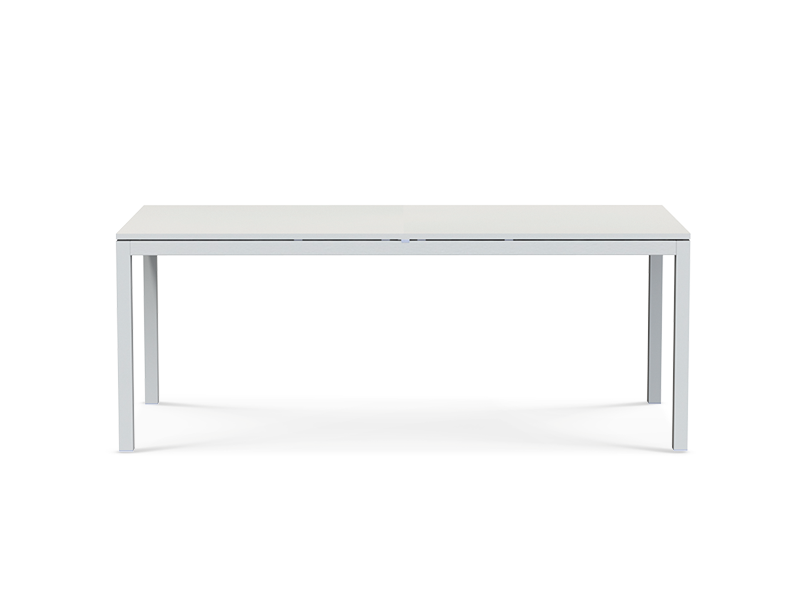 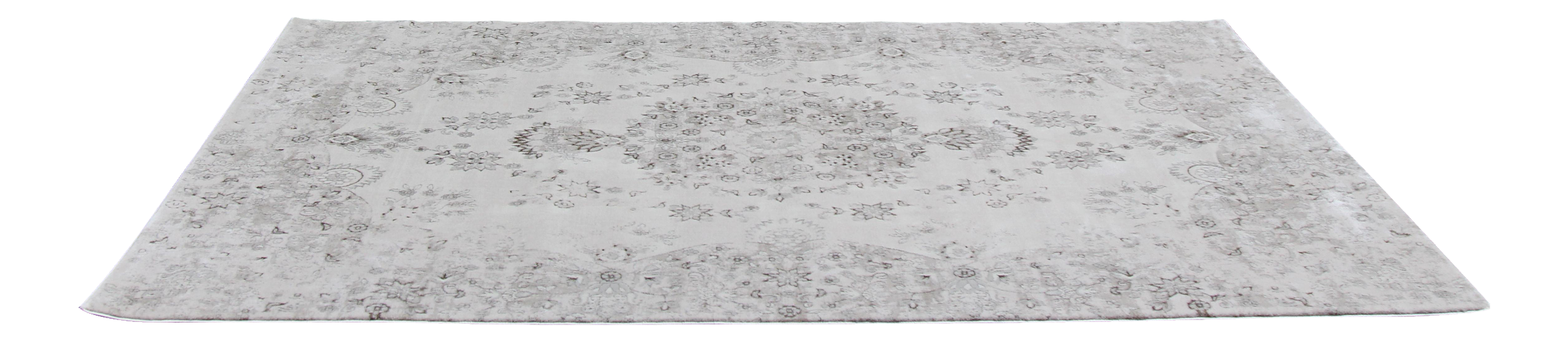 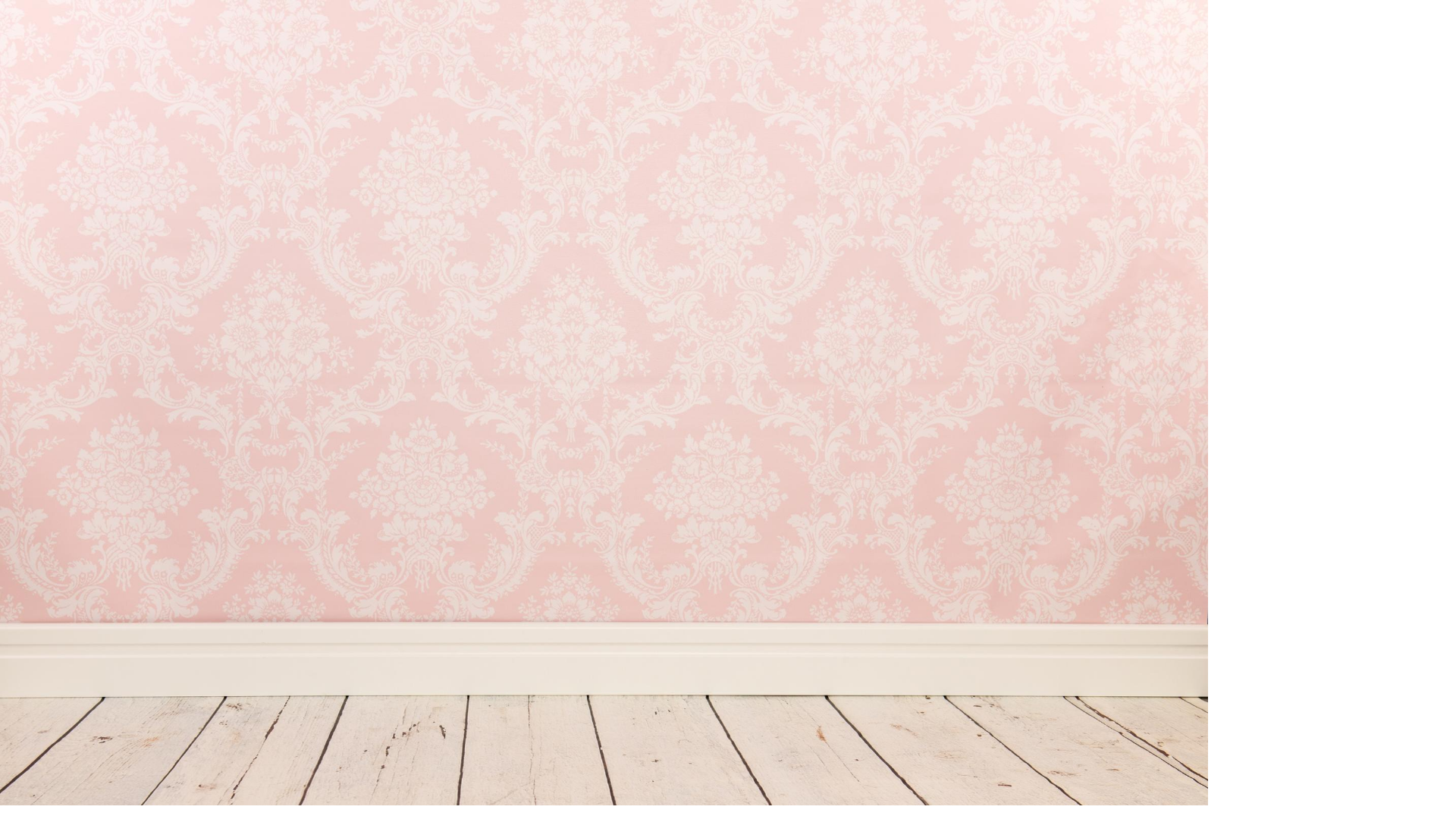 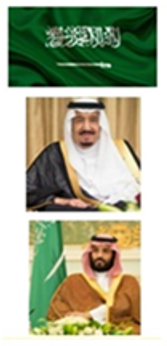 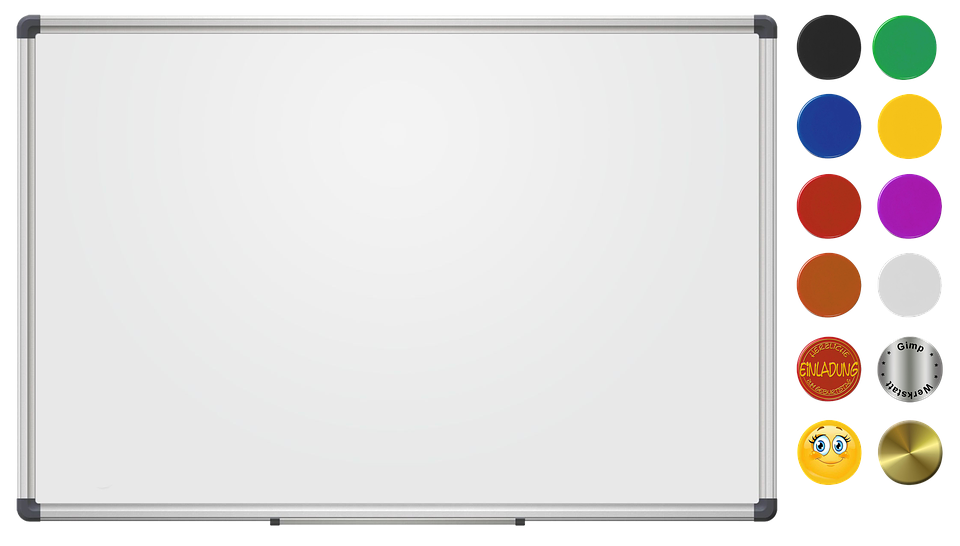 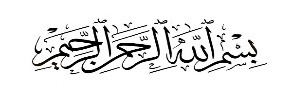 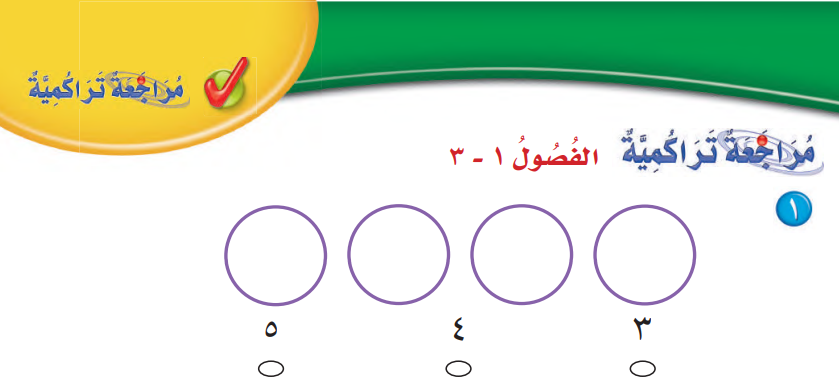 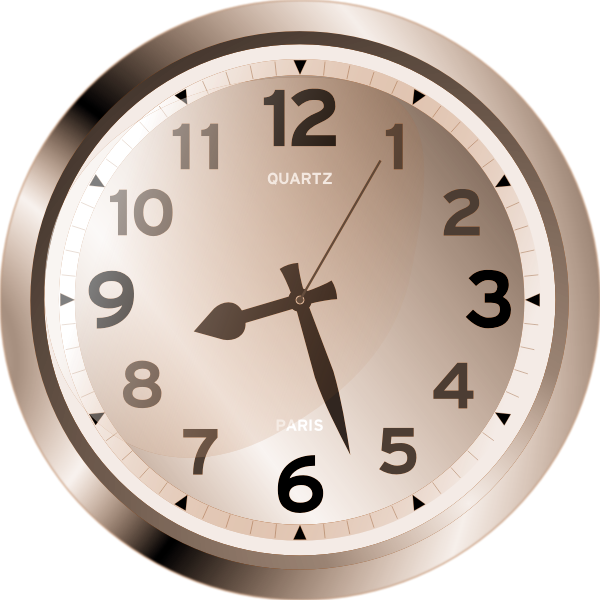 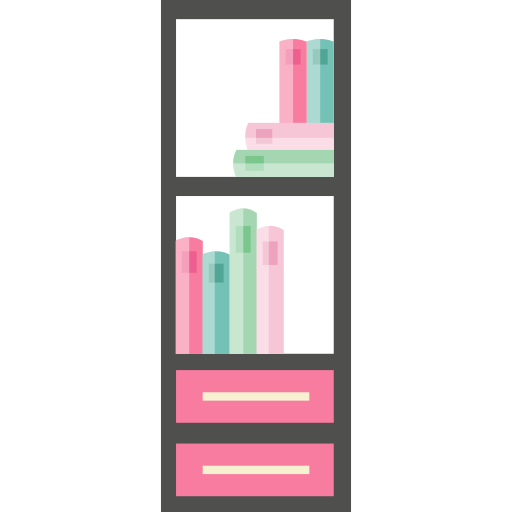 عد مجموعة الدوائر، ثم ظلل العدد الذي يمثل عدد الدوائر.
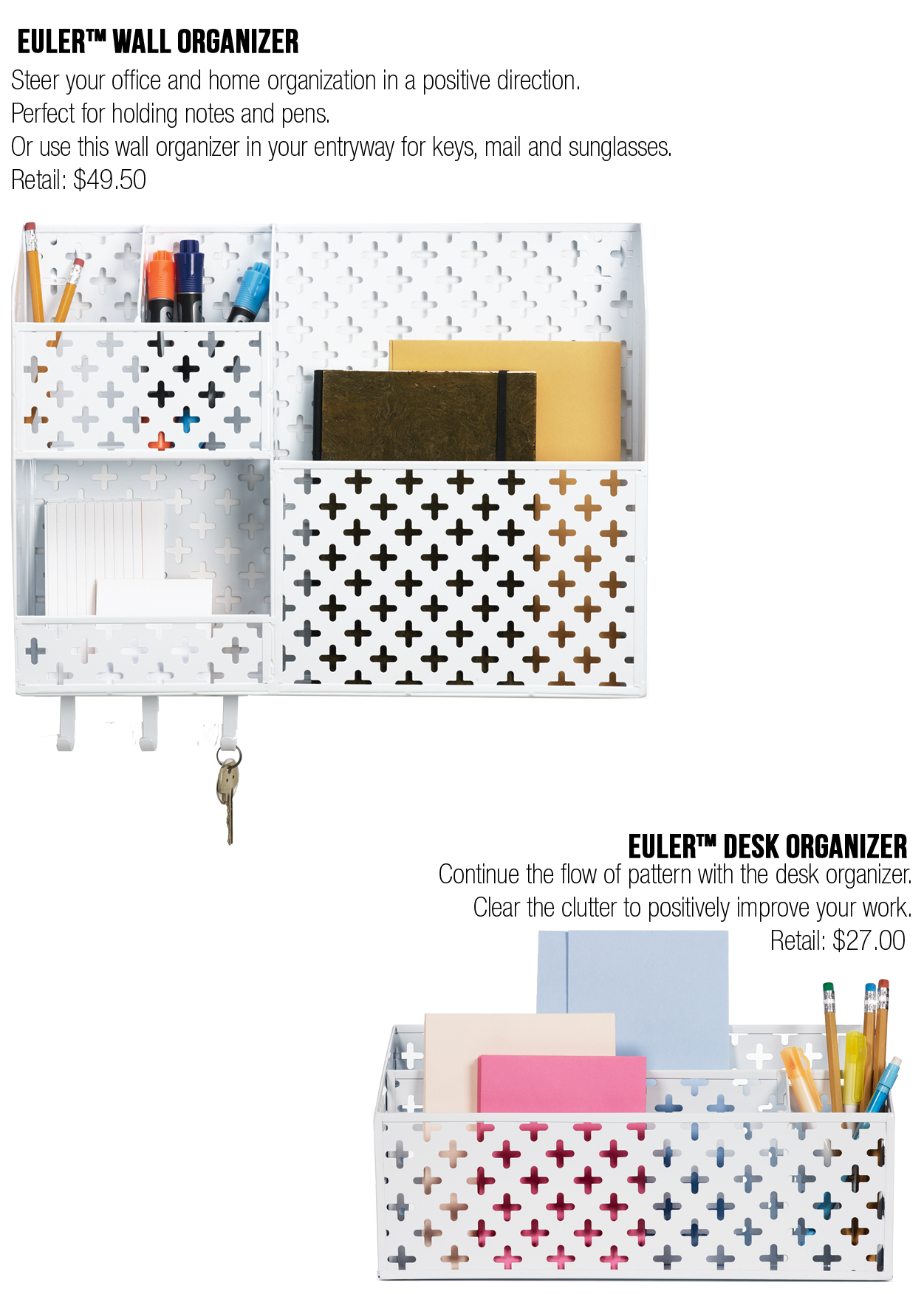 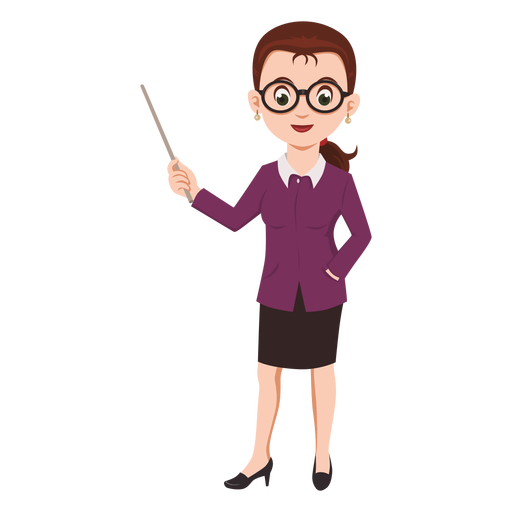 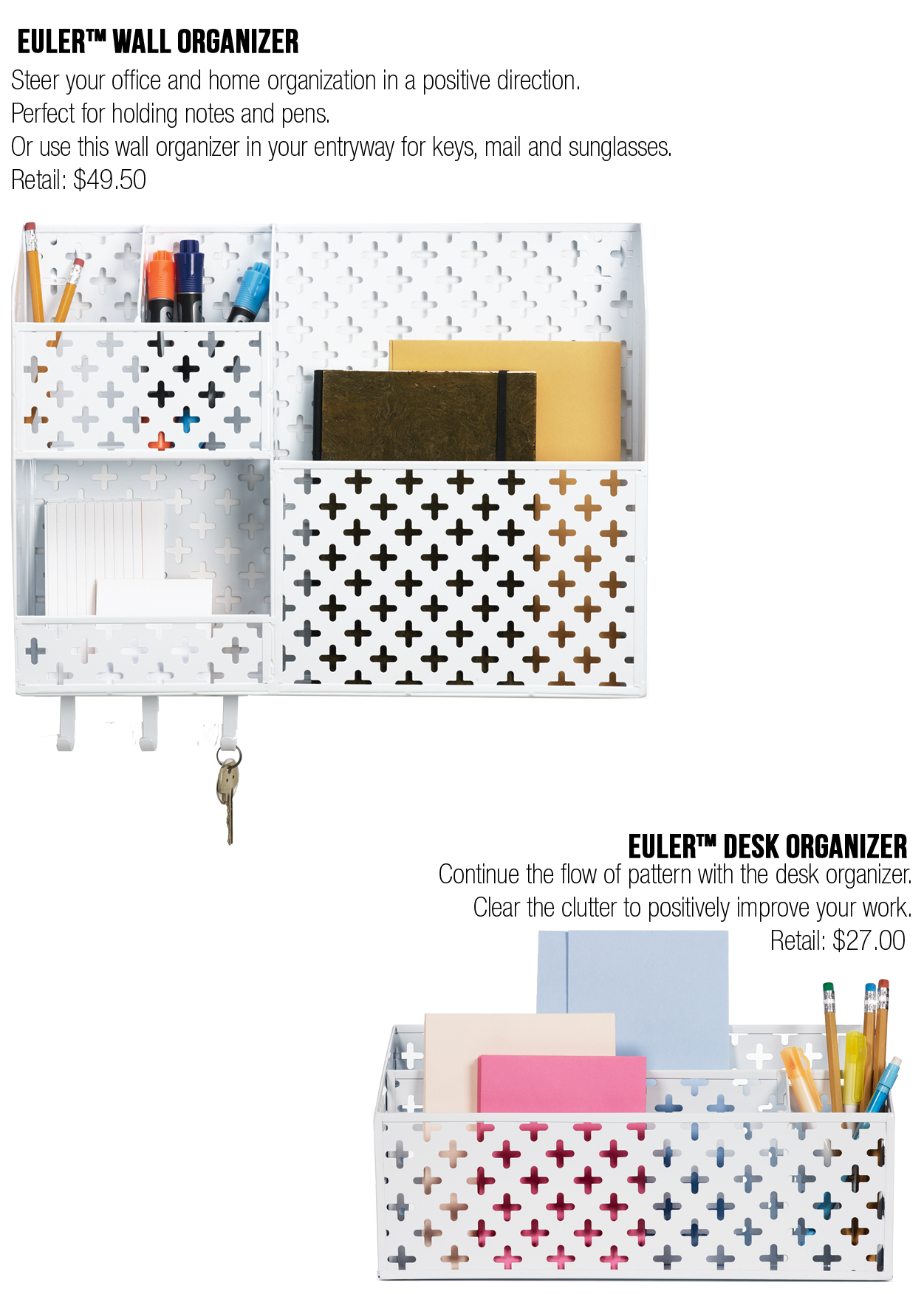 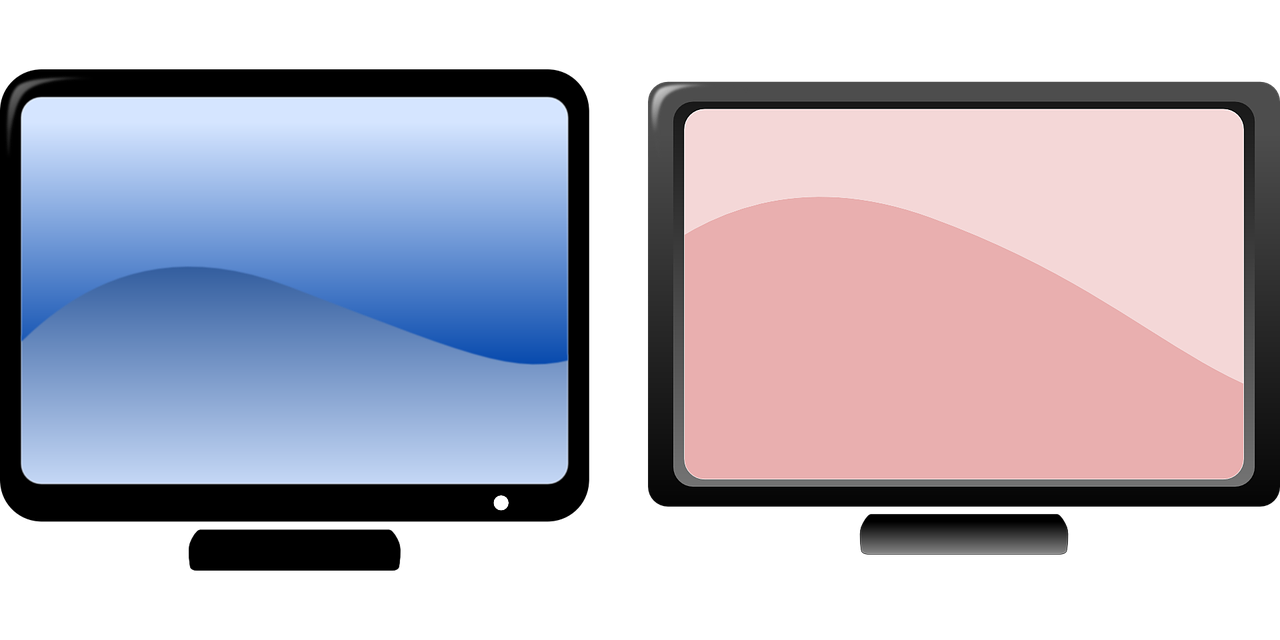 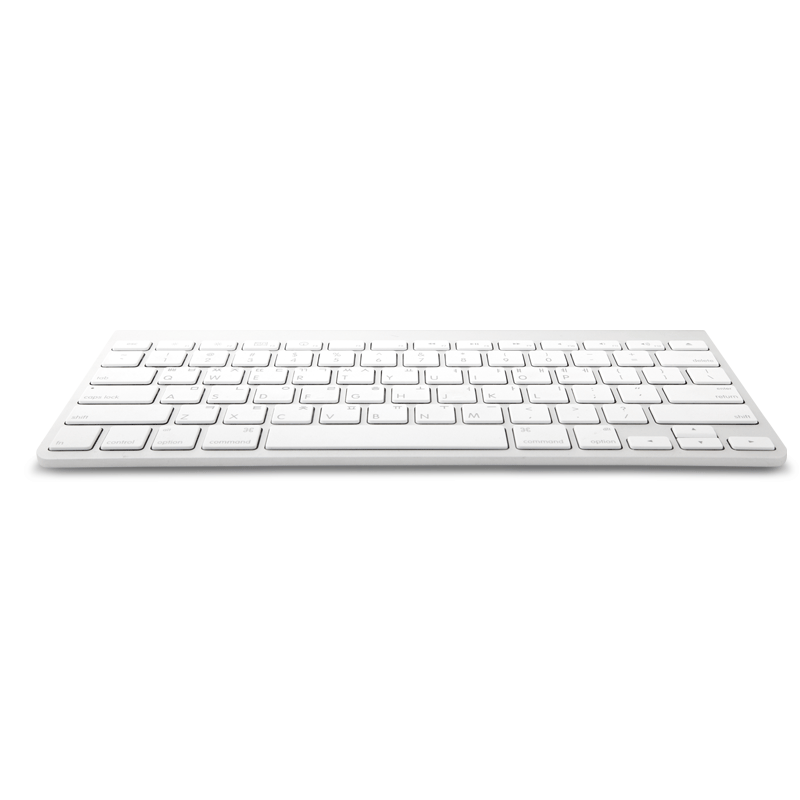 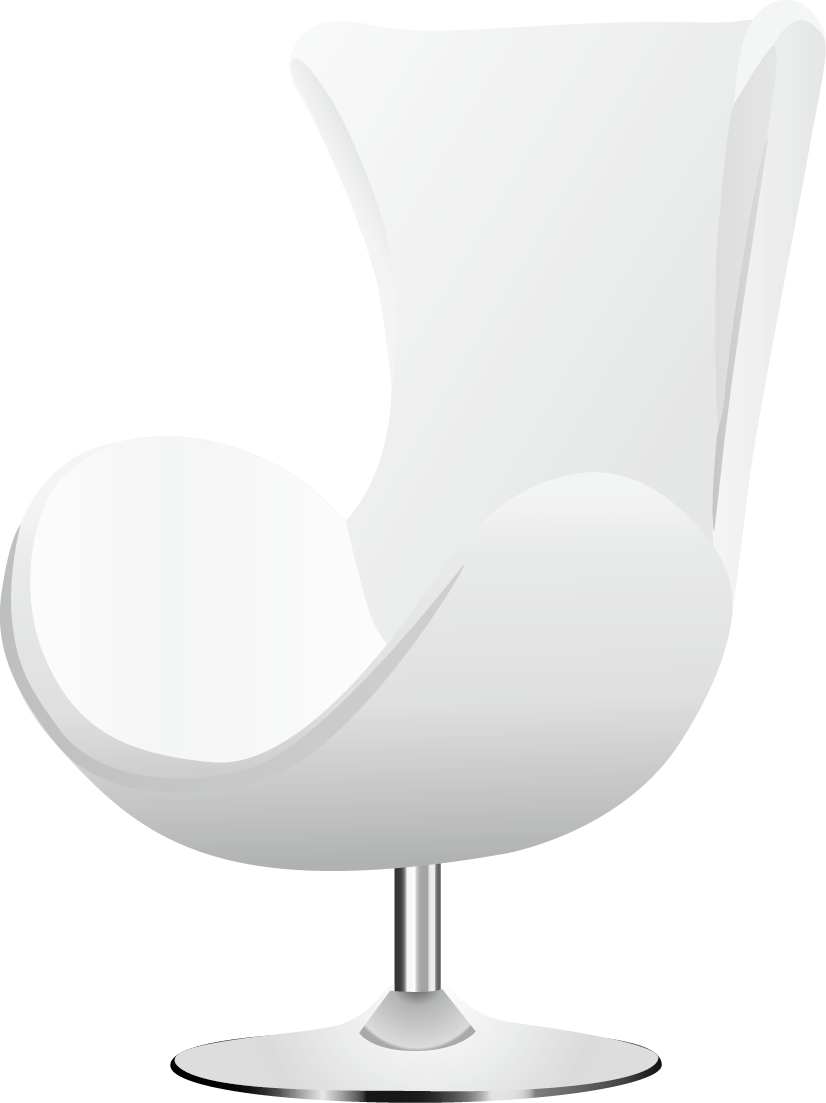 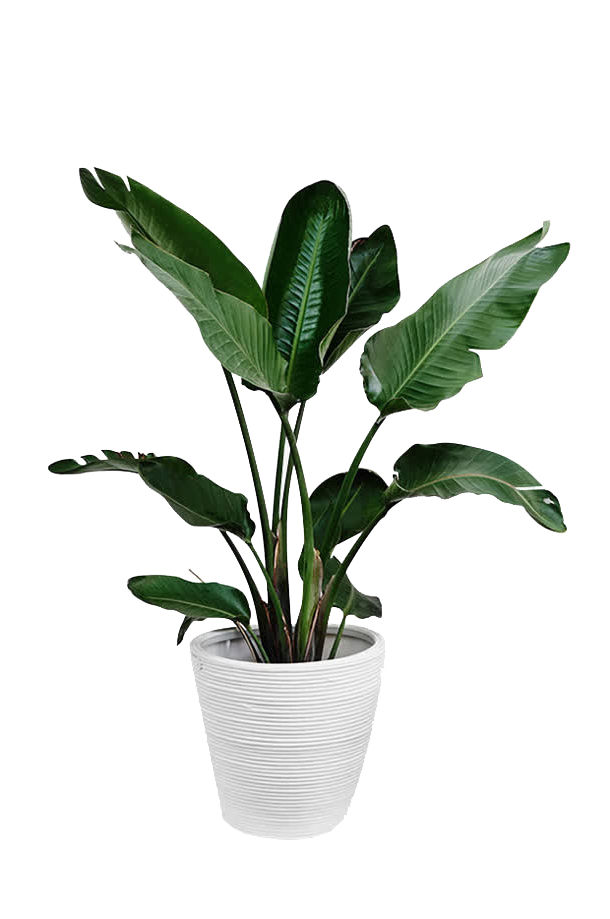 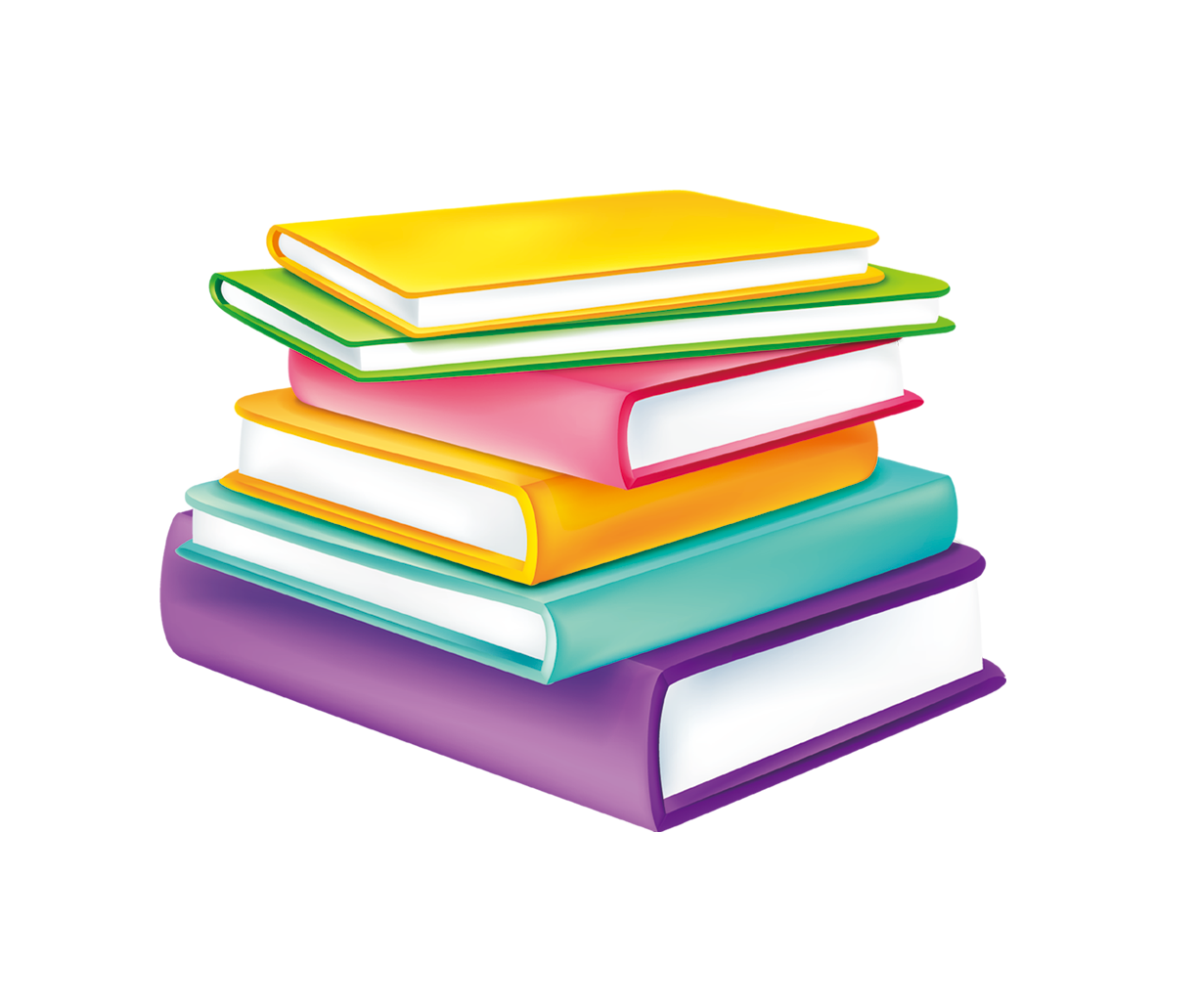 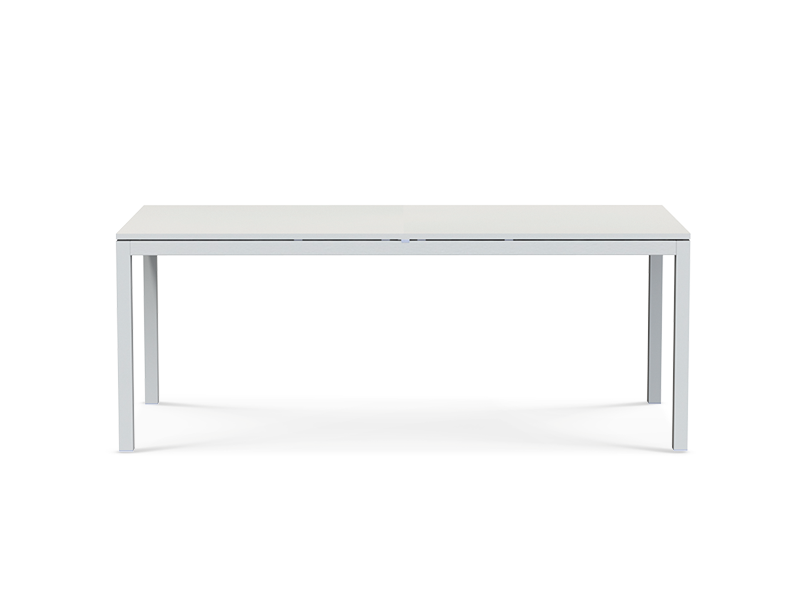 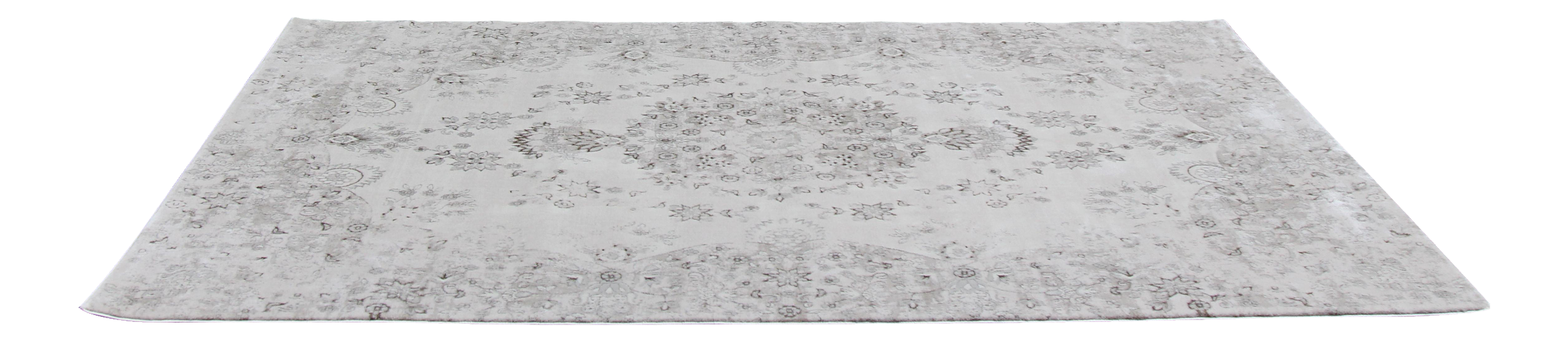 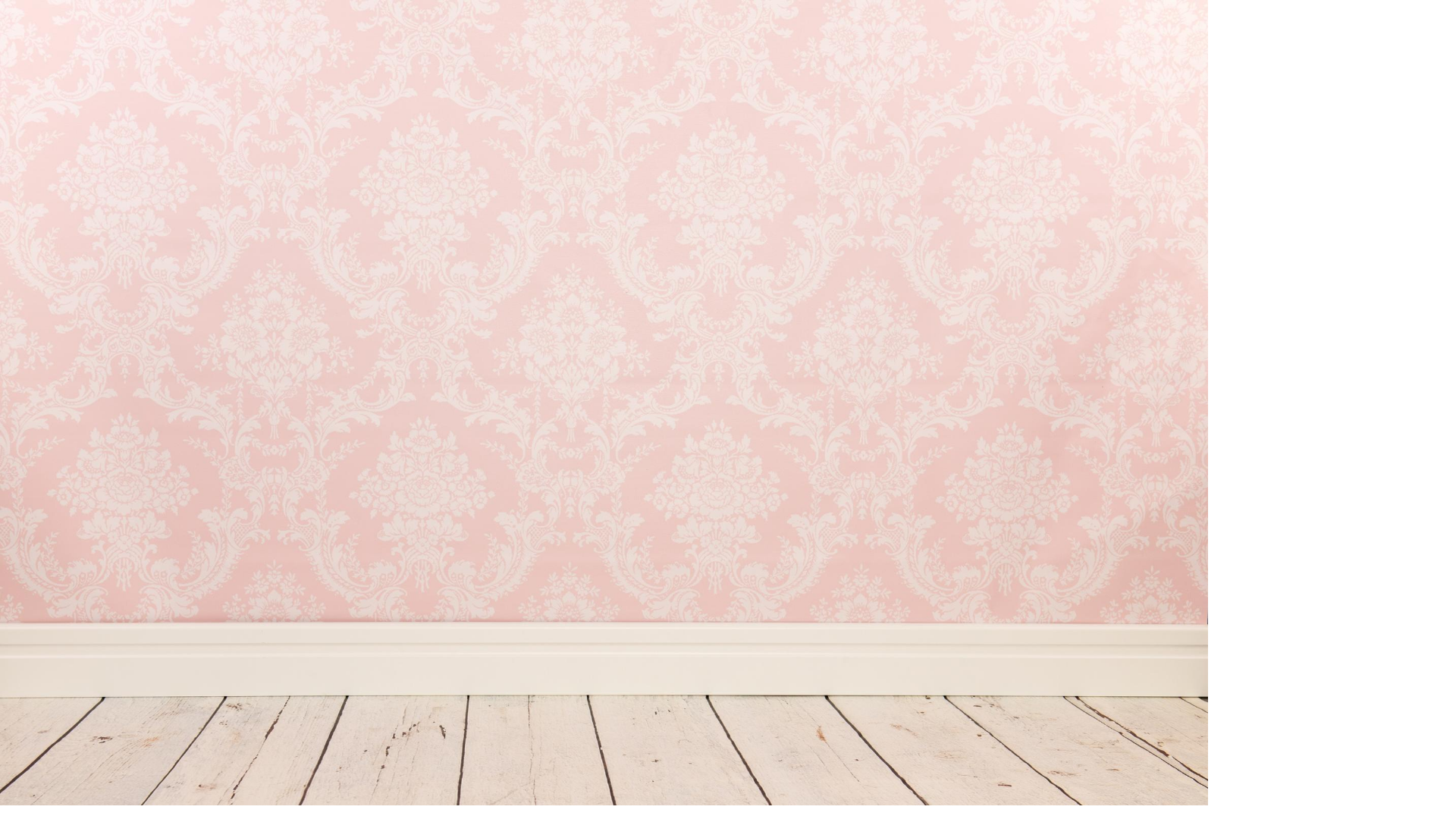 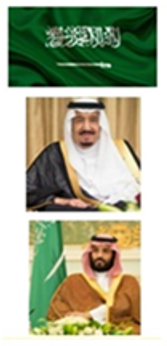 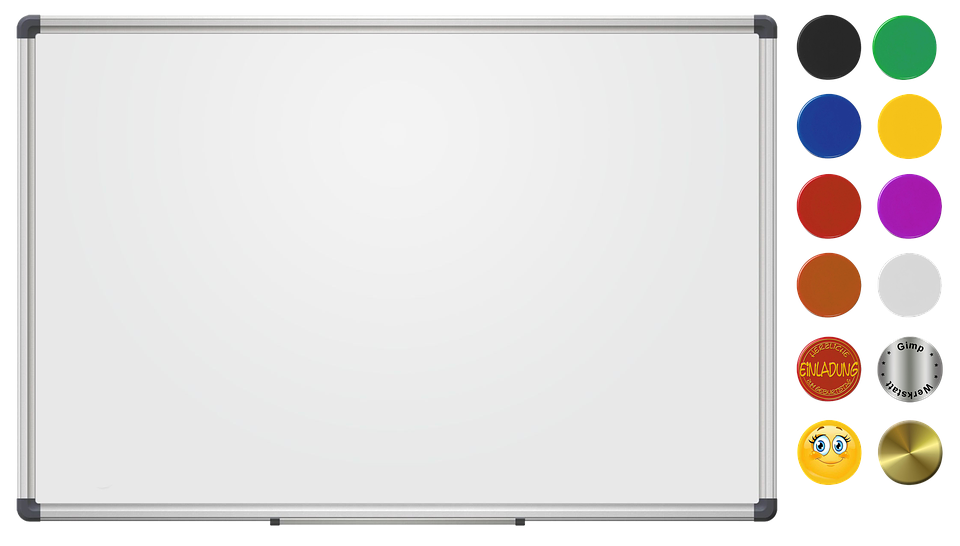 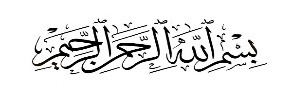 عد عناصر المجموعة، ثم اكتب العدد.
حوط المجموعة التي تحوي عناصر أكثر.
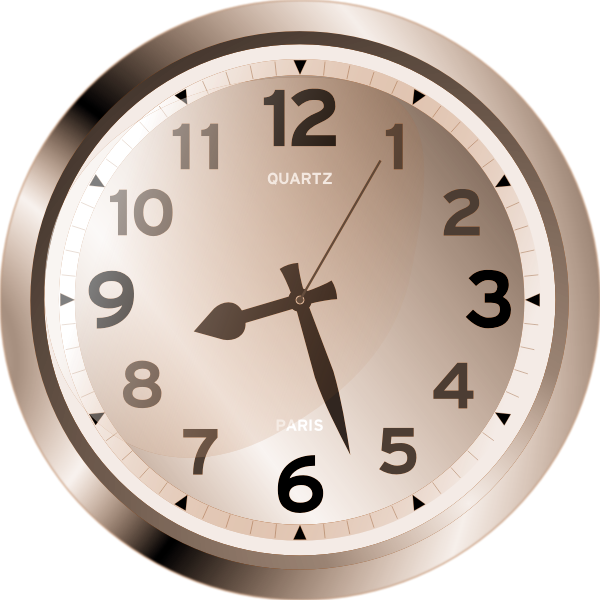 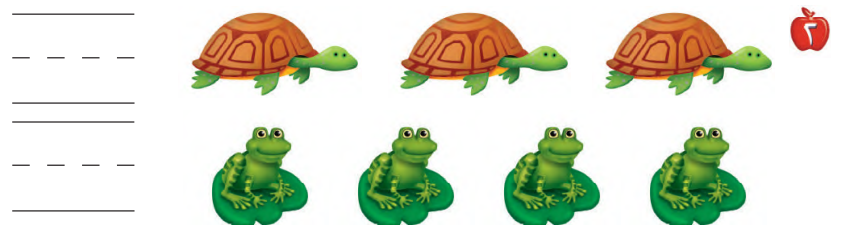 3
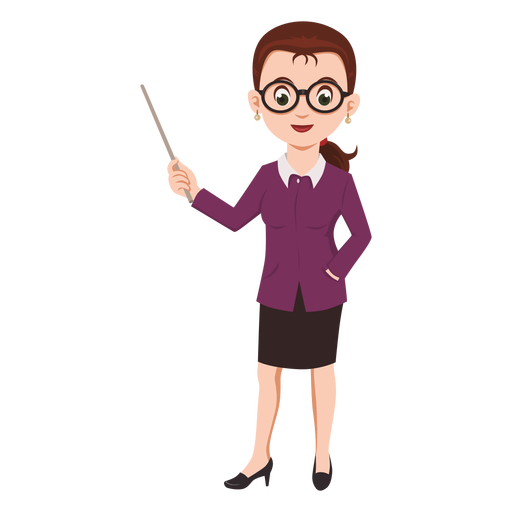 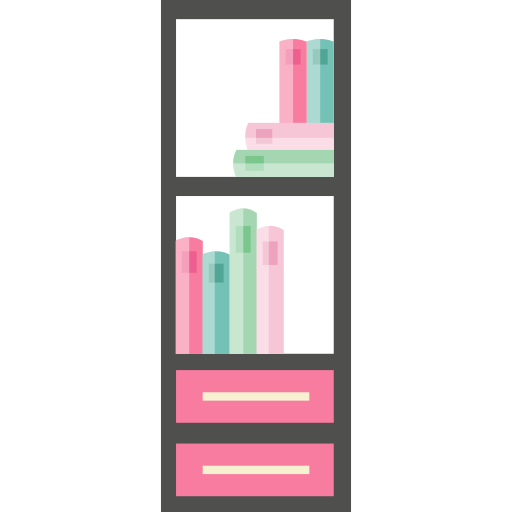 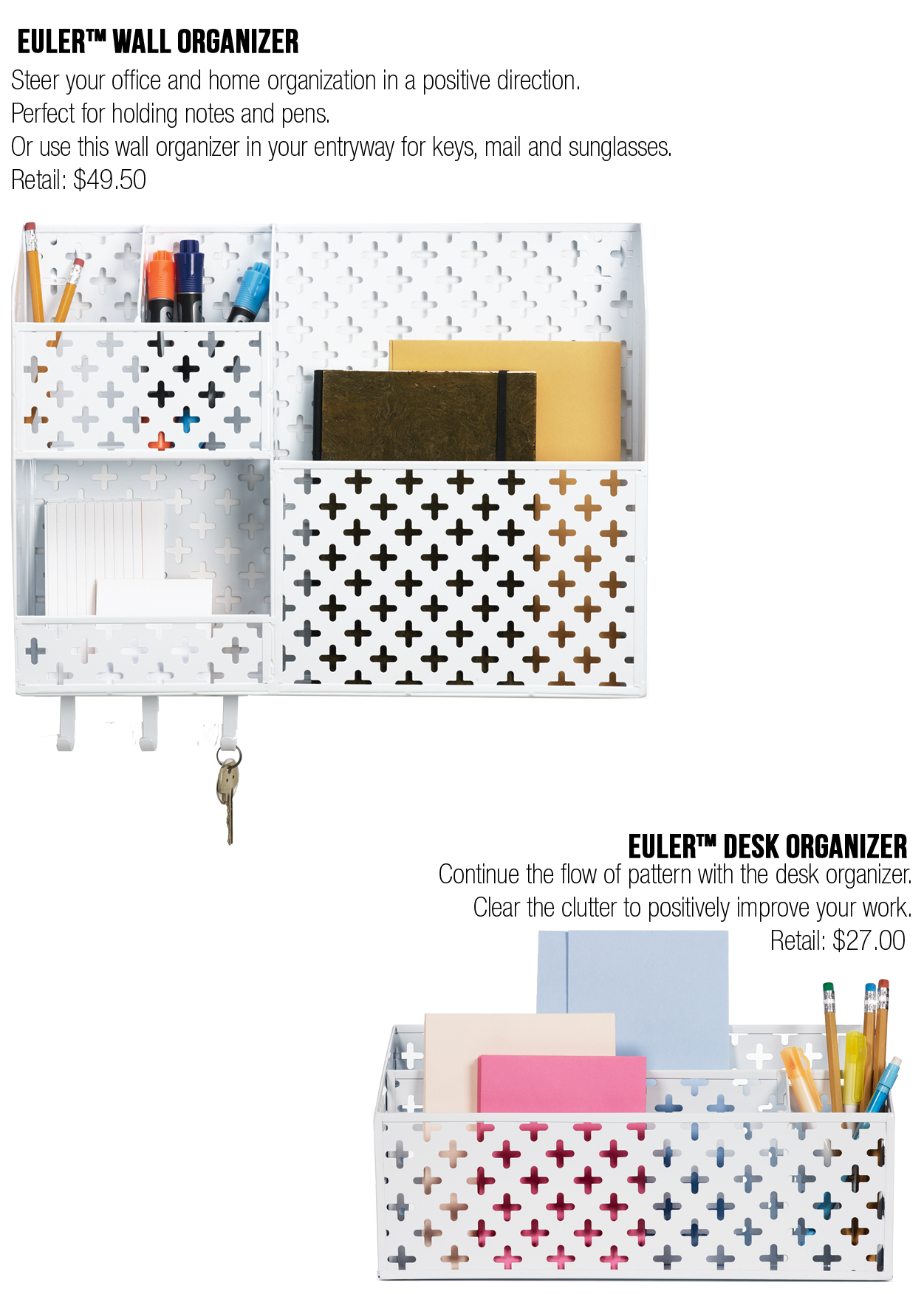 4
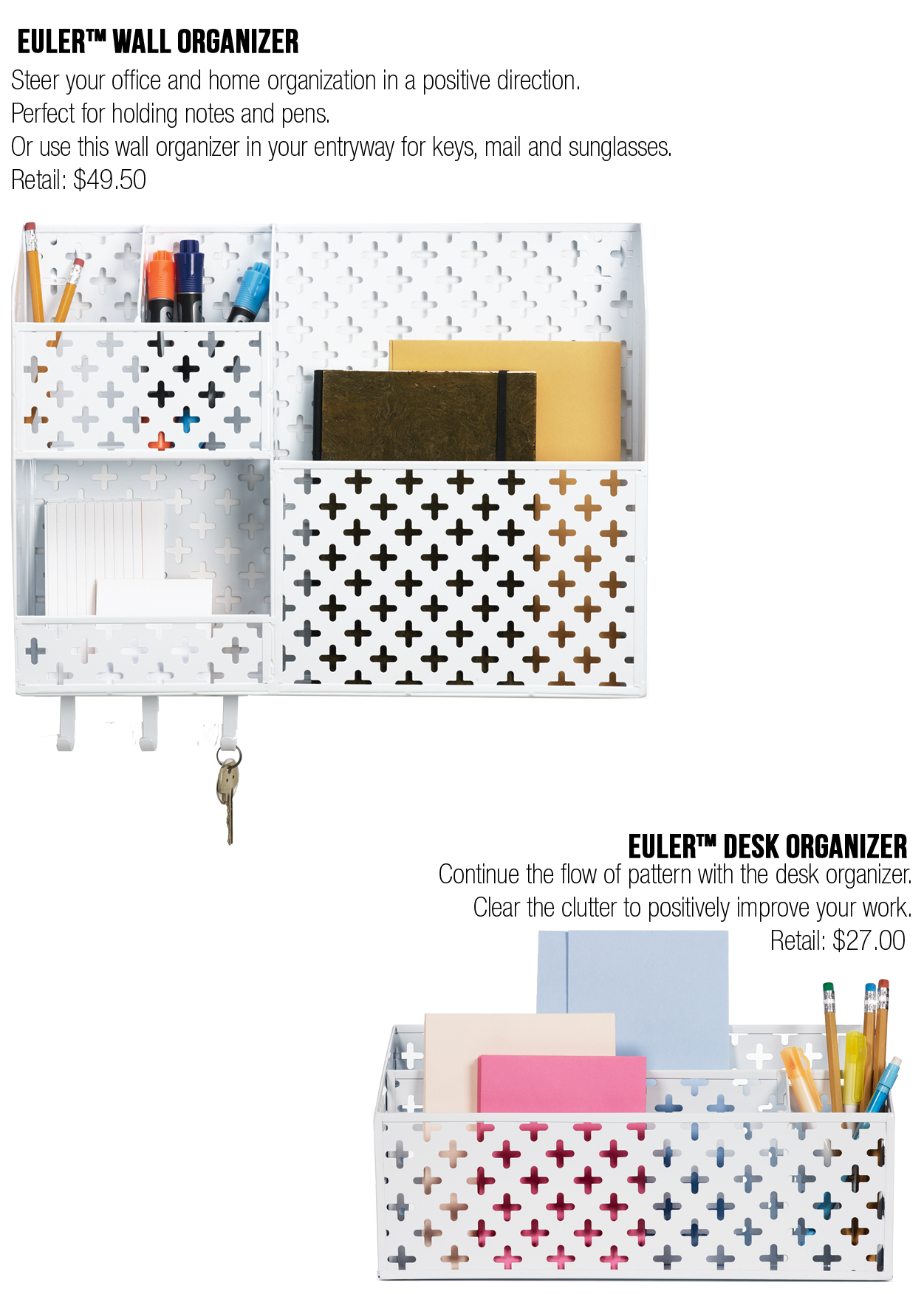 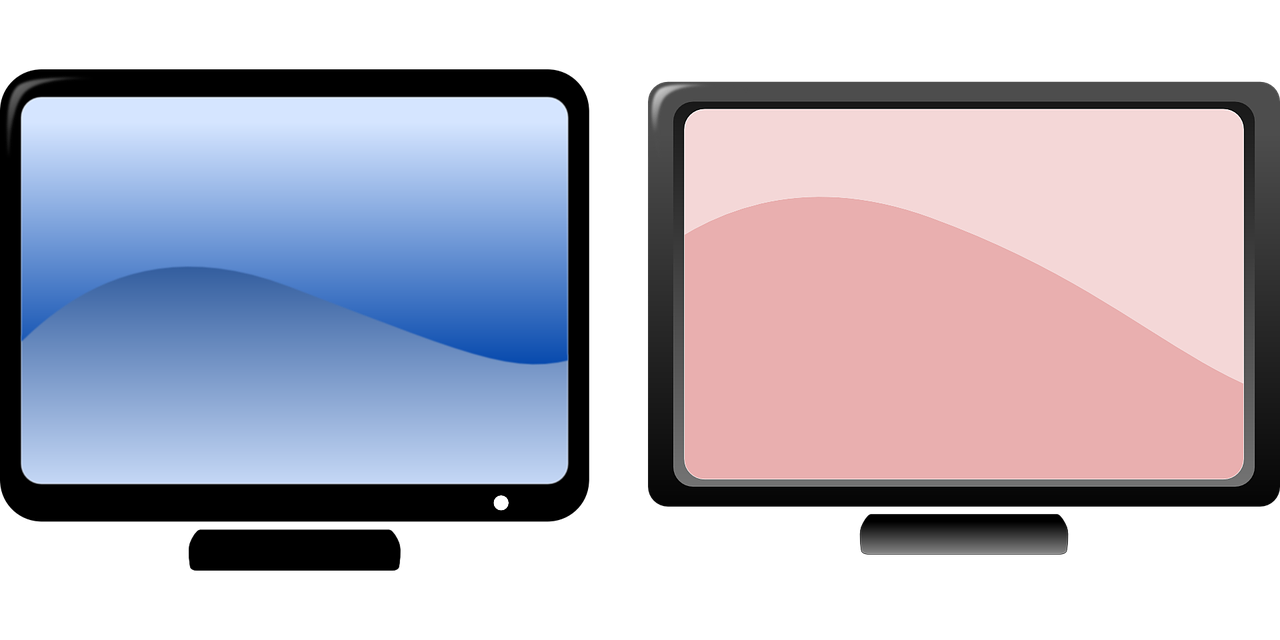 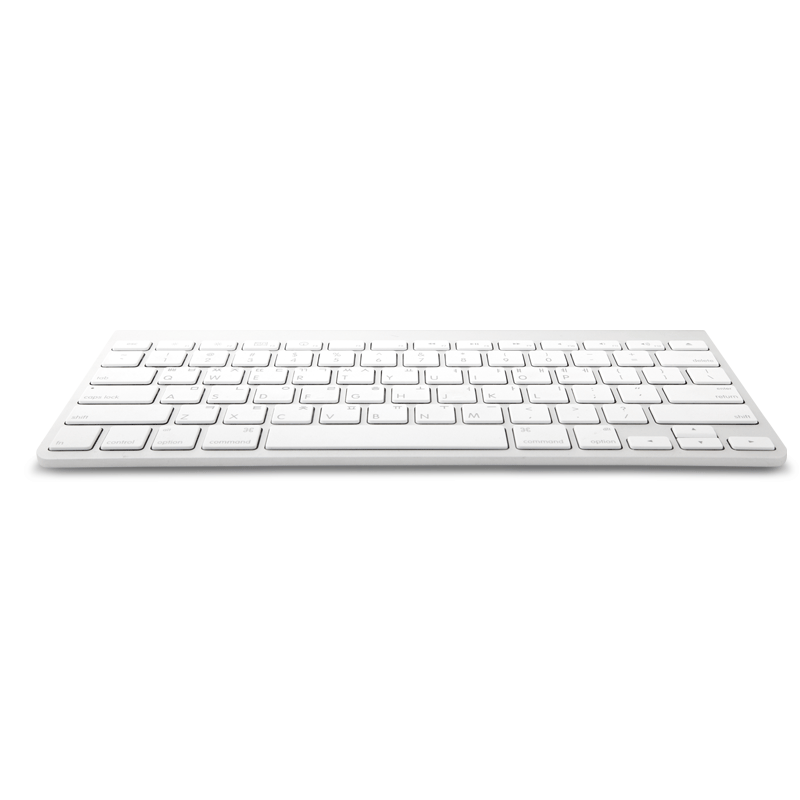 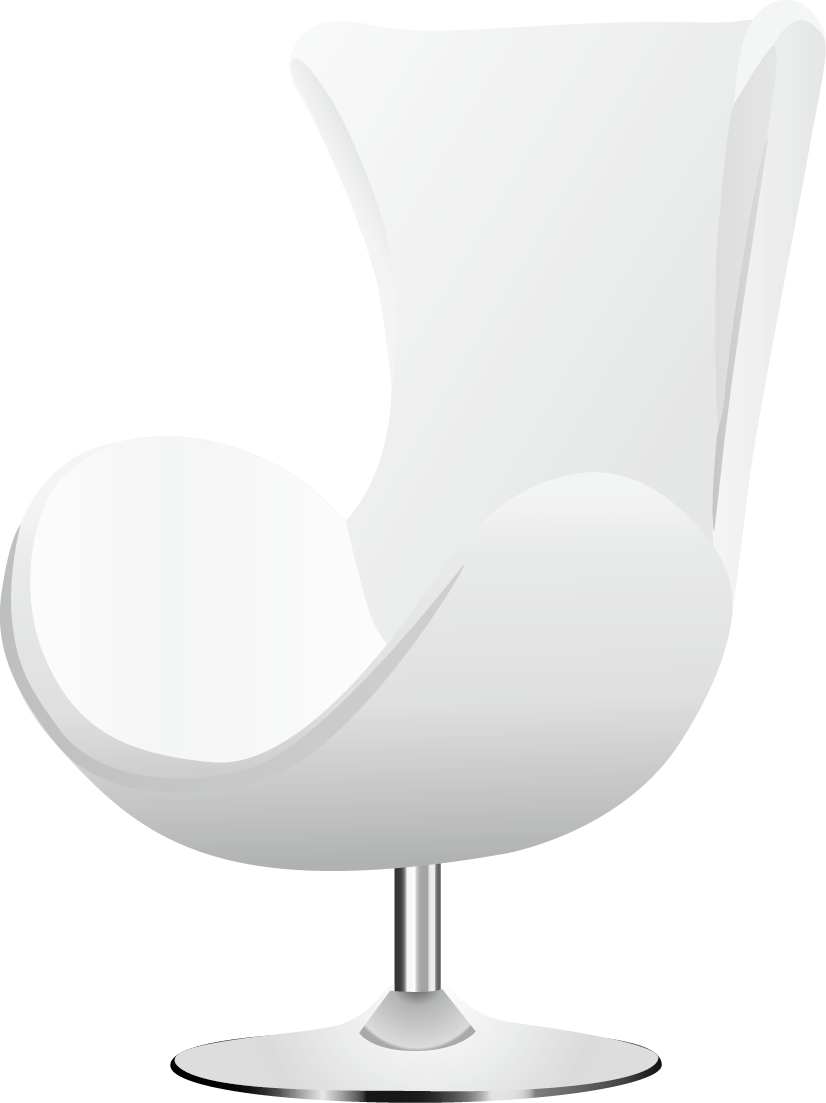 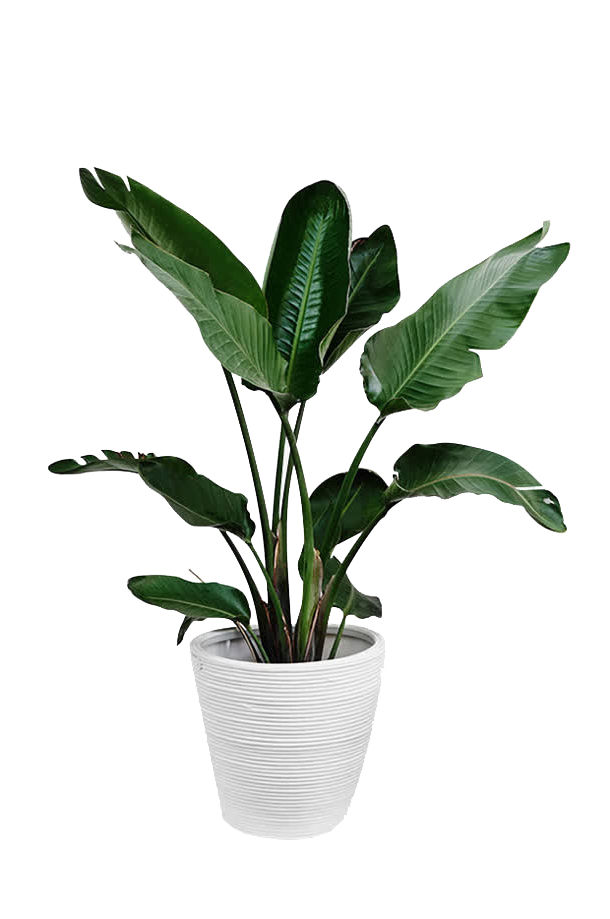 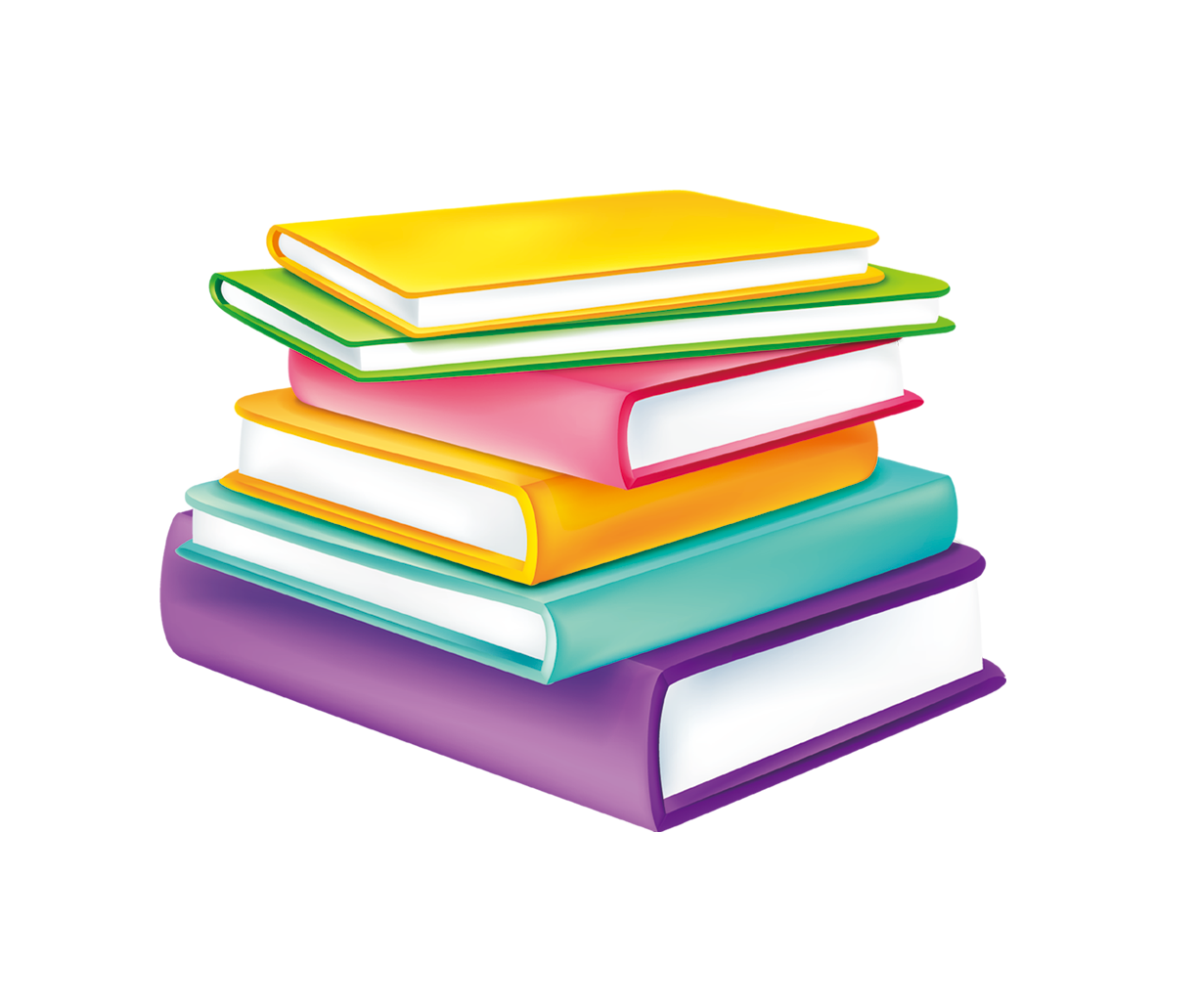 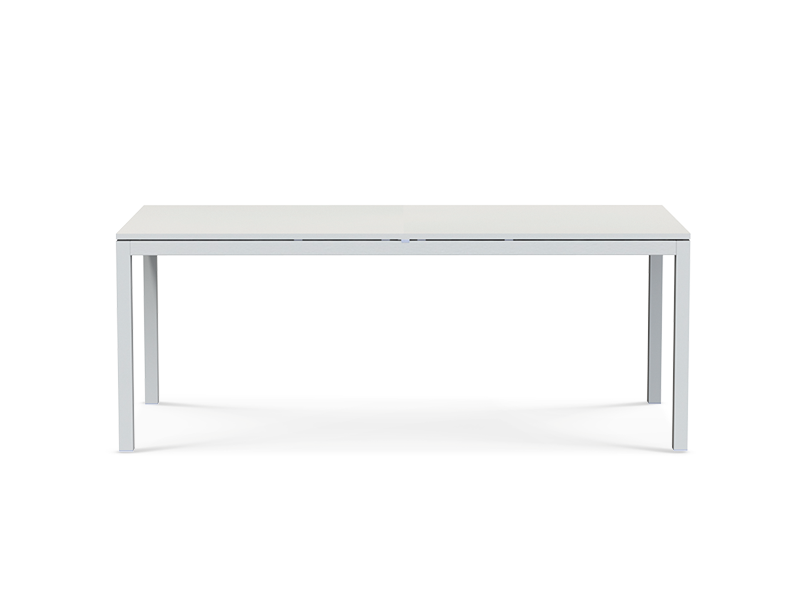 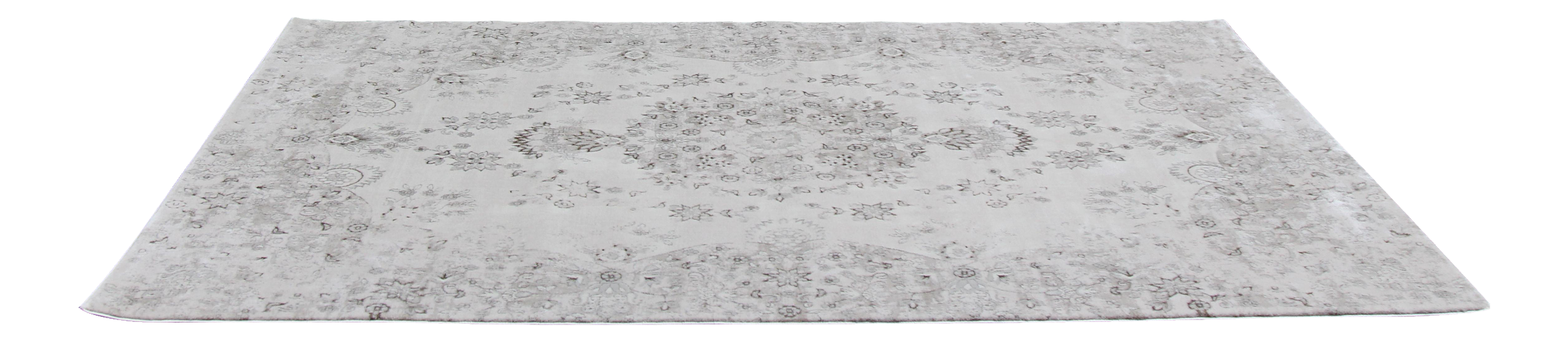 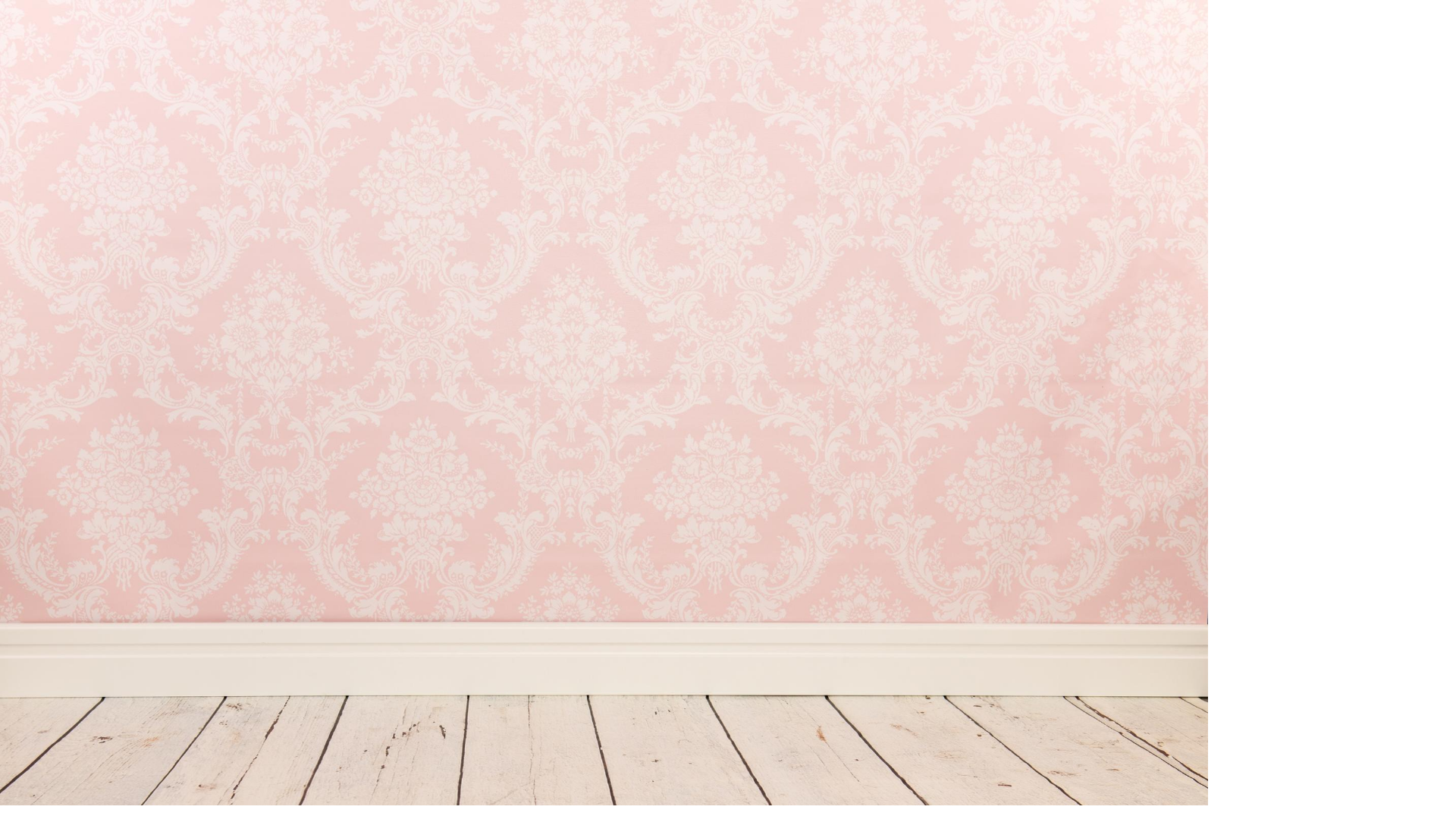 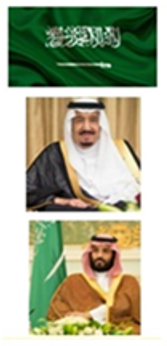 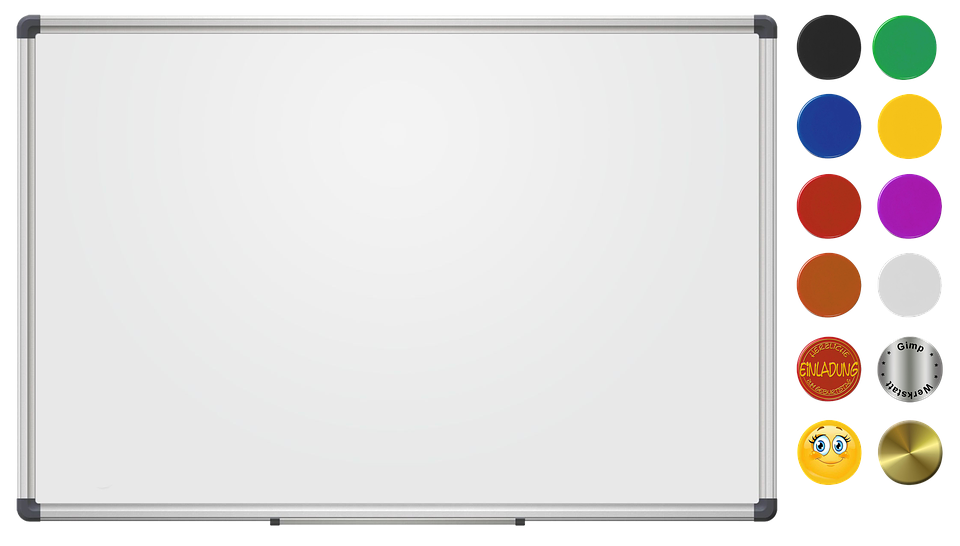 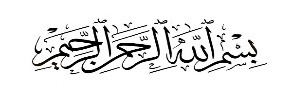 صف الشكل الملون داخل الإطار
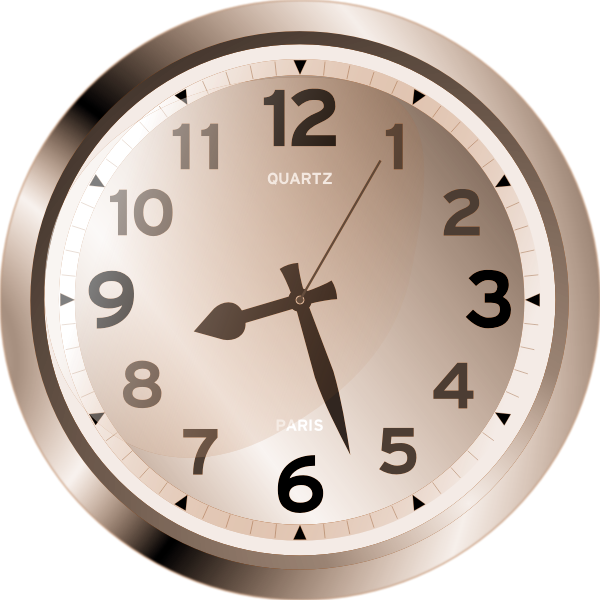 أحوط الشكل المماثل له.
ضع علامة xعلى الشكل المختلف عنه.
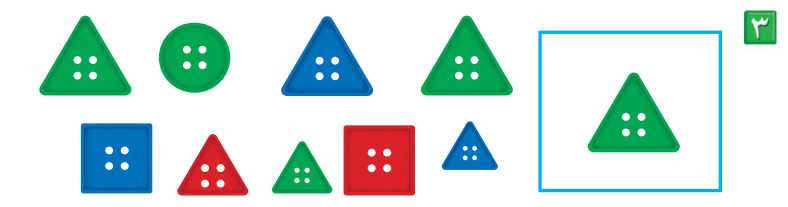 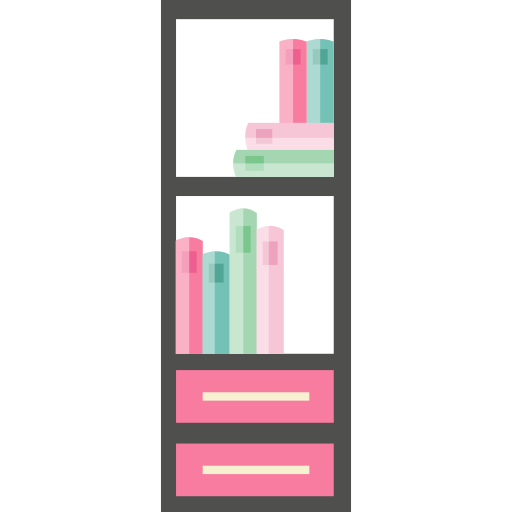 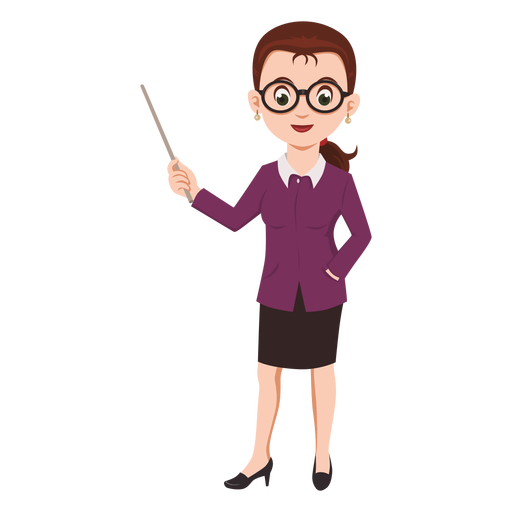 مثلث
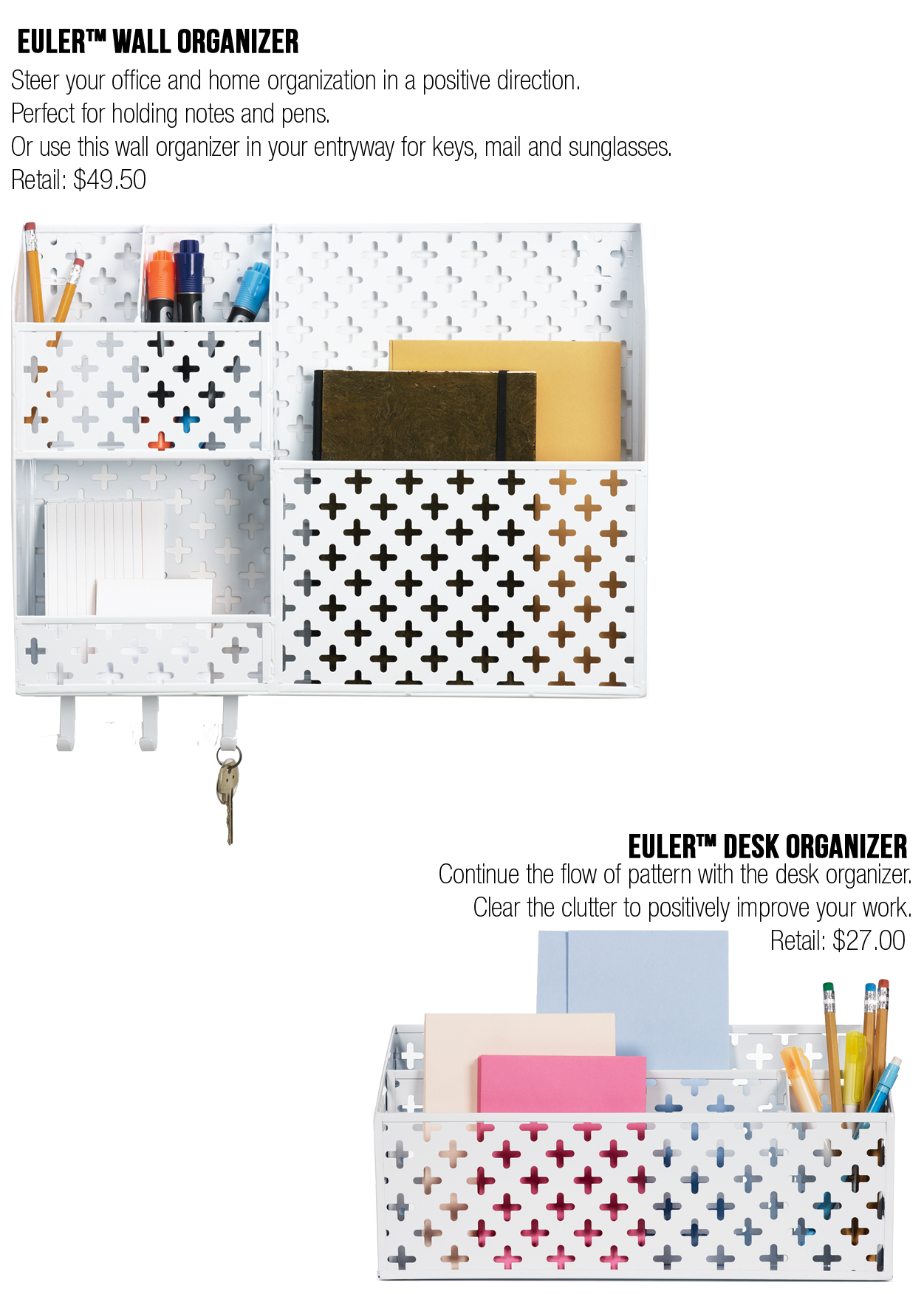 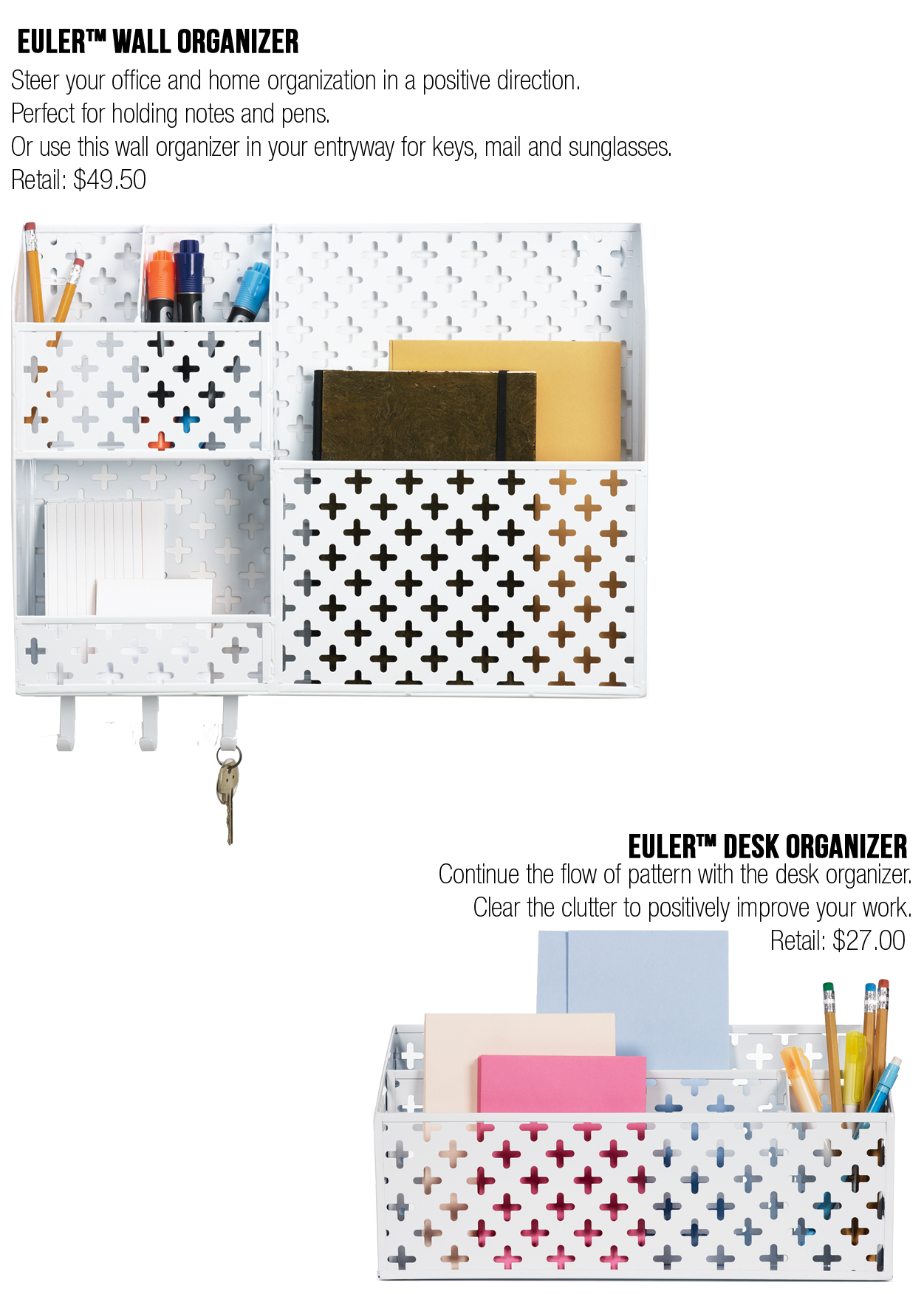 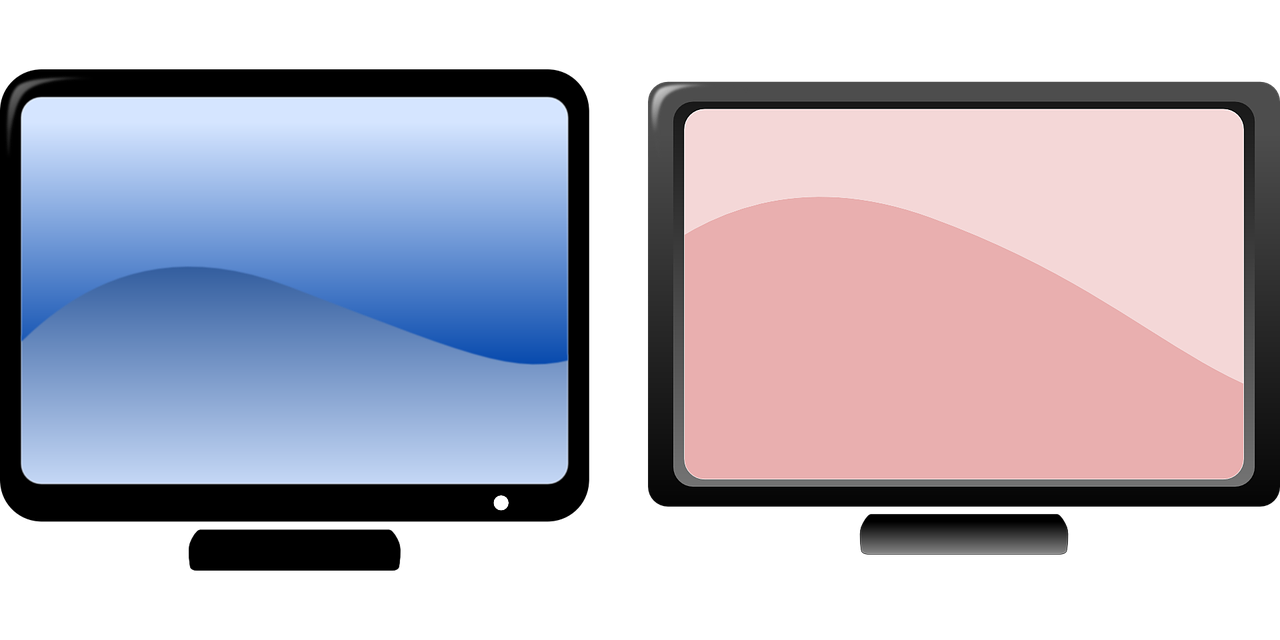 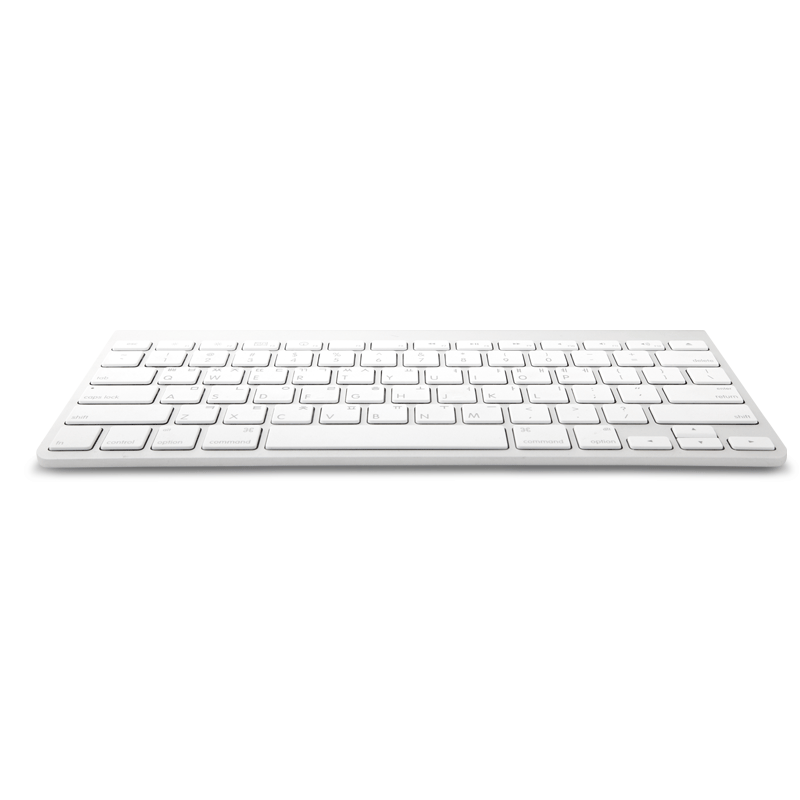 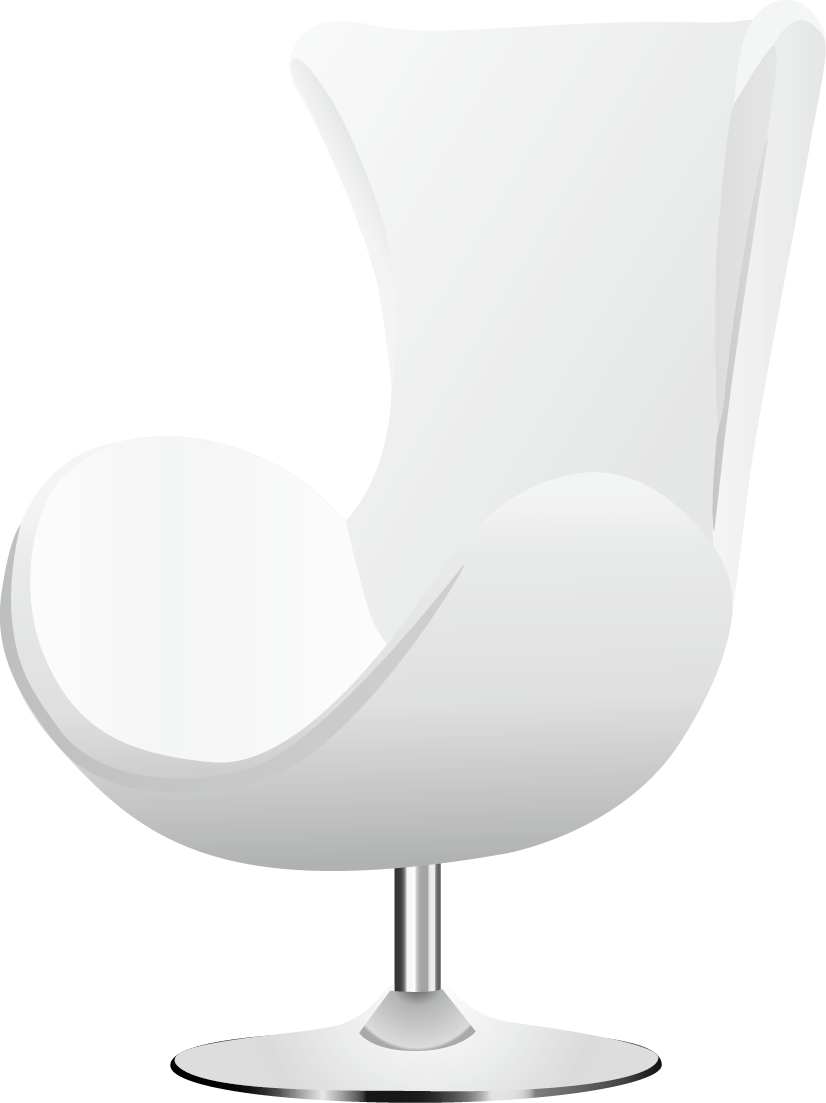 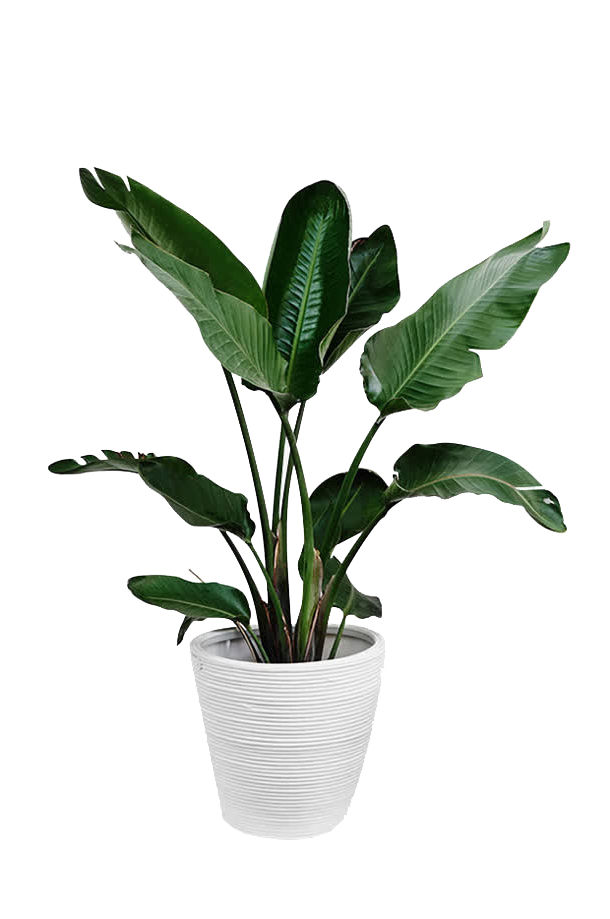 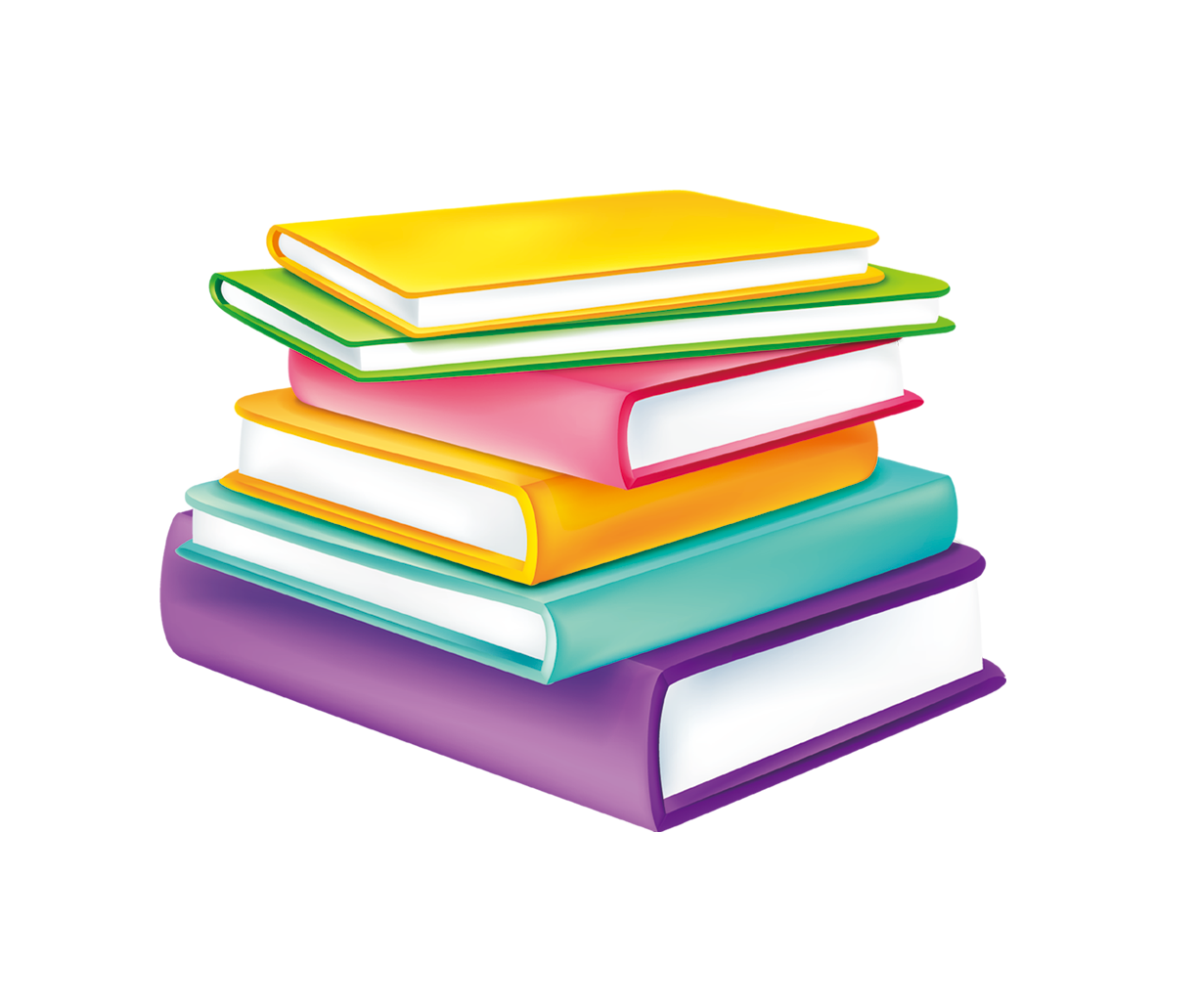 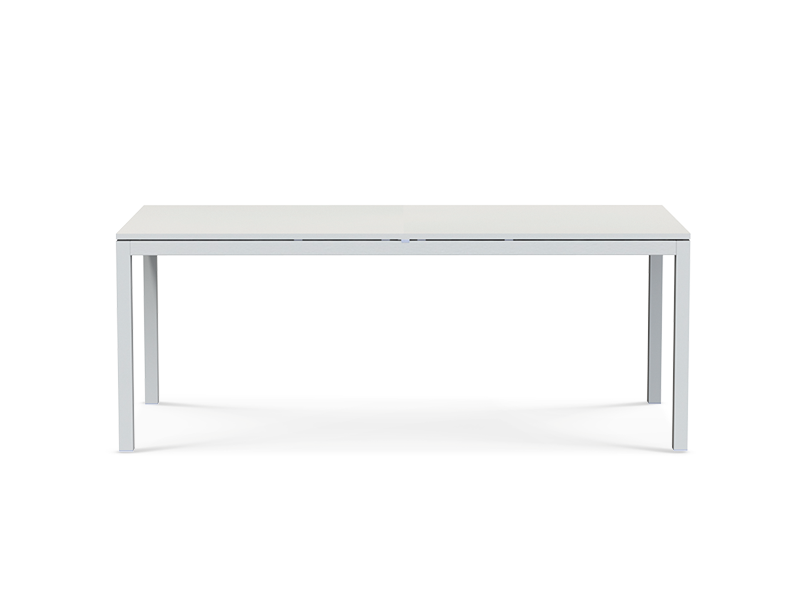 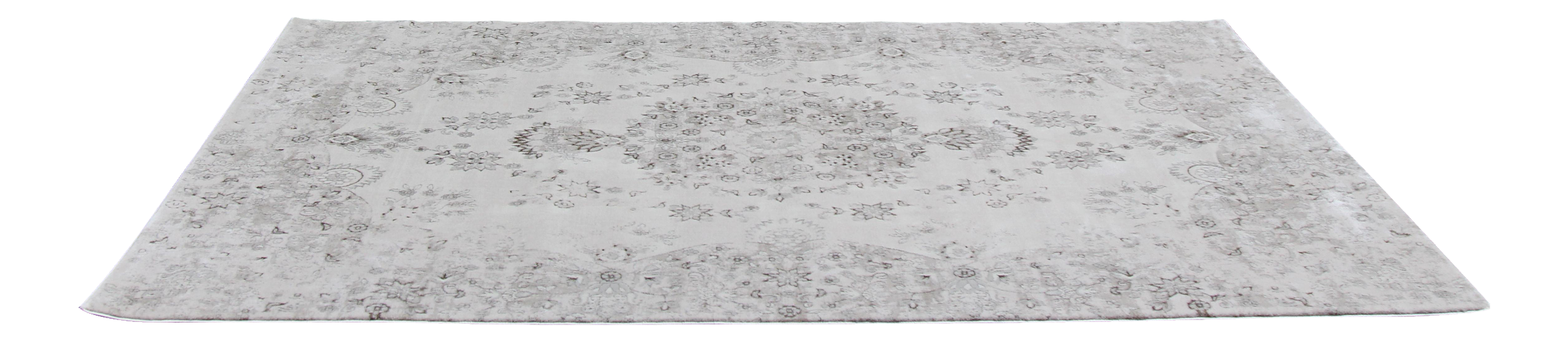 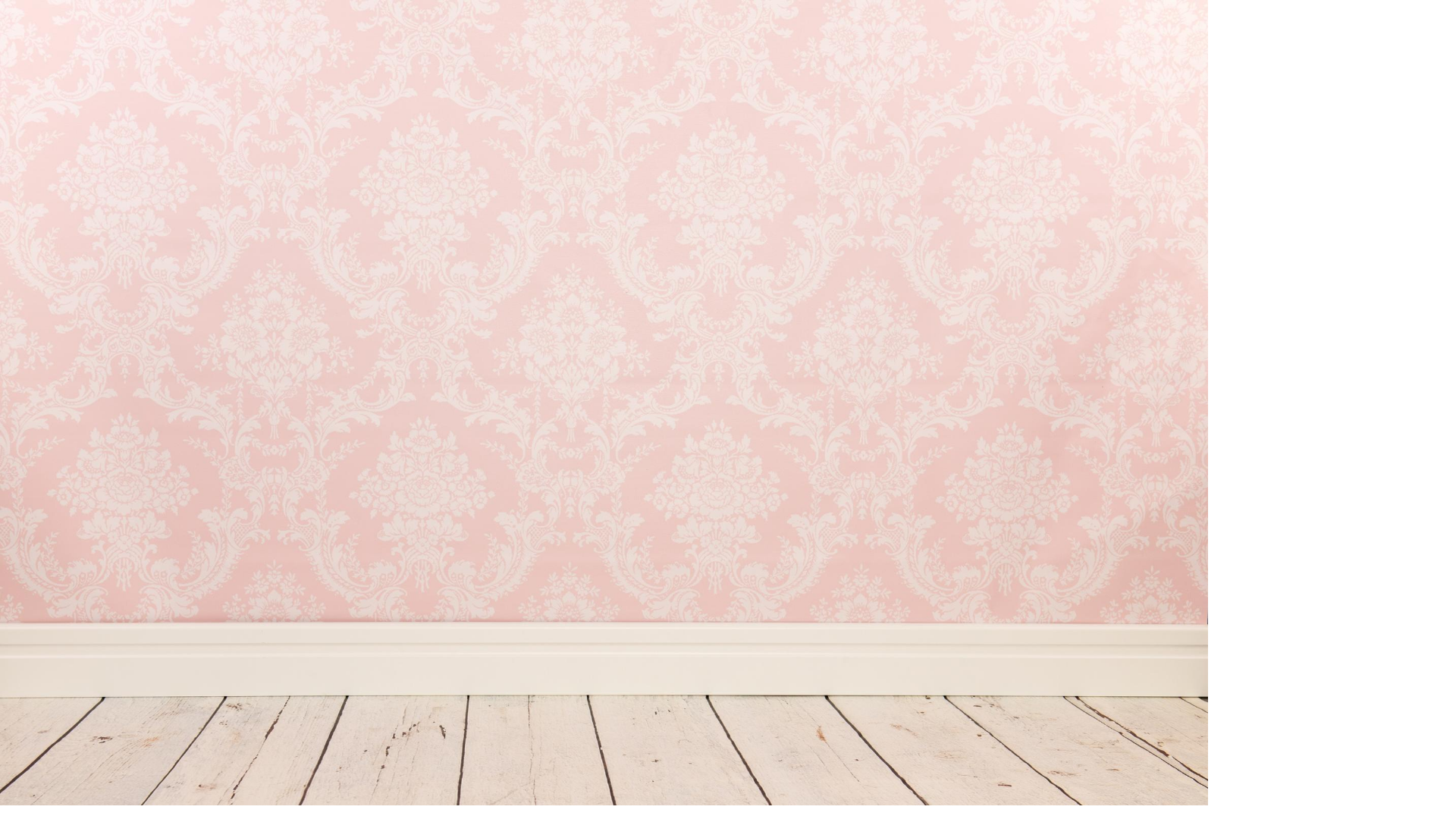 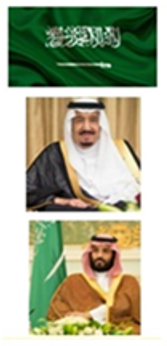 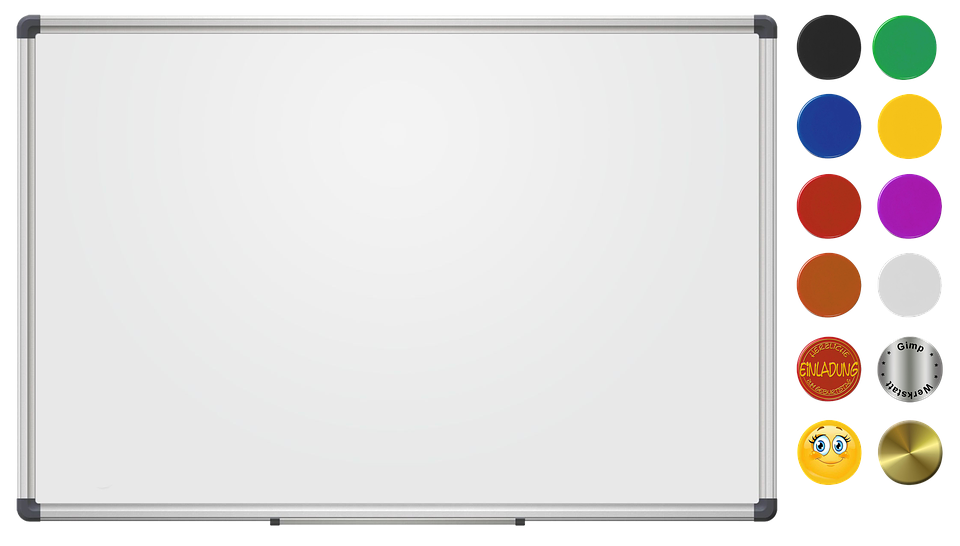 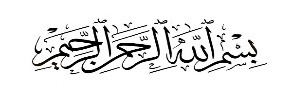 أحوط الحصان الذي يقع قبل الحصان الرمادي.
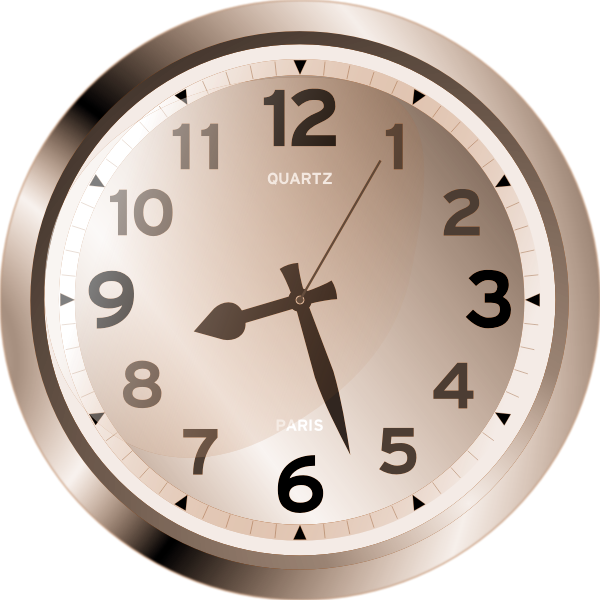 ضع علامةx  على الحصان الواقع بعد الحصان الرمادي.
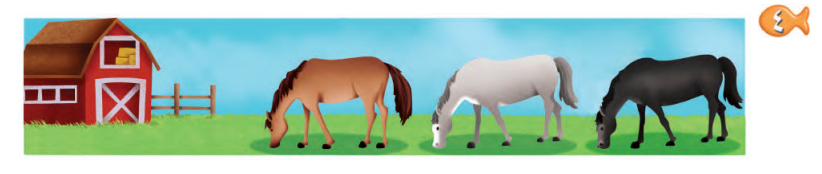 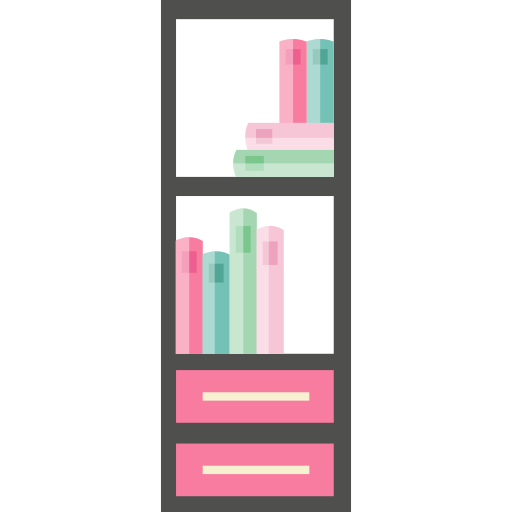 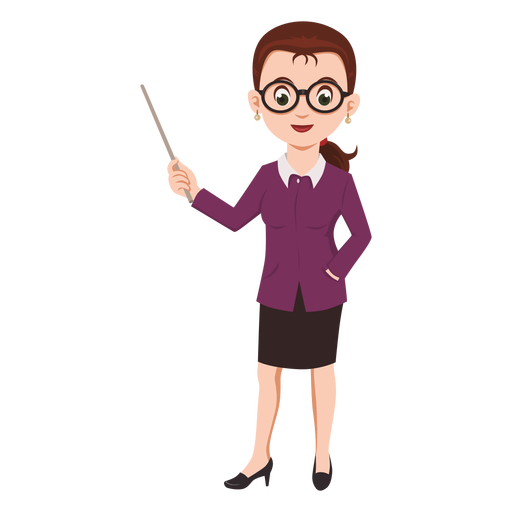 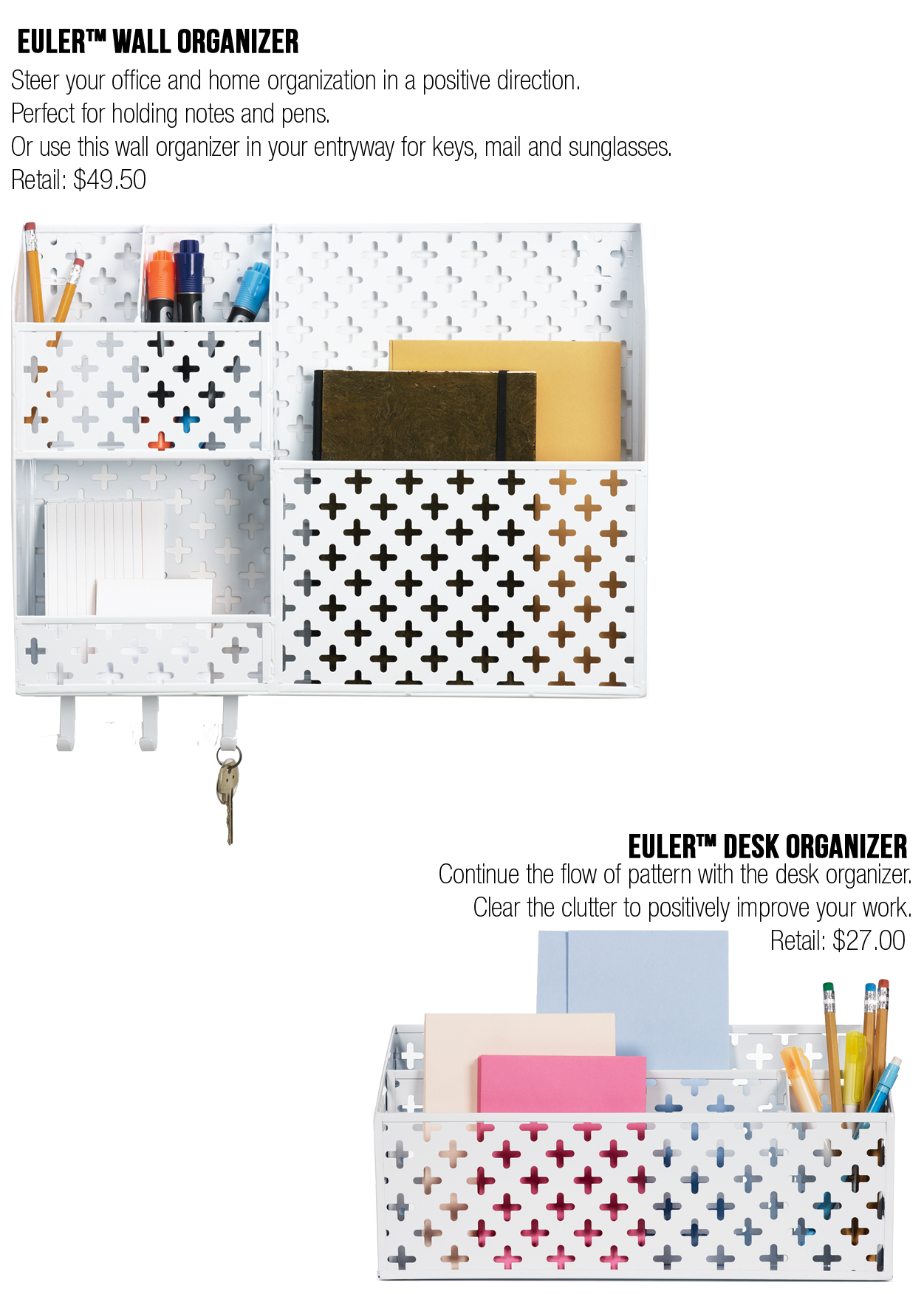 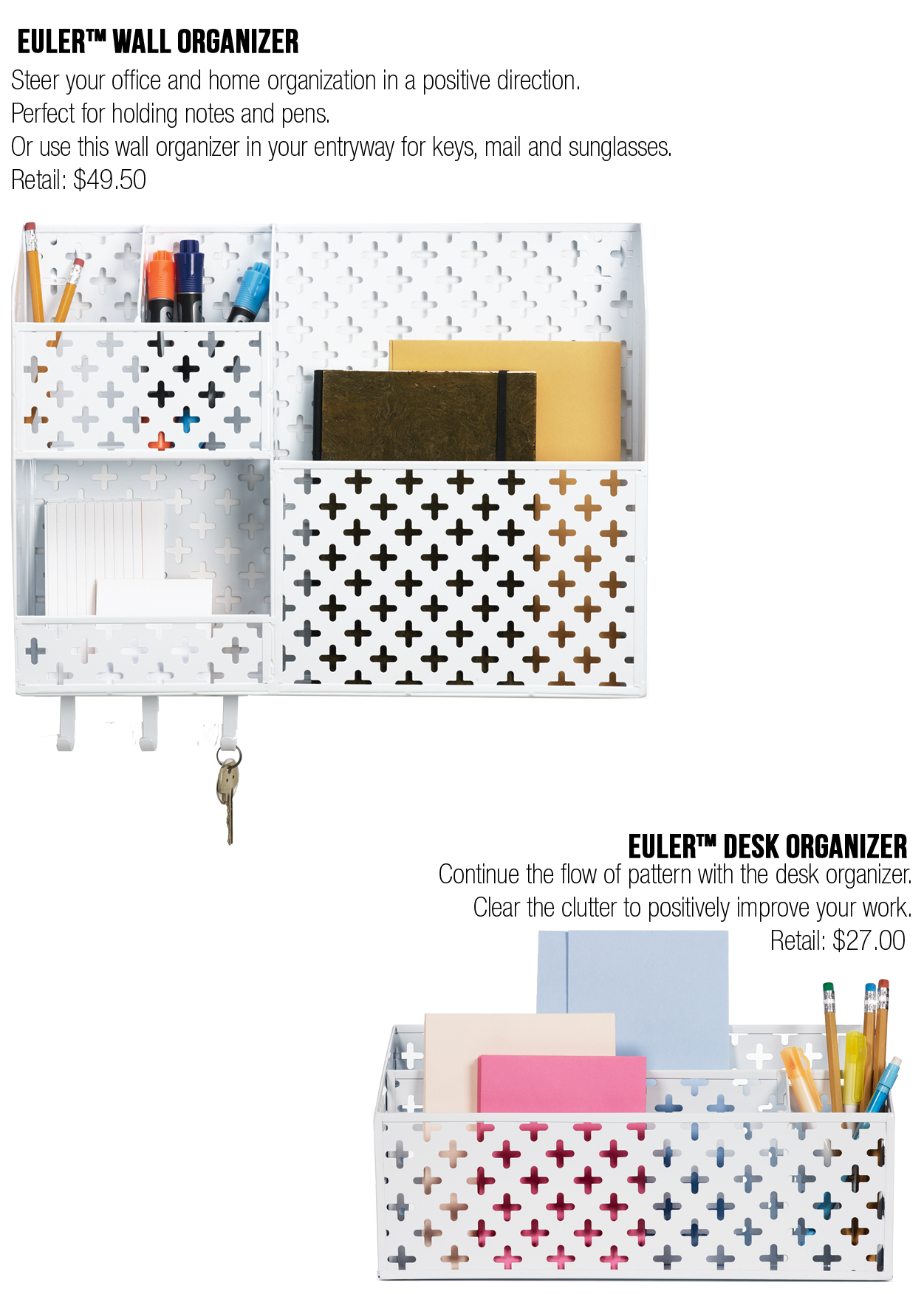 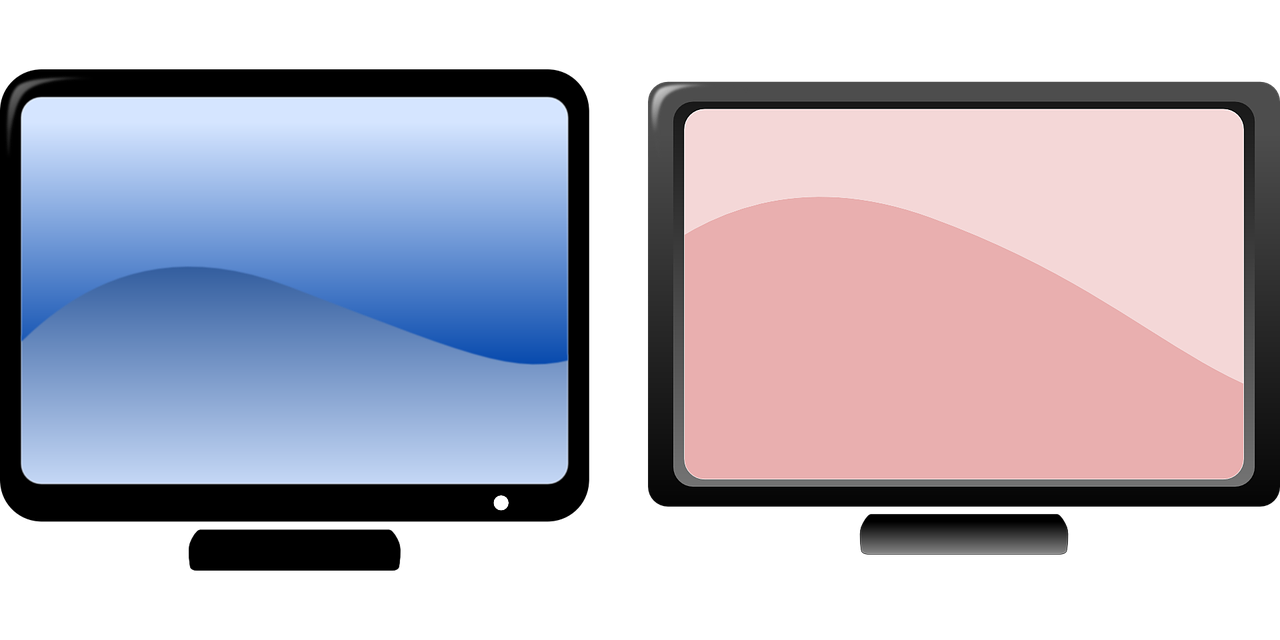 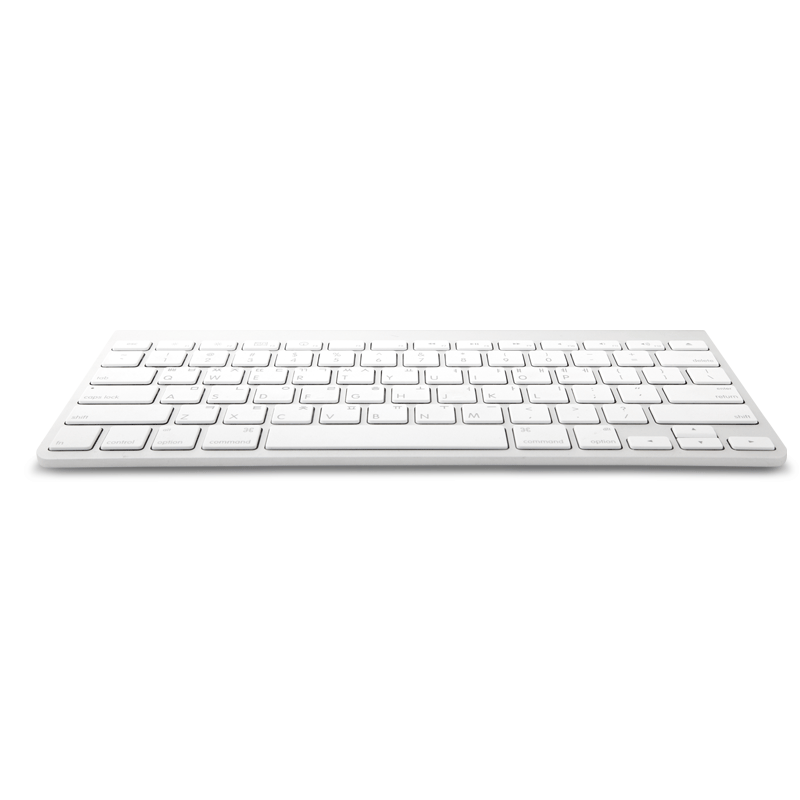 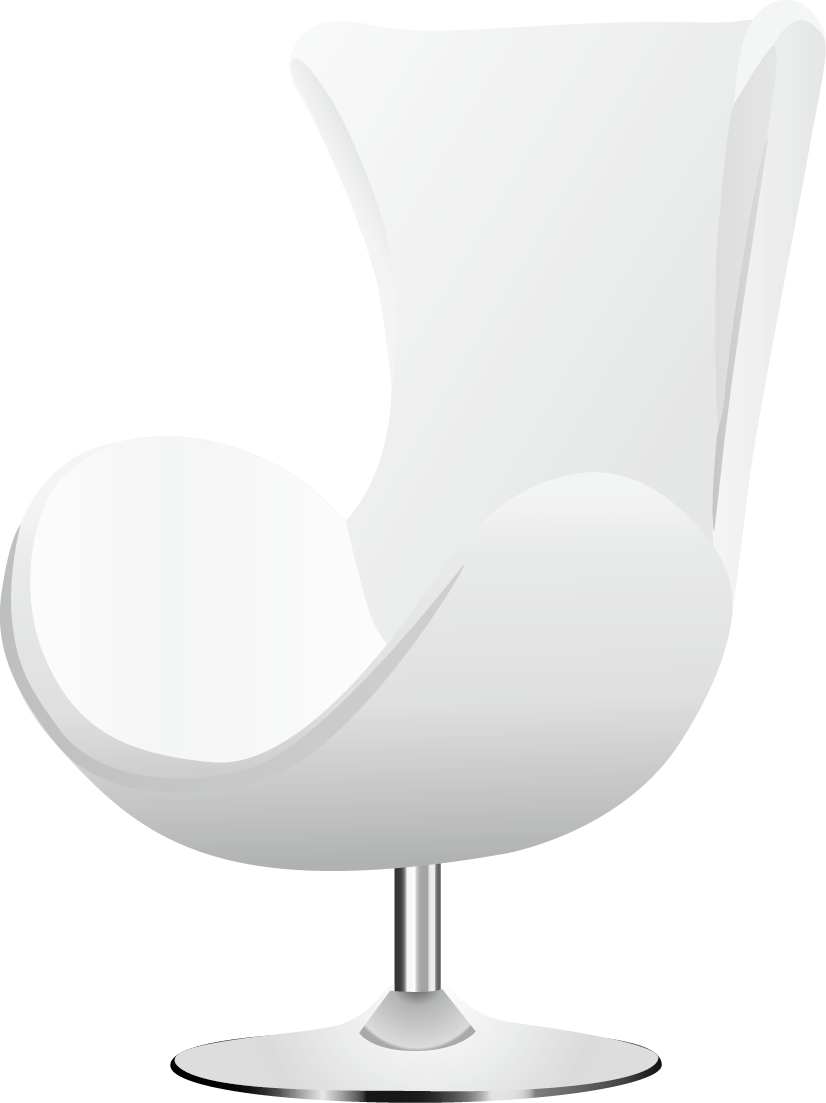 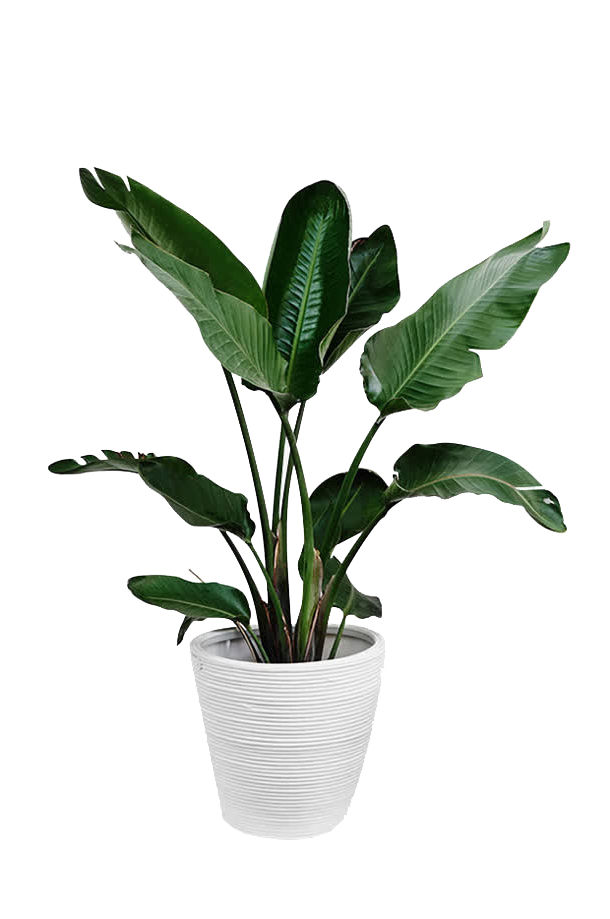 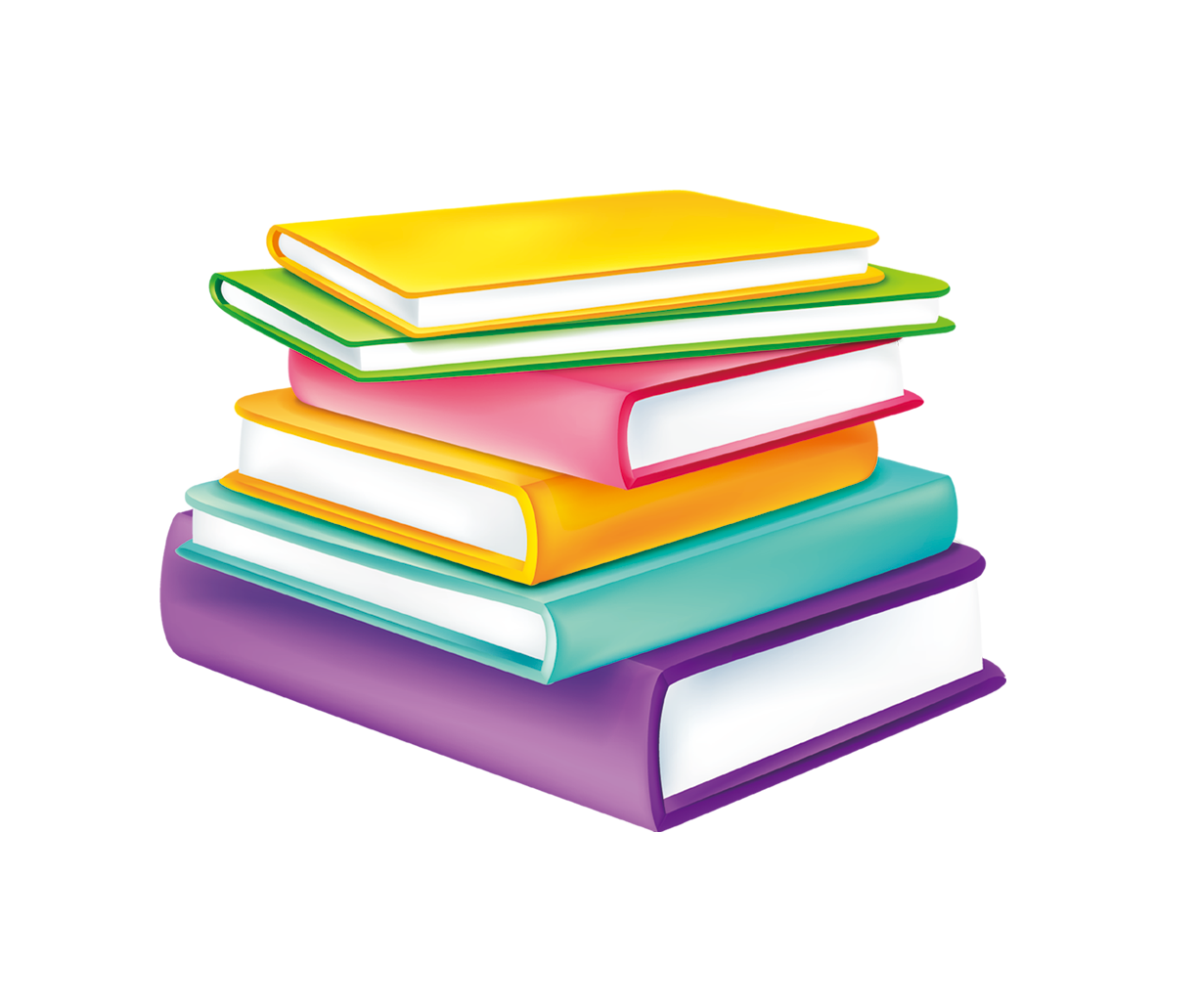 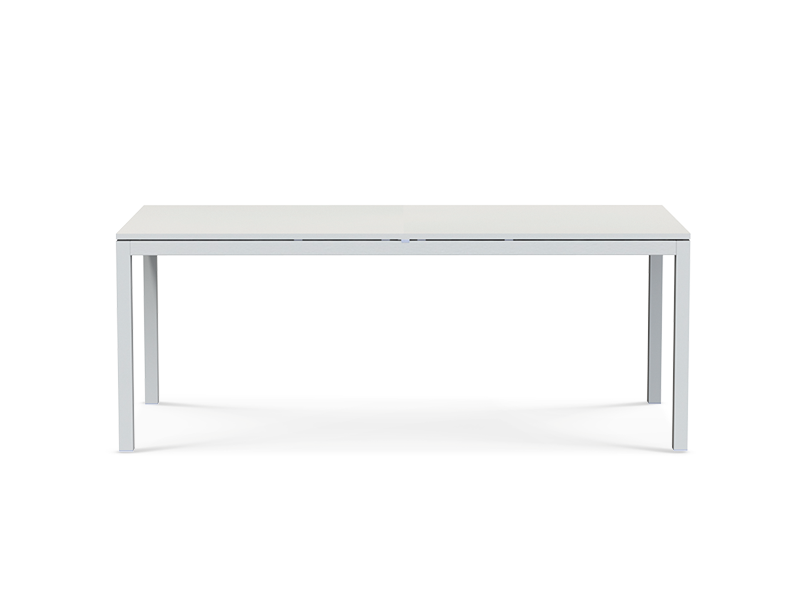 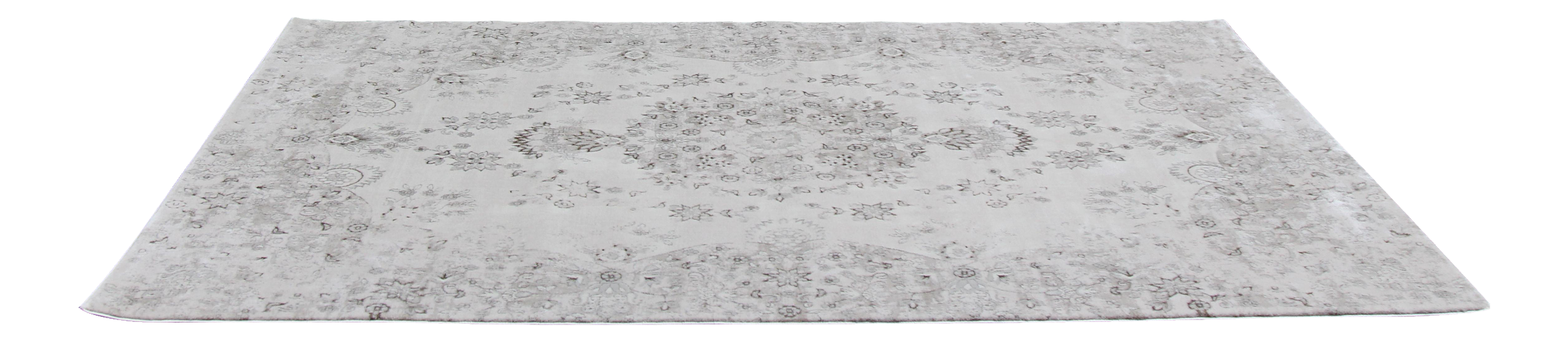 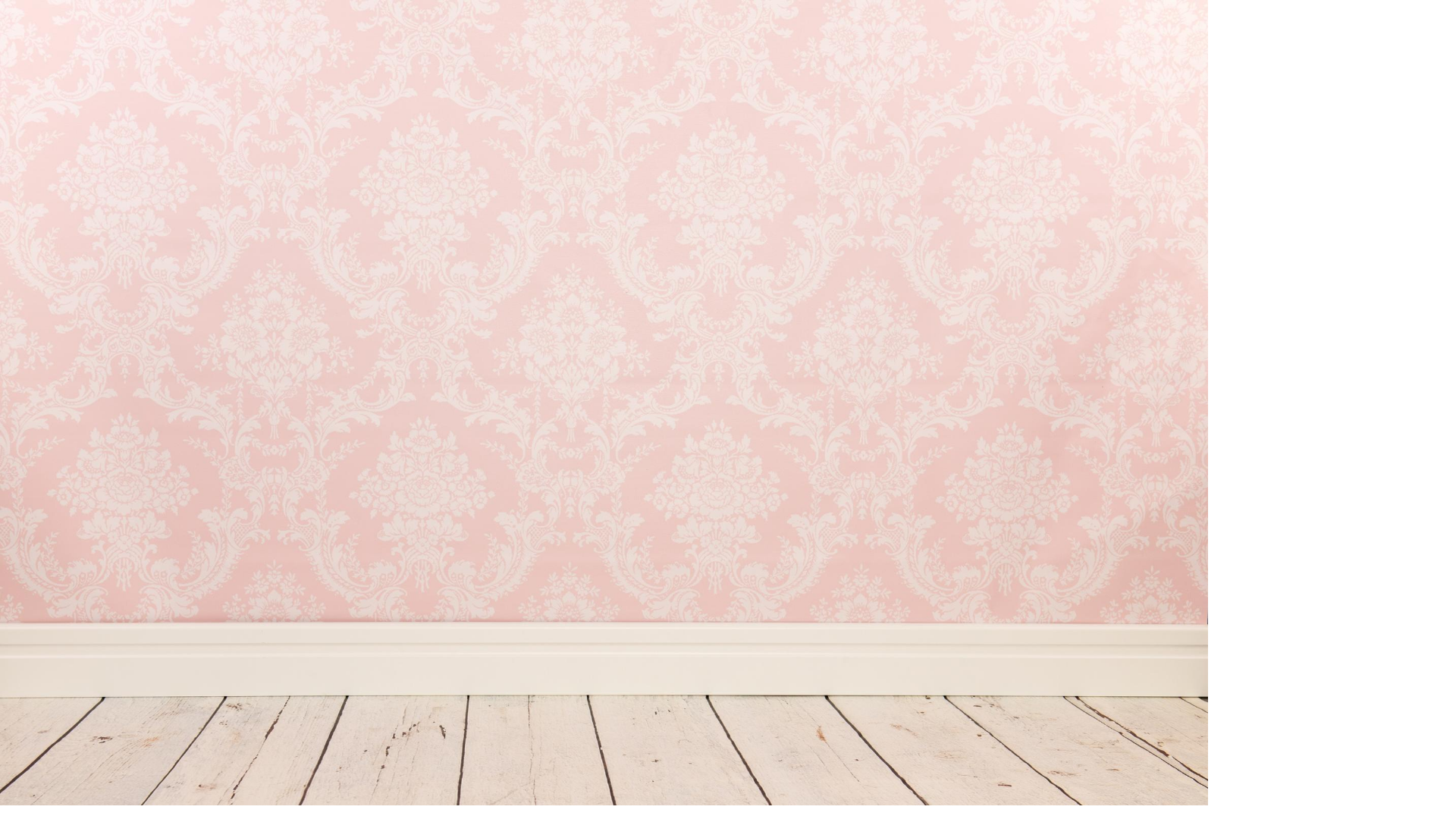 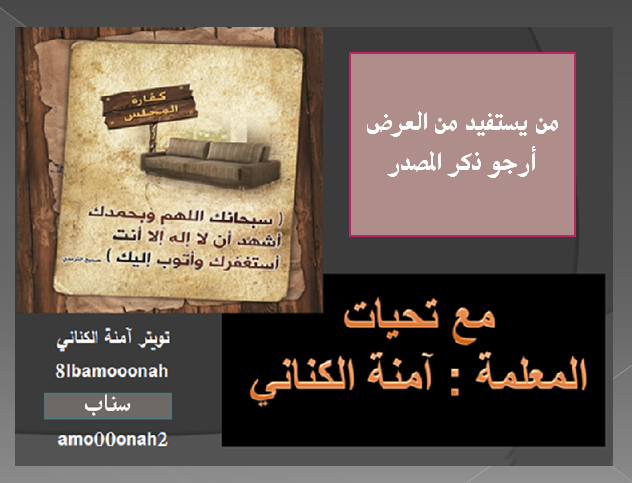